CHÀO MỪNG CÁC EMĐẾN VỚI TIẾT HỌC HÔM NAY
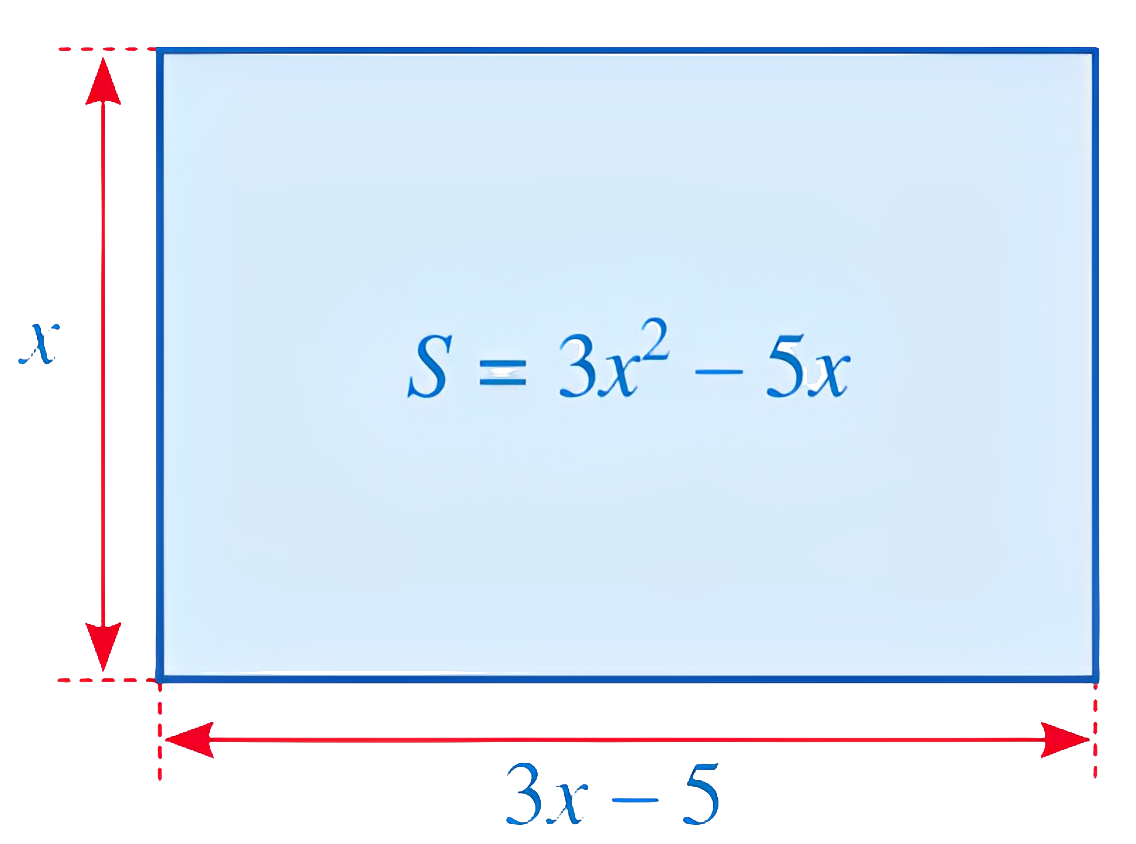 KHỞI ĐỘNG
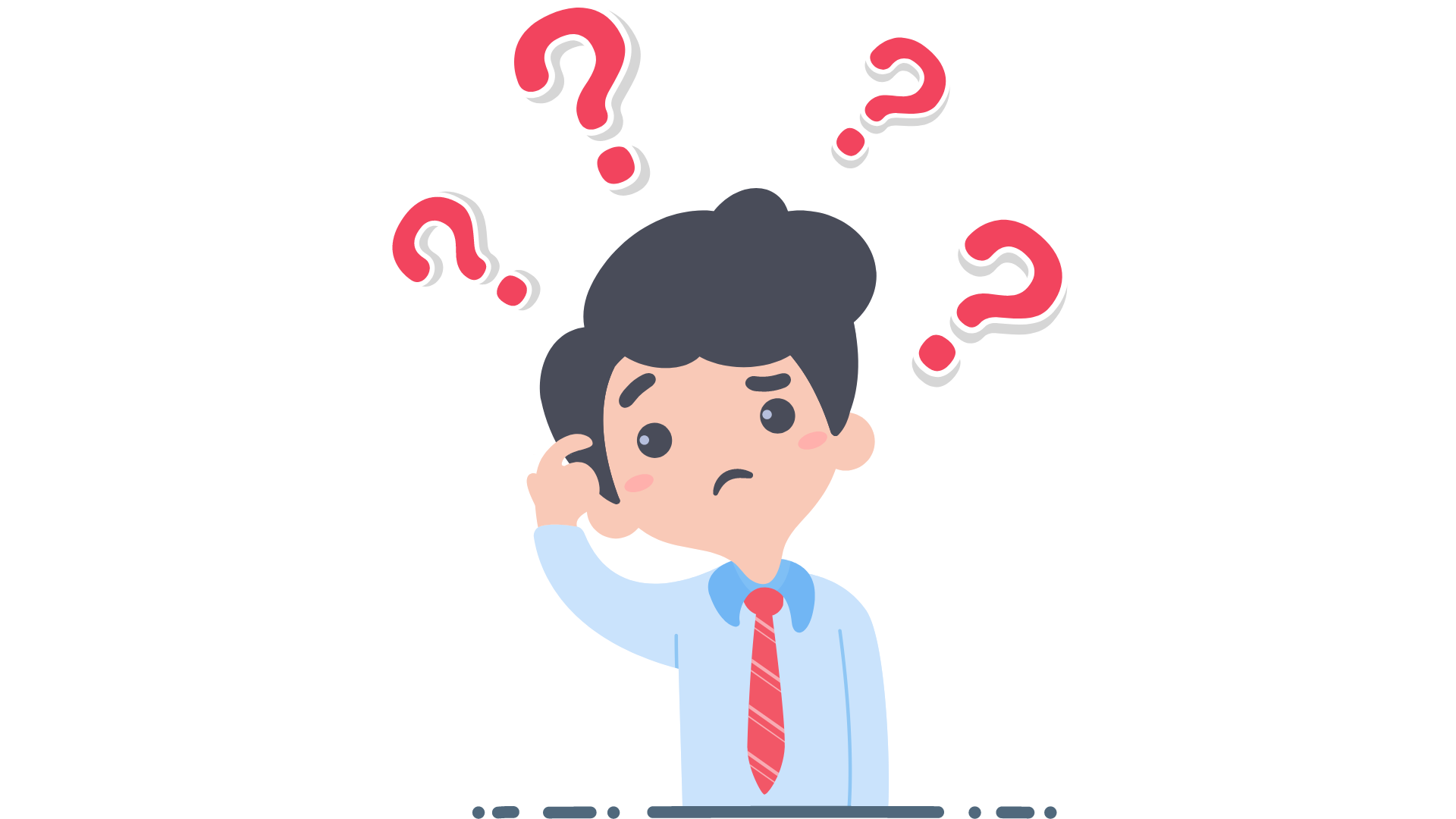 BÀI 4: VẬN DỤNG HẰNG ĐẲNG THỨC VÀO PHÂN TÍCH ĐA THỨC THÀNH NHÂN TỬ
NỘI DUNG BÀI HỌC
Phân tích đa thức thành nhân tử
I
II
Vận dụng hằng đẳng thức vào phân tích đa thức thành nhân tử
I. PHÂN TÍCH ĐA THỨC THÀNH NHÂN TỬ
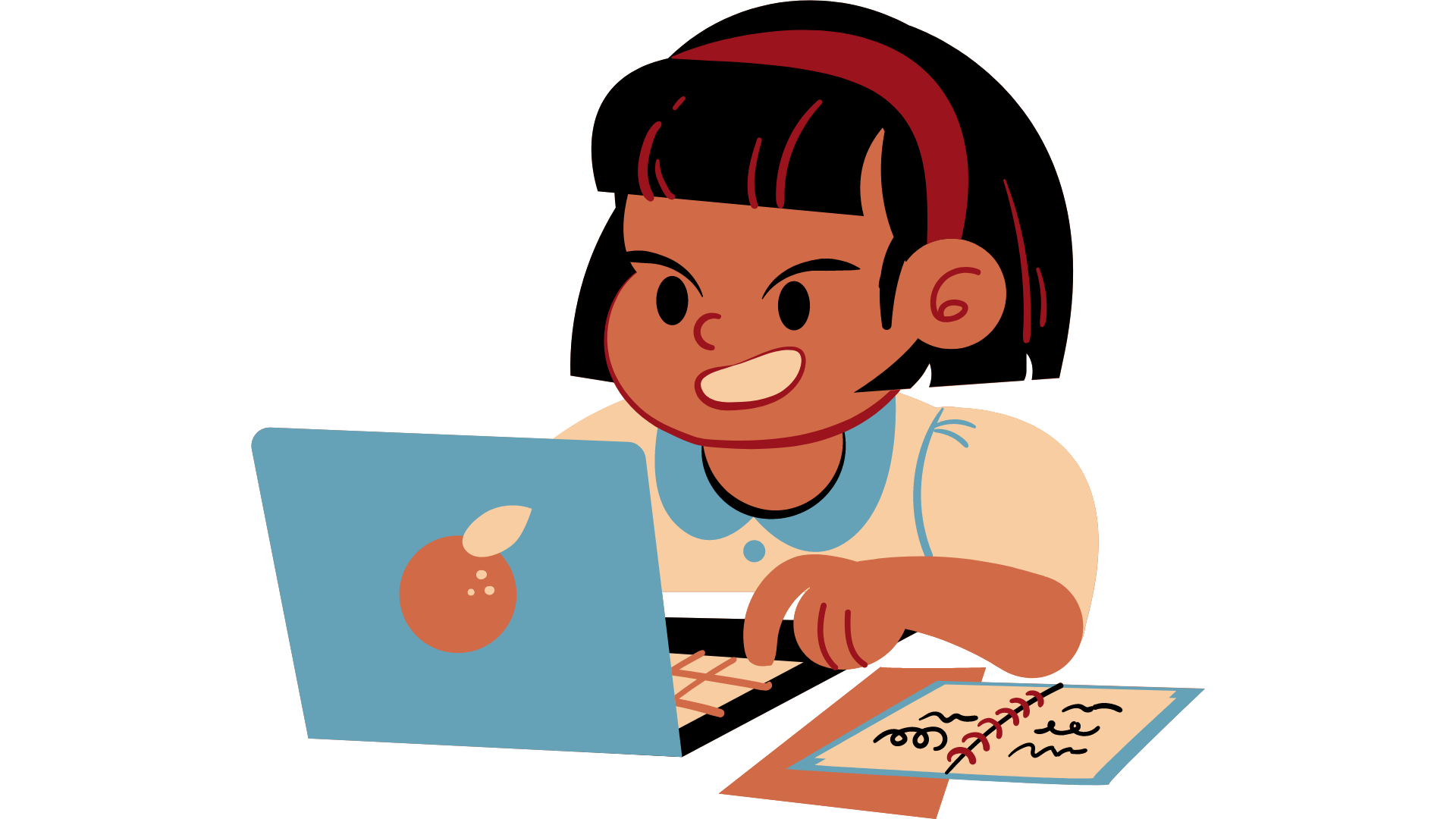 HĐ 1.
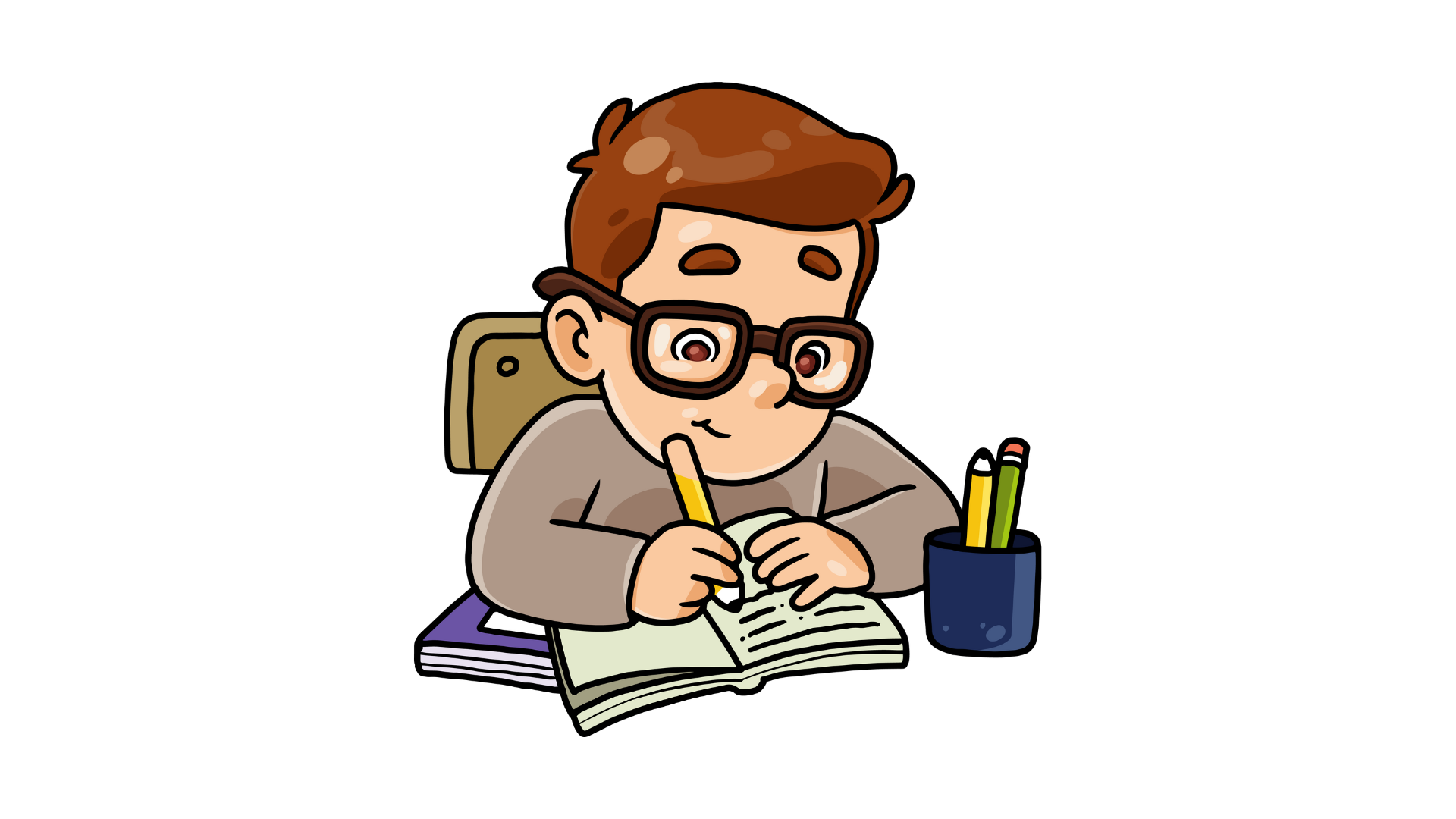 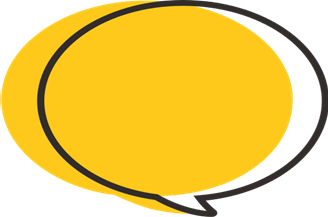 Giải
KẾT LUẬN
Phân tích đa thức thành nhân tử là biến đổi đa thức đó thành một tích của những đa thức.
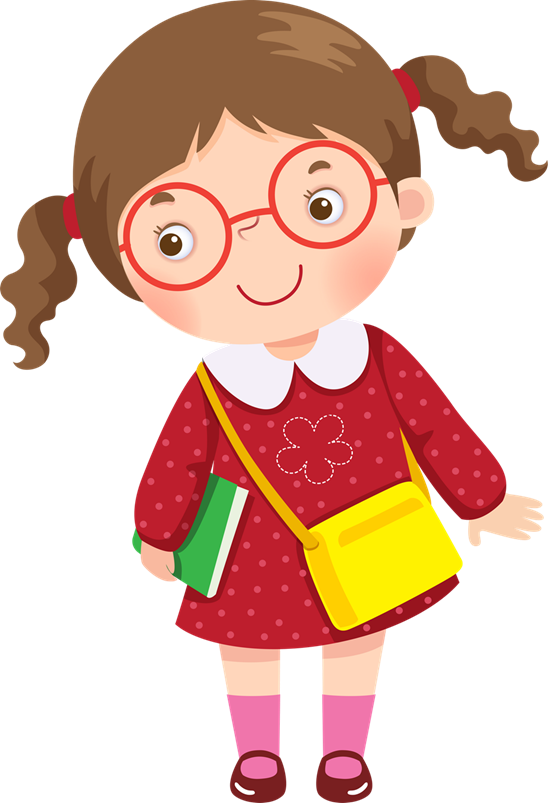 Trong những phép biến đổi sau đây, phép biến đổi nào là phân tích đa thức thành nhân tử?
Ví dụ 1
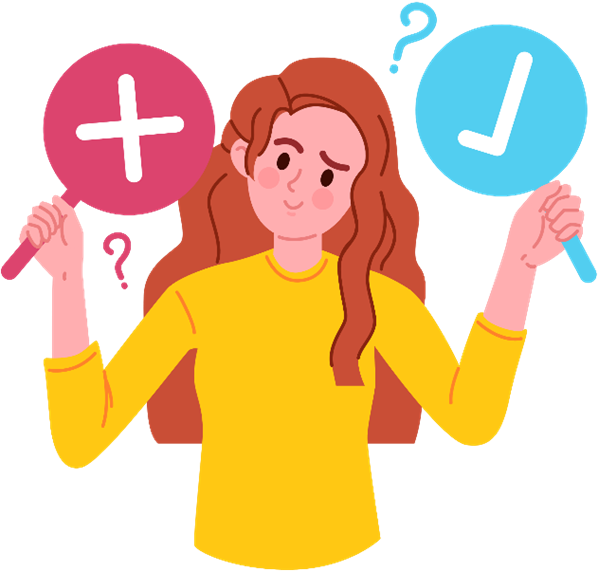 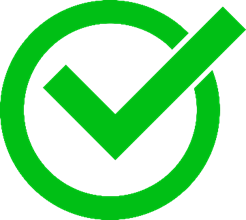 Trong những phép biến đổi sau đây, phép biến đổi nào là phân tích đa thức thành nhân tử?
Ví dụ 1
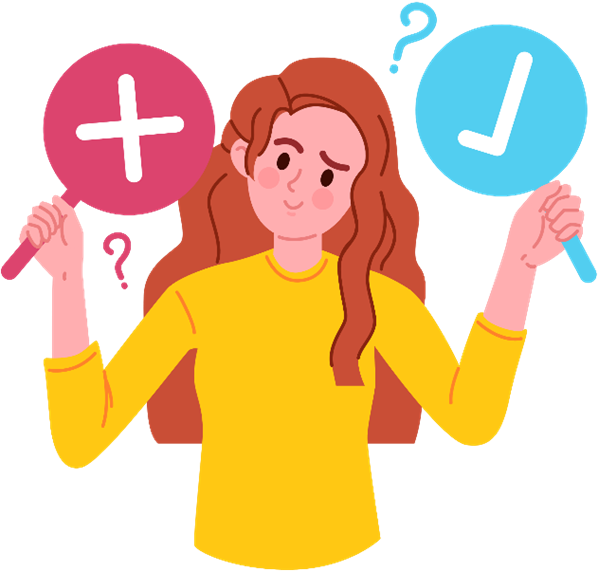 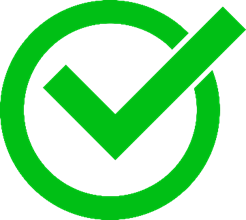 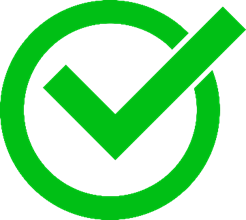 Trong những phép biến đổi sau đây, phép biến đổi nào là phân tích đa thức thành nhân tử?
Ví dụ 1
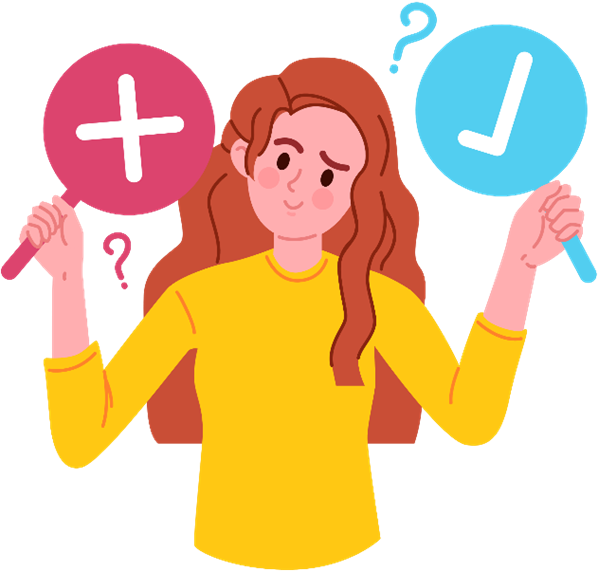 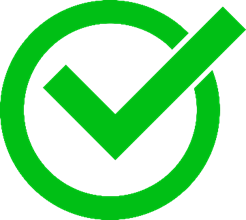 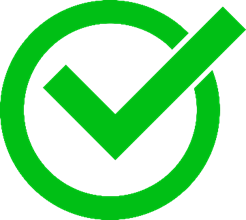 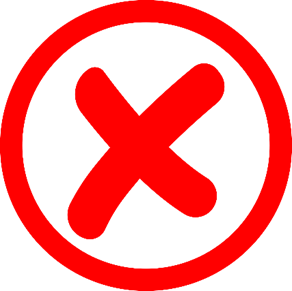 II. VẬN DỤNG HẰNG ĐẲNG THỨC VÀO PHÂN TÍCH ĐA THỨC THÀNH NHÂN TỬ
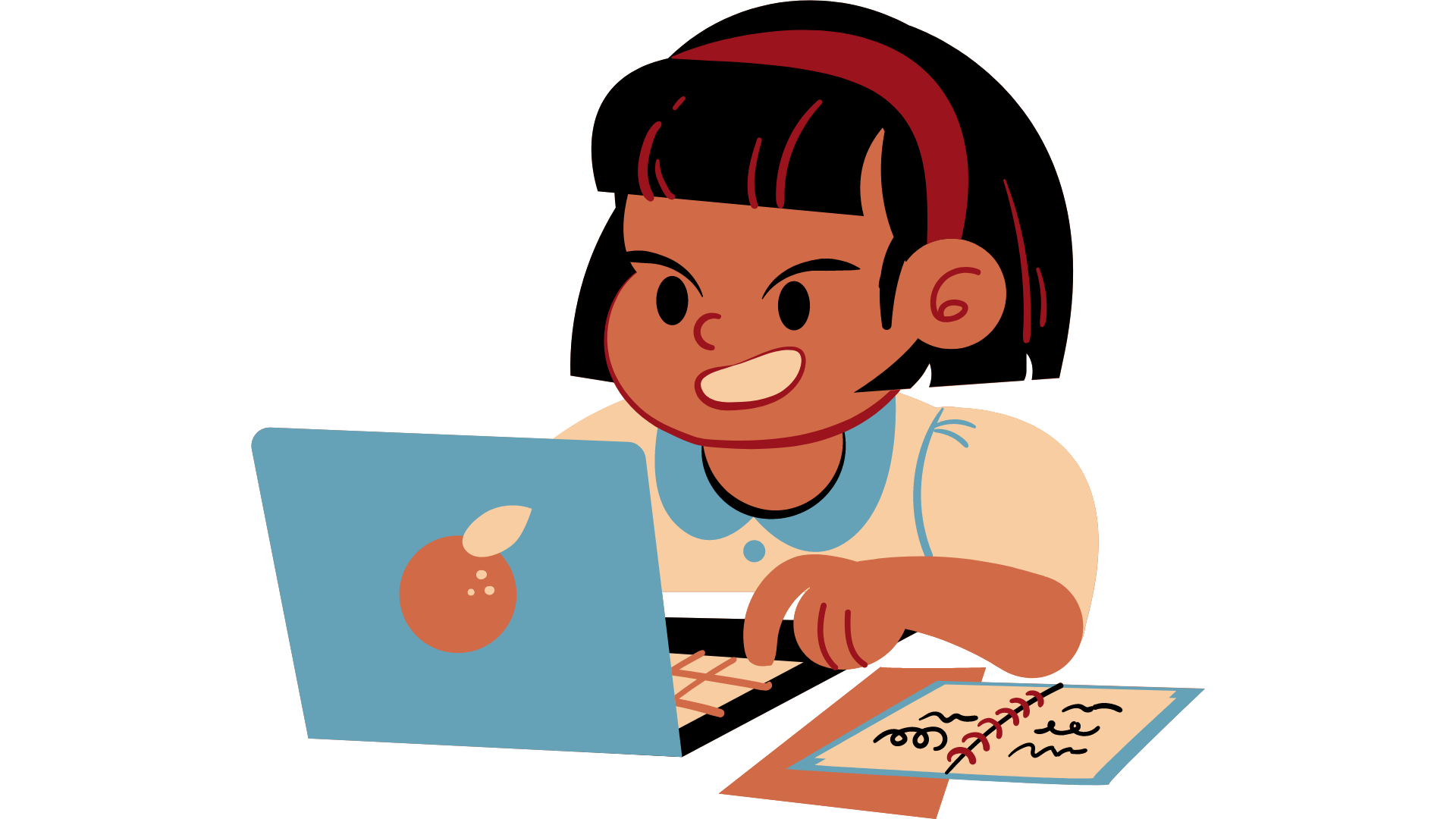 1. Phân tích đa thức thành nhân tử bằng cách vận dụng trực tiếp hằng đẳng thức
Viết mỗi đa thức sau dưới dạng tích của hai đa thức:
HĐ 2.
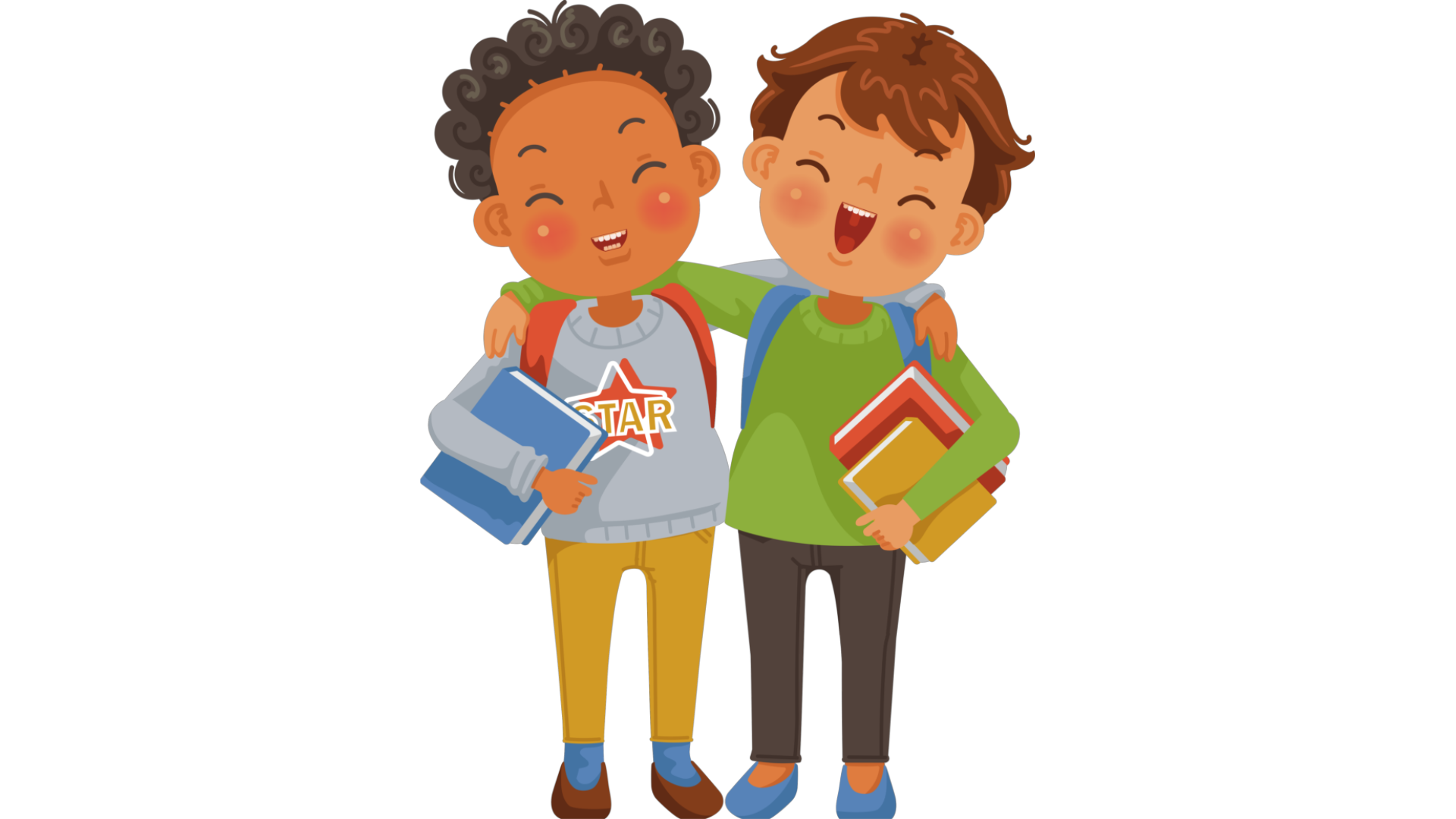 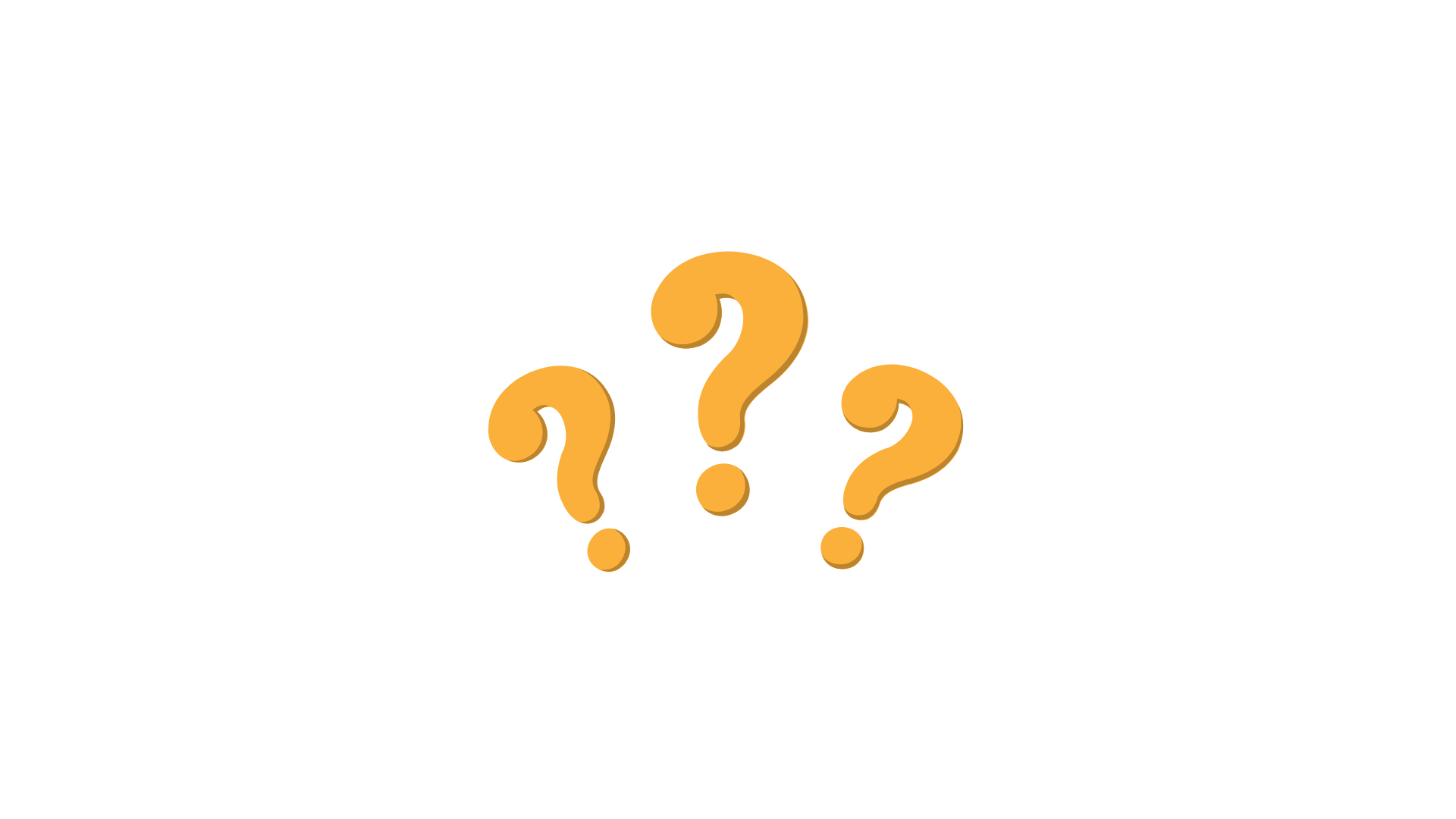 Phân tích mỗi đa thức sau thành nhân tử
Ví dụ 2
Cách làm như ví dụ trên được gọi là phân tích đa thức thành nhân tử bằng cách vận dụng trực tiếp hằng đẳng thức.
NHẬN XÉT:
Luyện tập 1
Phân tích mỗi đa thức sau thành nhân tử
2. Phân tích đa thức thành nhân tử bằng cách vận dụng hằng đẳng thức thông qua nhóm số hạng và đặt nhân tử chung
HĐ 3.
a) Nhóm ba số hạng đầu và sử dụng hằng đẳng thức để viết nhóm đó thành tích 
b) Phân tích đa thức trên thành nhân tử
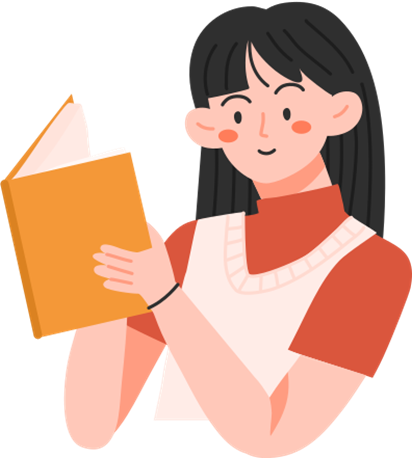 Nhóm ba số hạng đầu, hai số hạng cuối thành nhóm
Dùng hằng đẳng thức để viết nhóm thứ nhất thành tích
Đặt nhân tử chung ở hai nhóm ra ngoài để viết thành tích
Cách làm như trên được gọi là phân tích đa thức thành nhân tử bằng cách vận dụng hằng đẳng thức thông qua nhóm số hạng và đặt nhân tử chung.
NHẬN XÉT :
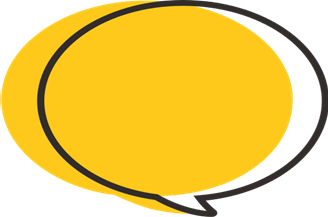 Giải
Phân tích mỗi đa thức sau thành nhân tử:
Ví dụ 3
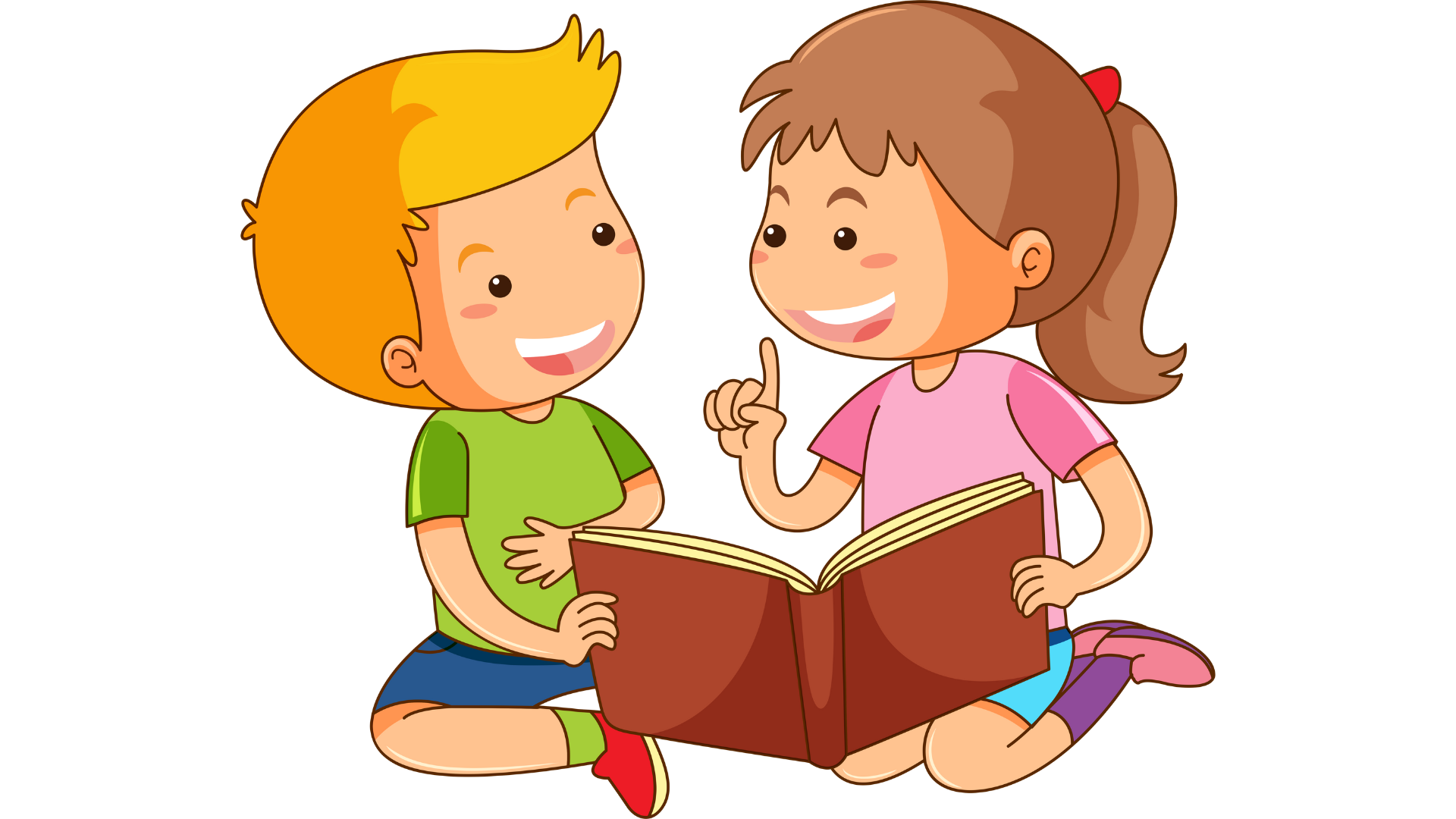 Luyện tập 2
Phân tích mỗi đa thức sau thành nhân tử
Từ một miếng bìa có dạng hình tròn với bán kính R (cm), bạn Hạnh khoét một hình tròn ở giữa có bán kính r (cm) (0 < r < R) (Hình 6).
Ví dụ 4
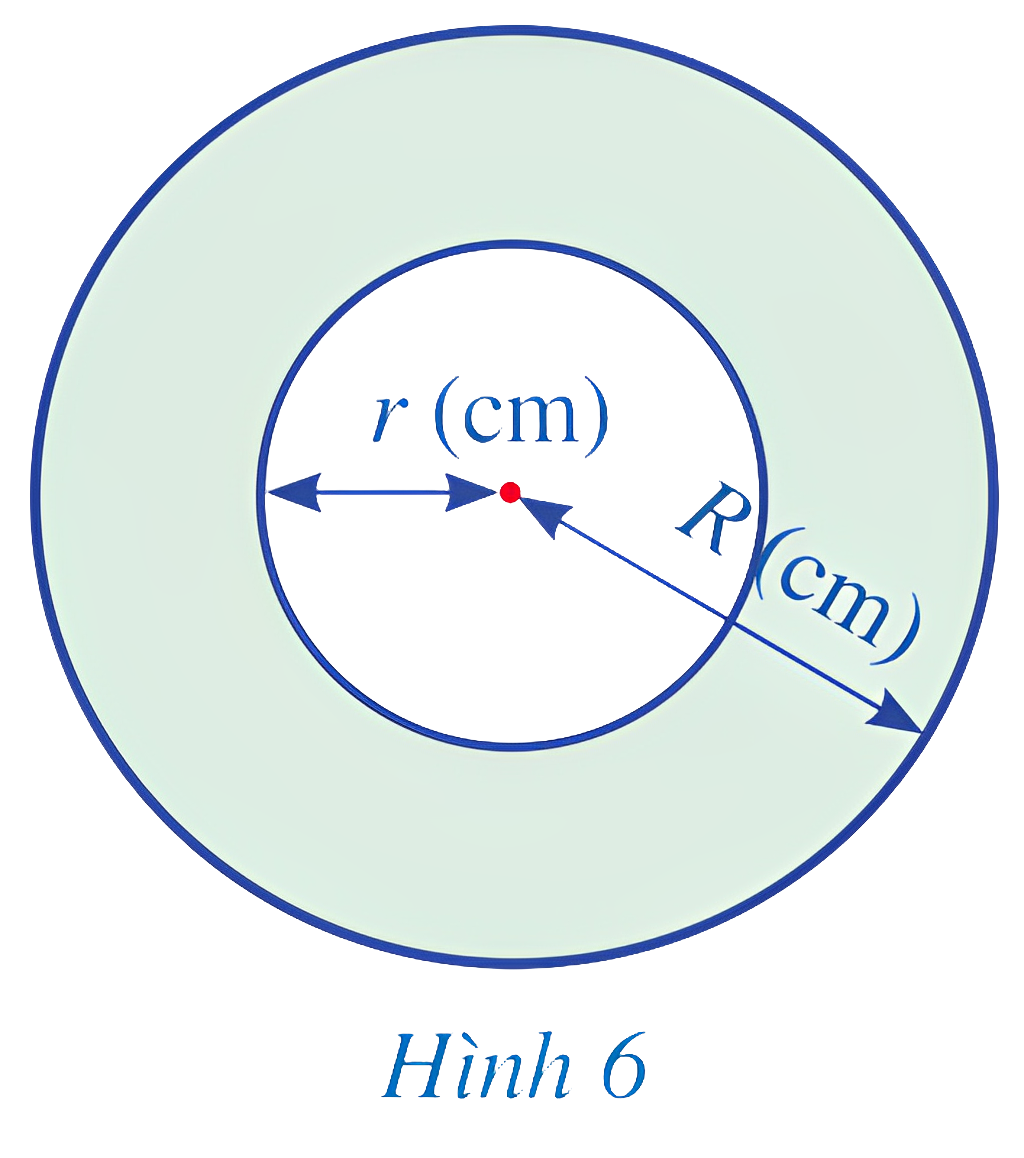 Viết công thức tính diện tích phần còn lại của miếng bìa dưới dạng tích.
Tính diện tích phần còn lại của miếng bìa, biết tổng hai bán kính là 8 cm và hiệu hai bán kính là 2,5 cm
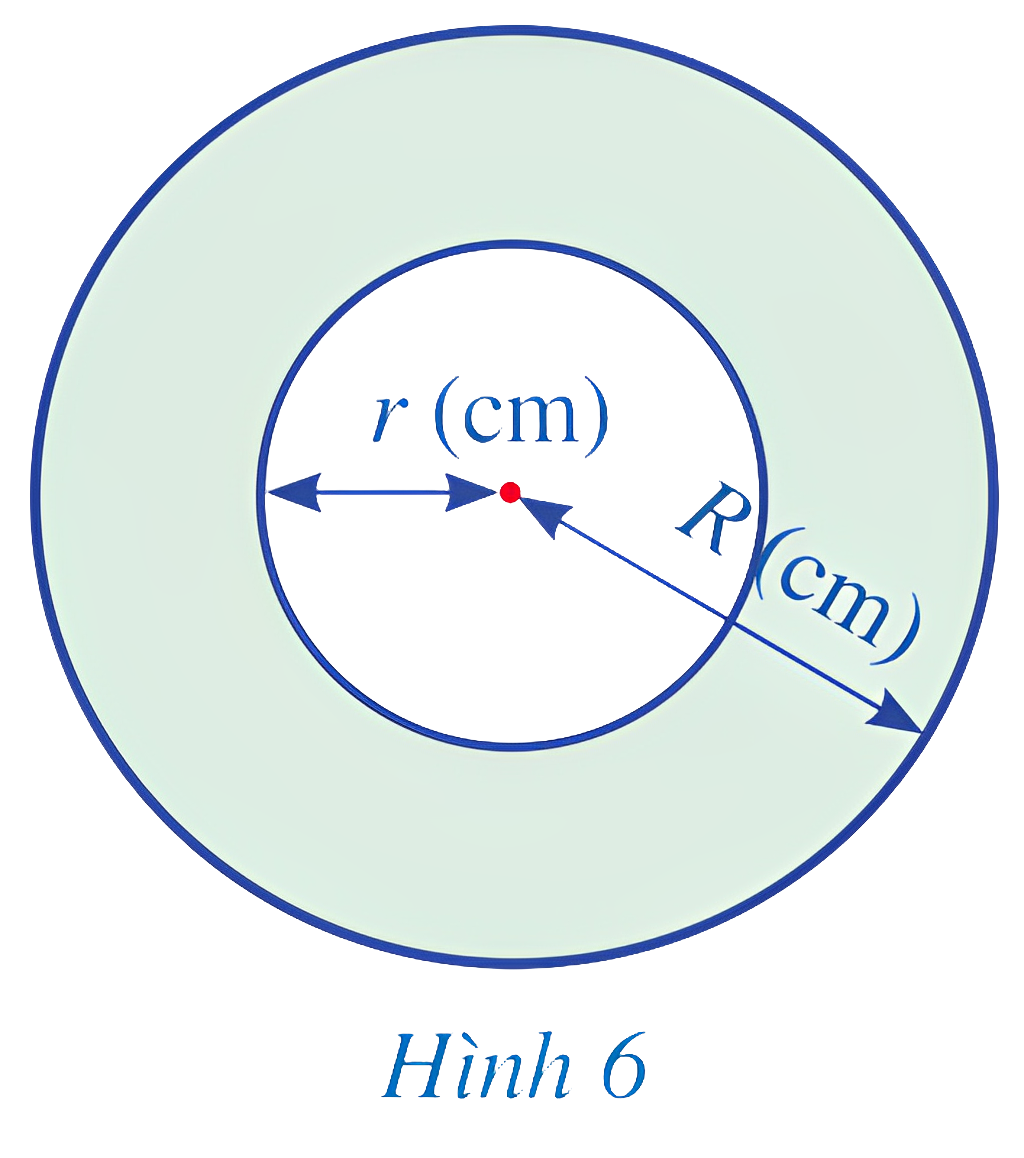 b) Từ câu a, ta thấy diện tích phần còn lại của miếng bìa là:
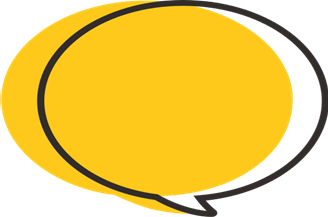 Giải
LUYỆN TẬP
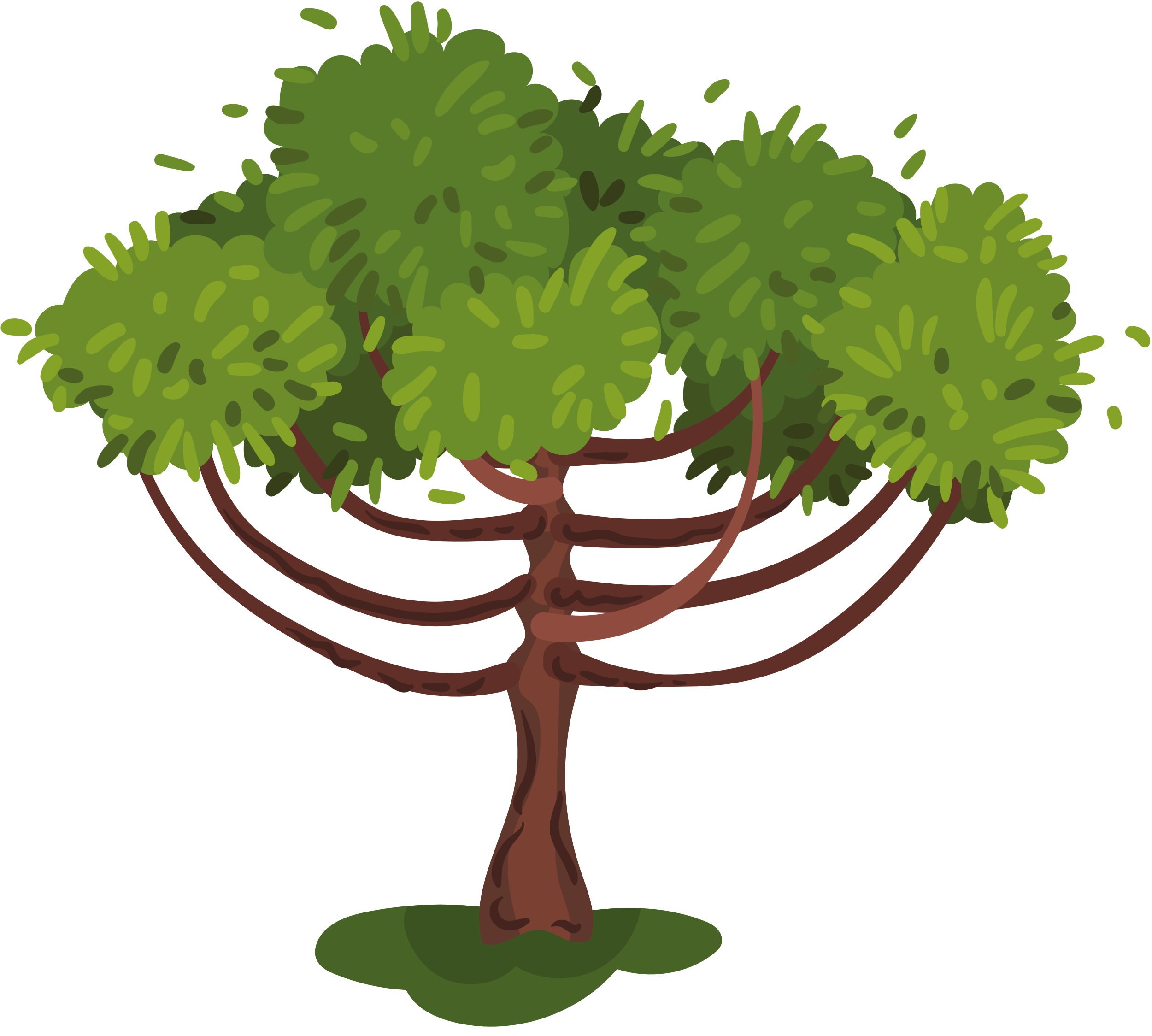 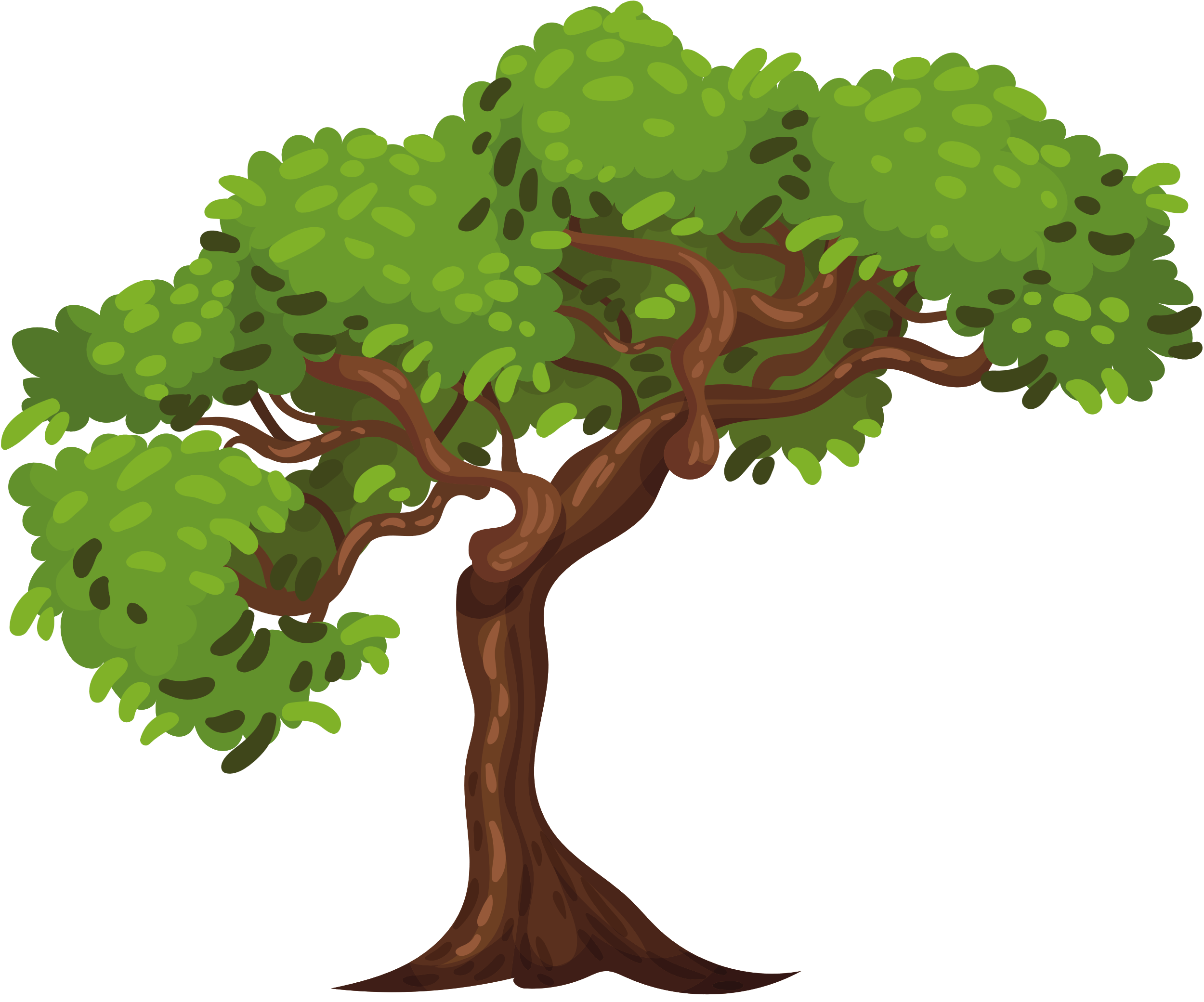 CUỘC ĐUA RỪNG XANH
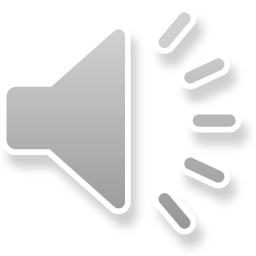 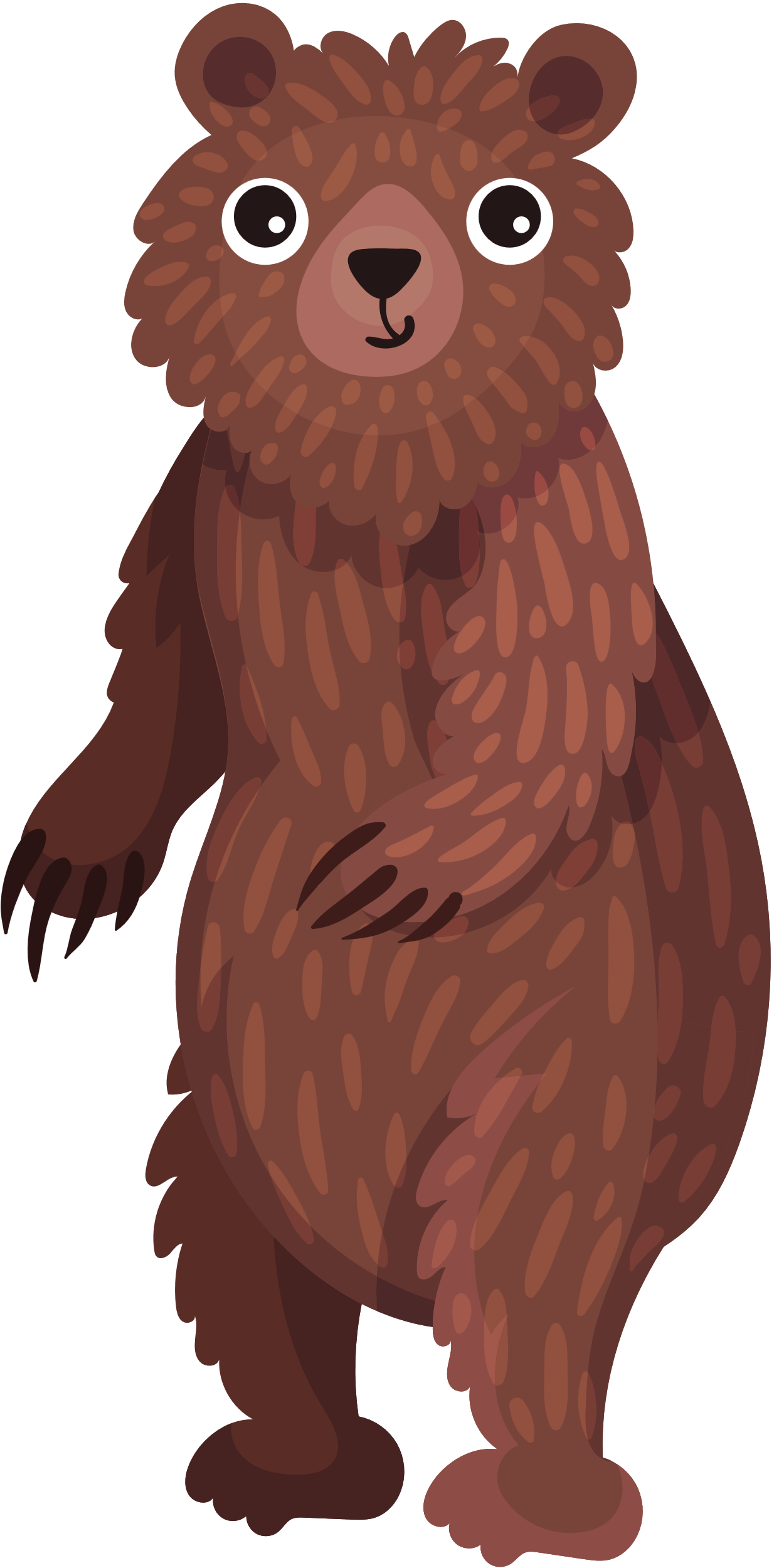 BẮT ĐẦU
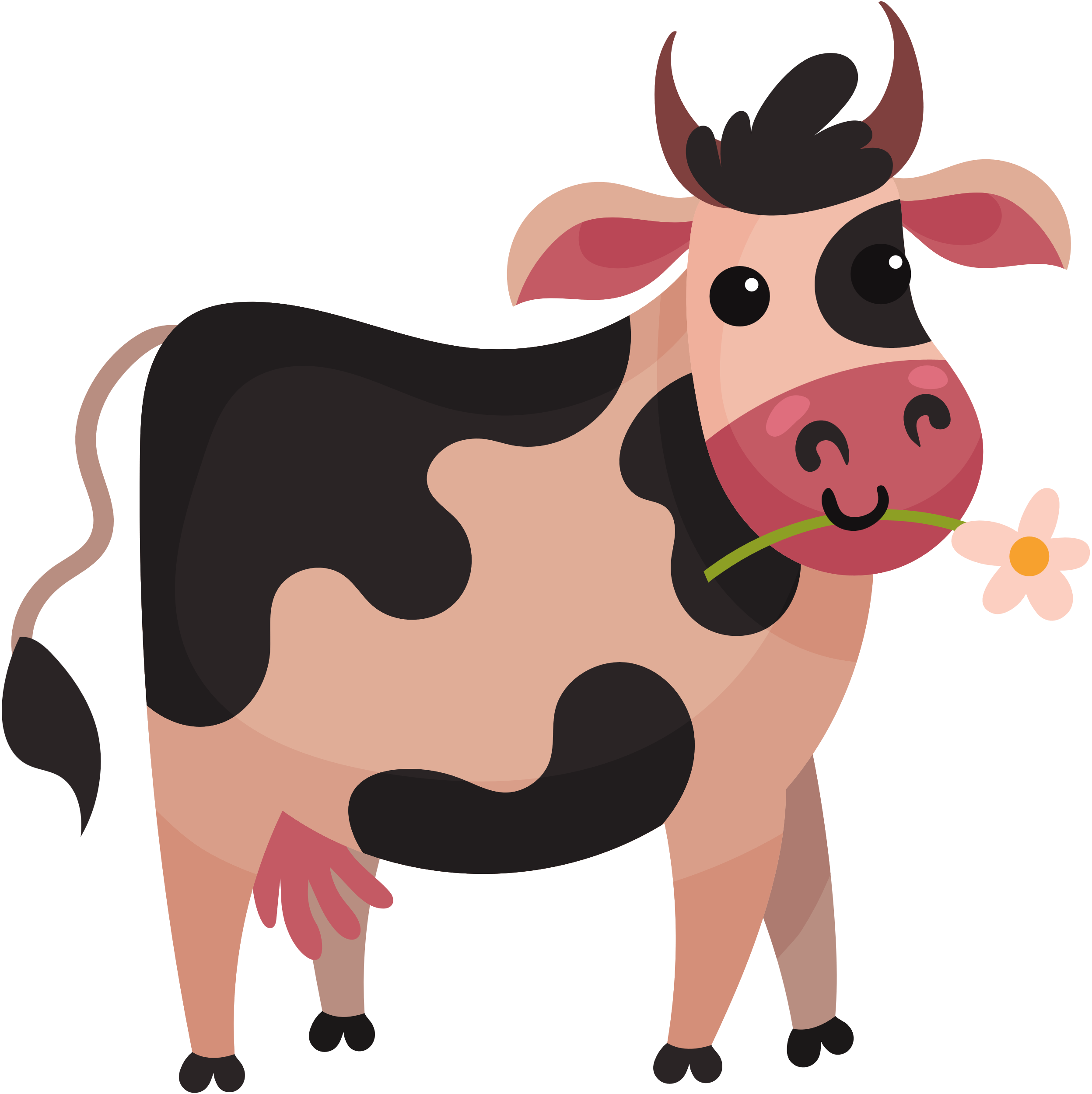 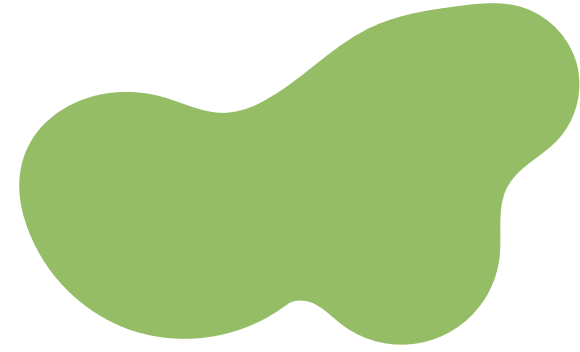 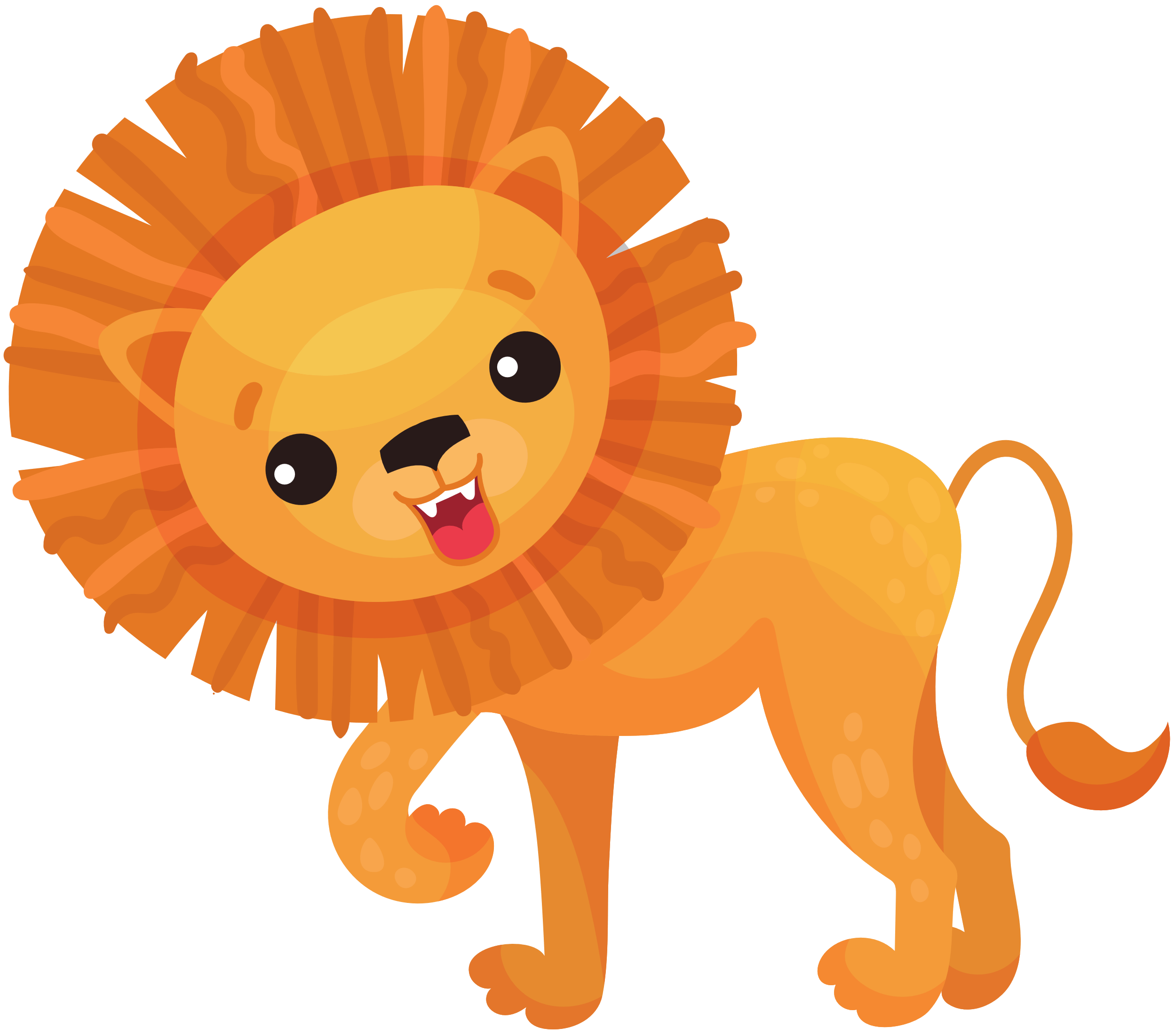 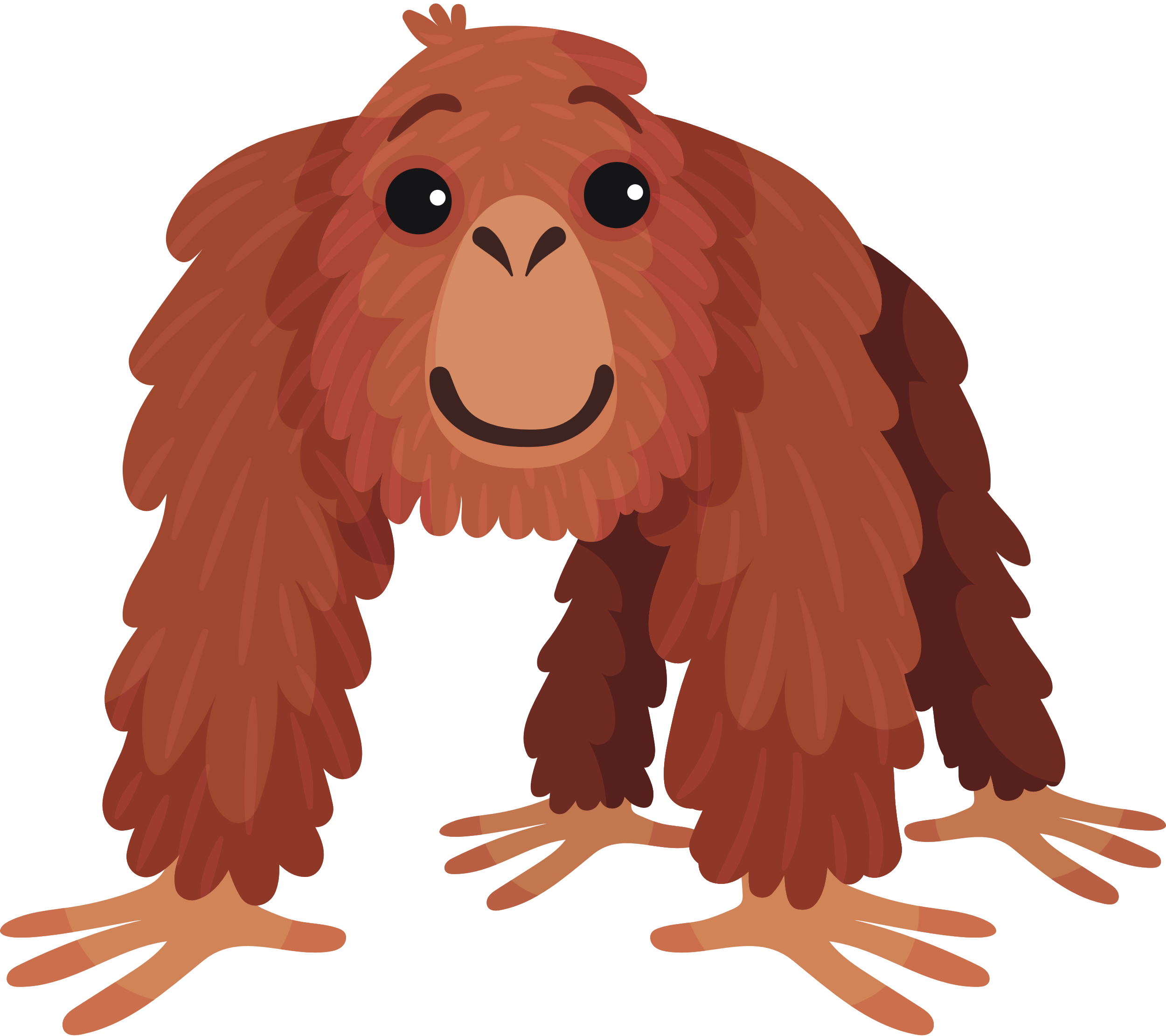 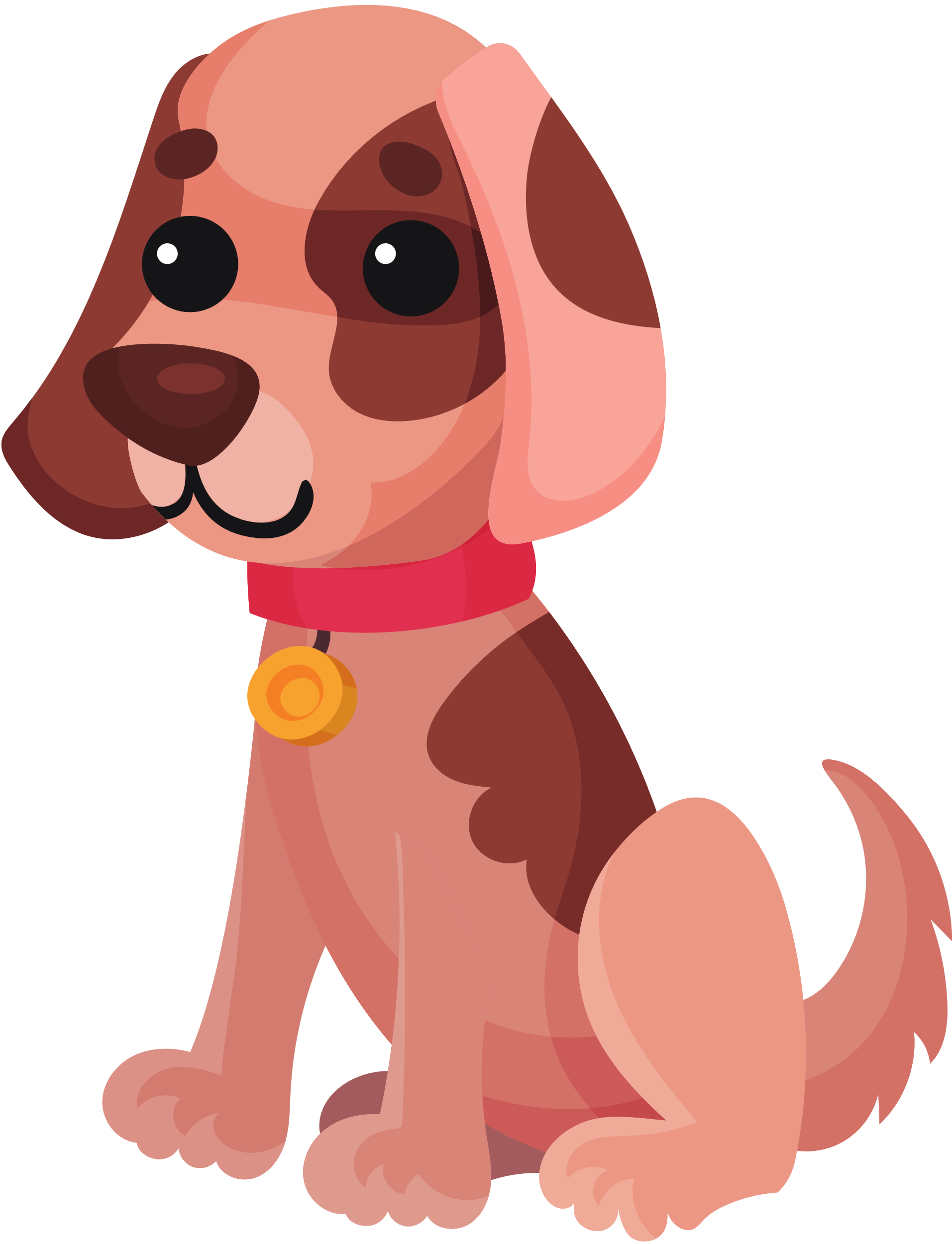 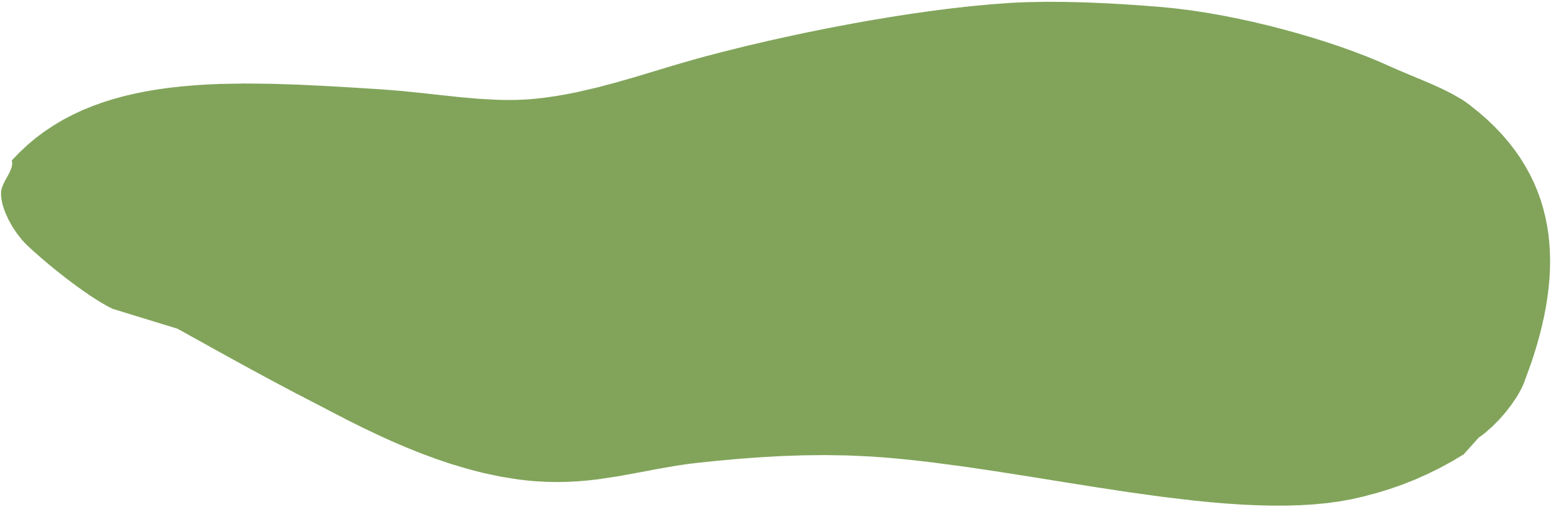 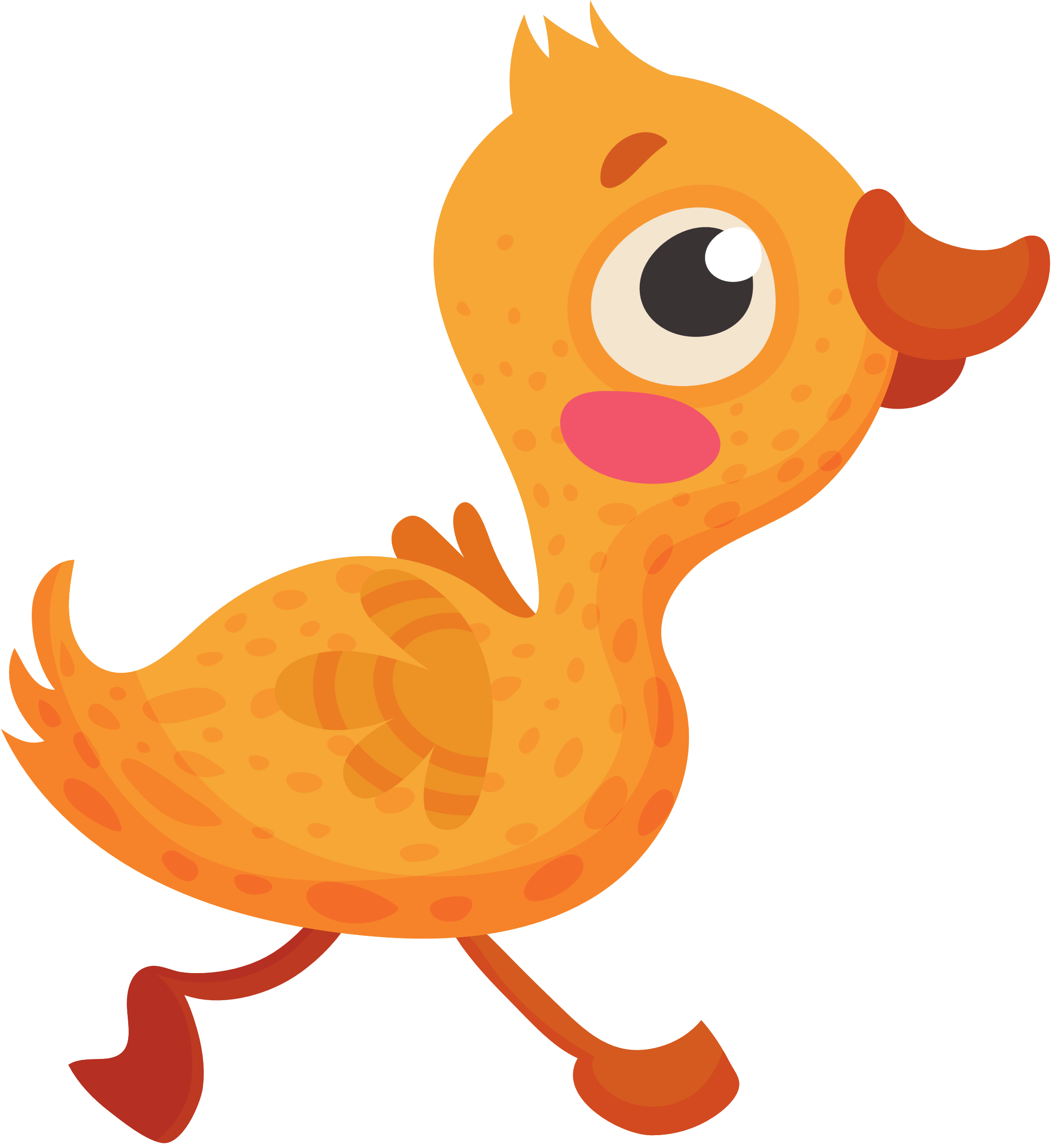 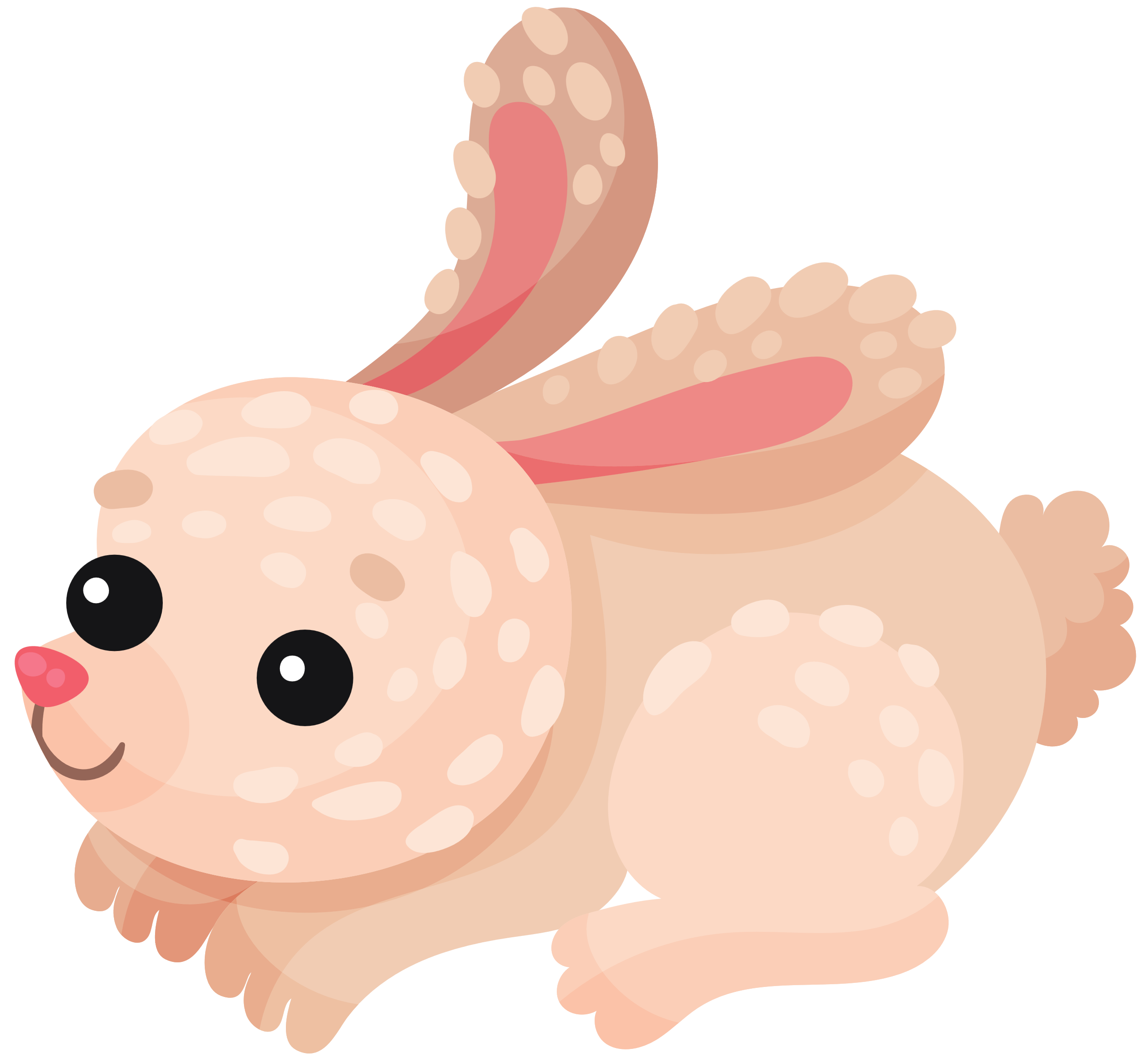 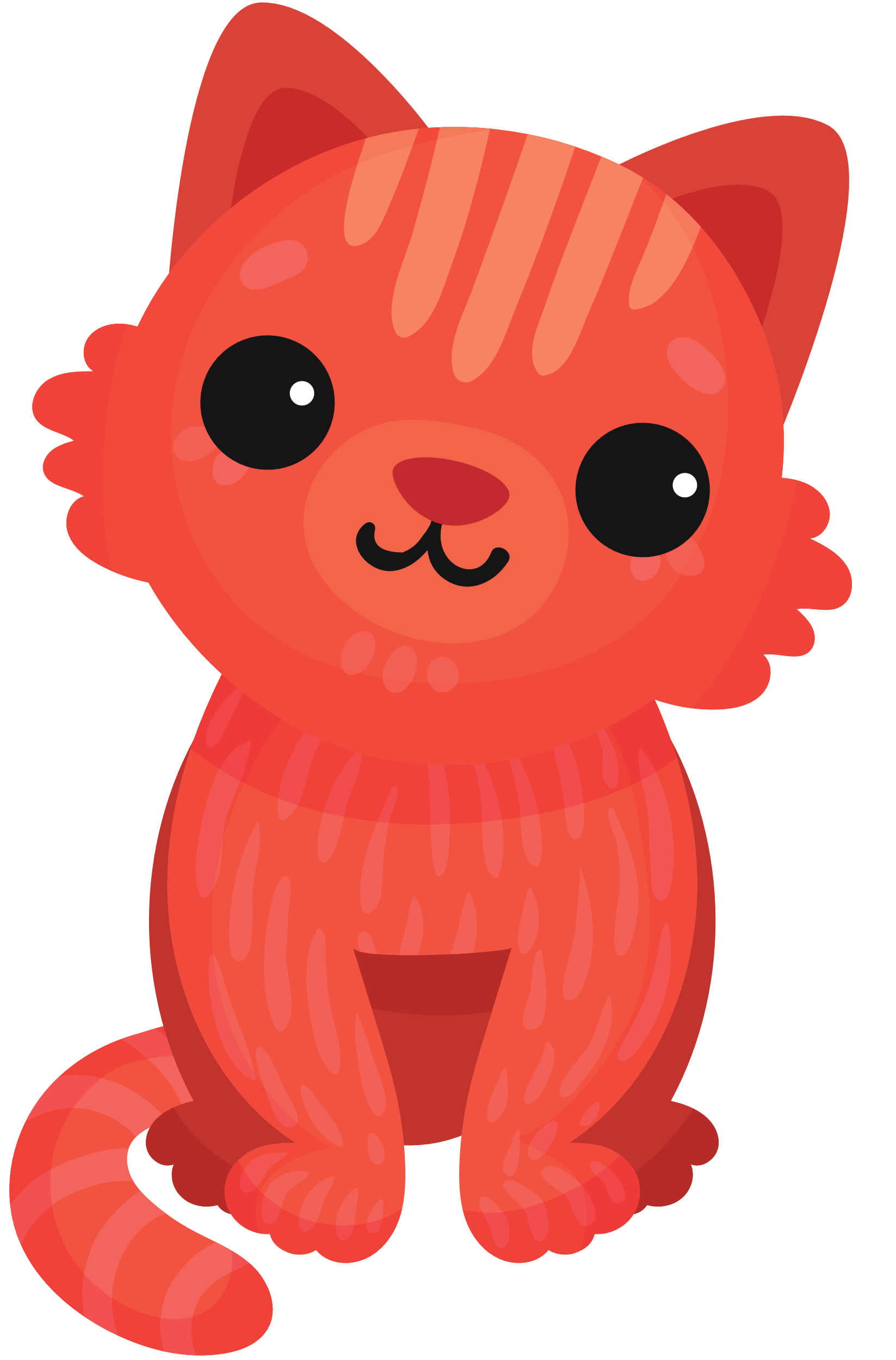 [Speaker Notes: - NHẤN BẮT ĐẦU ĐỂ CHUYỂN SLIDE]
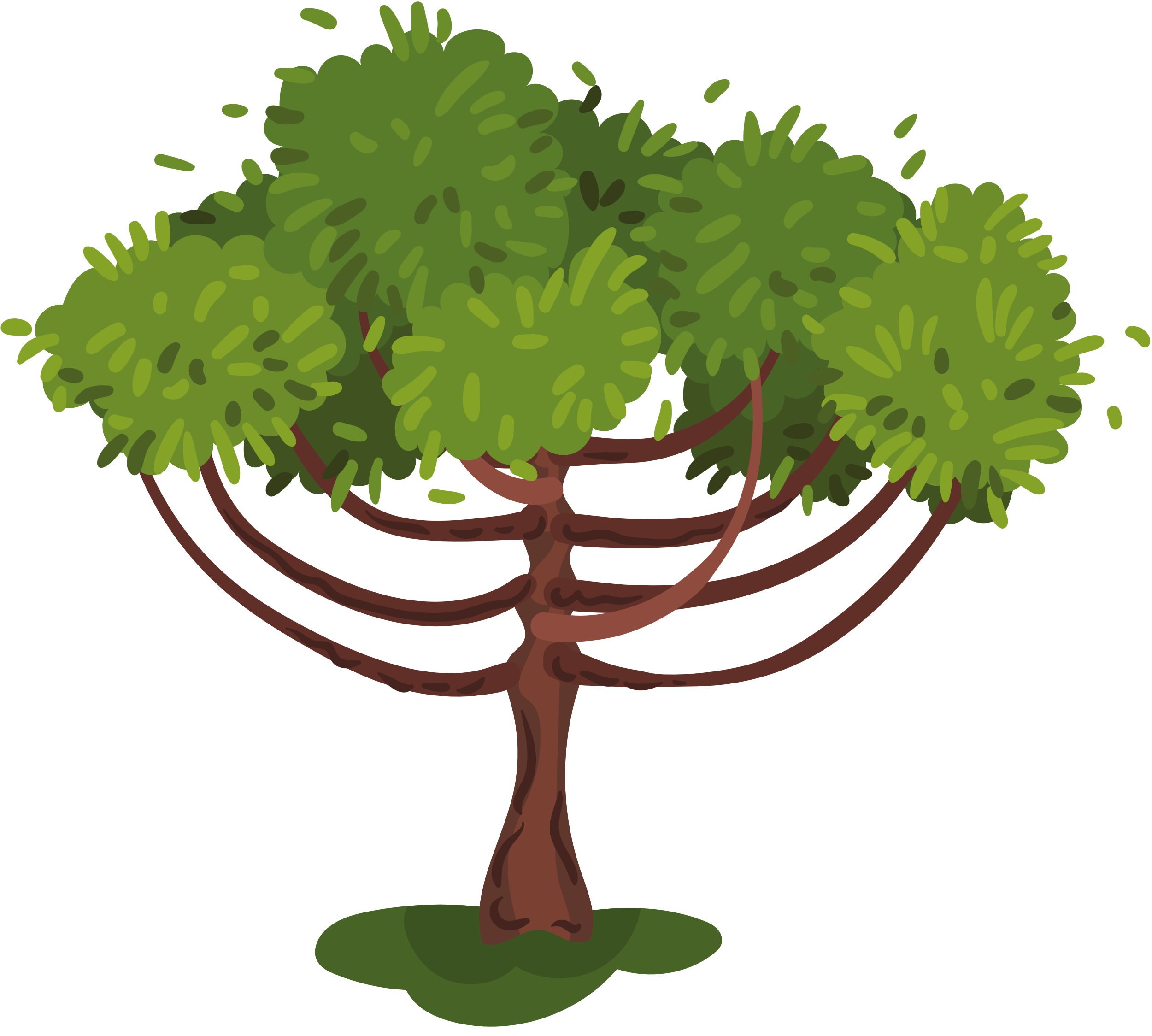 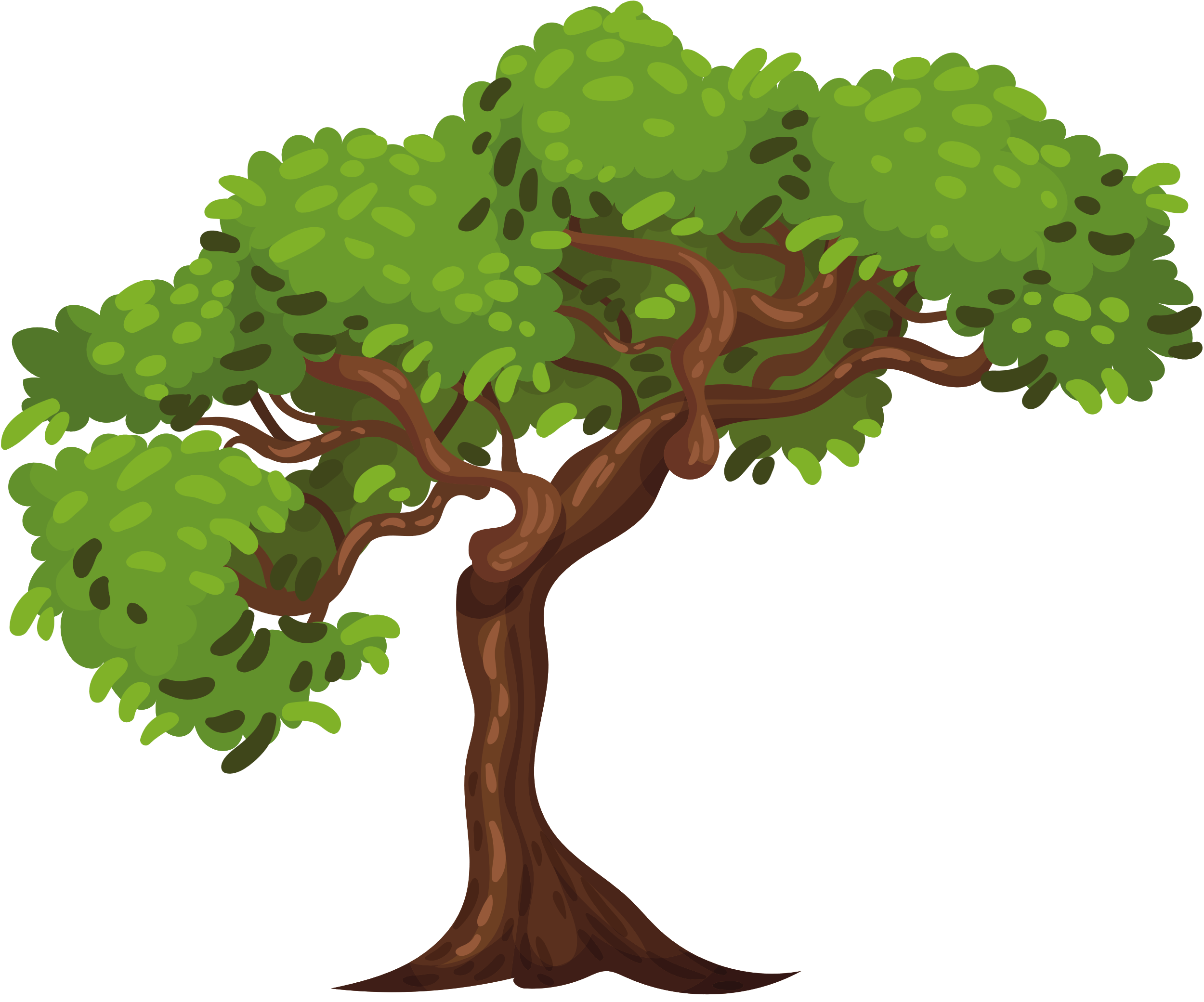 Hôm nay, các muông thú trong rừng xanh tham gia tranh tài để chọn ra người giỏi nhất đứng đầu khu rừng. Em hãy chọn những con vật xuất sắc nhất để vào chung kết cuộc thi bằng cách trả lời các câu hỏi mà mỗi con vật đang cất giữ.
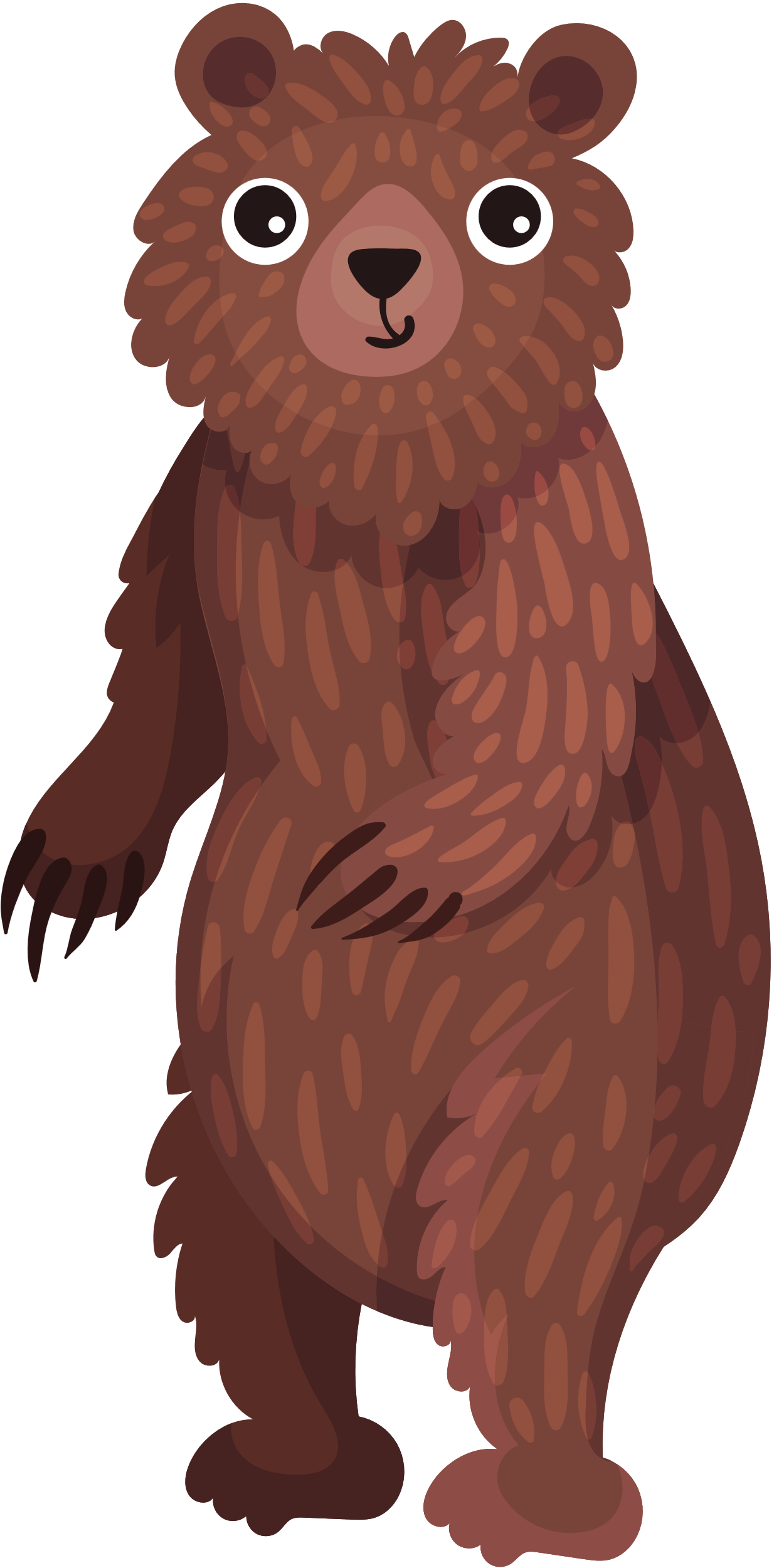 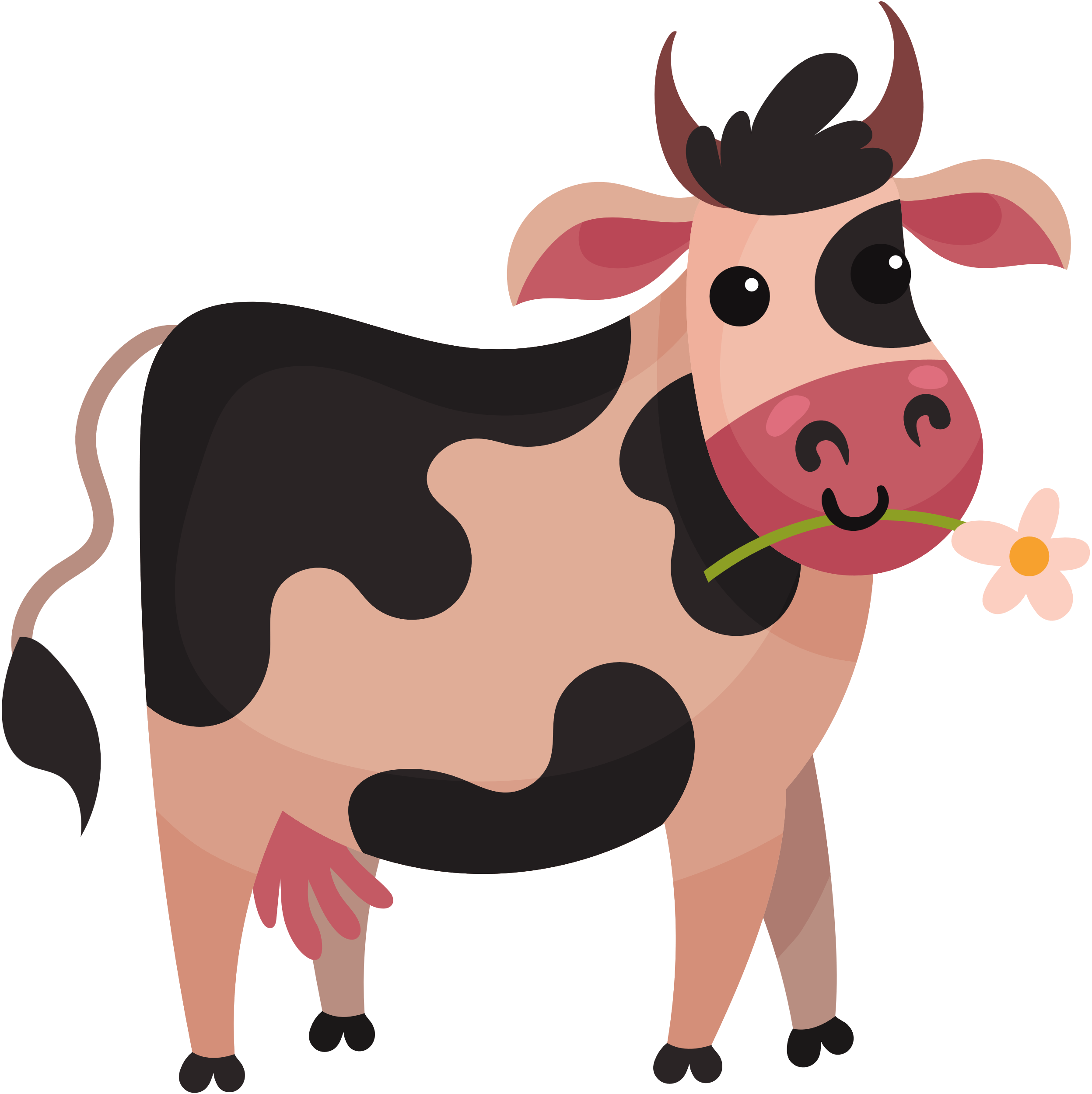 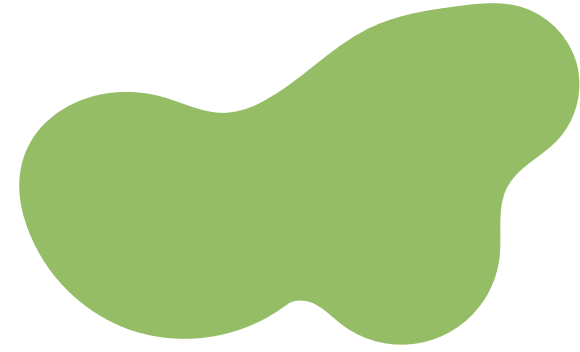 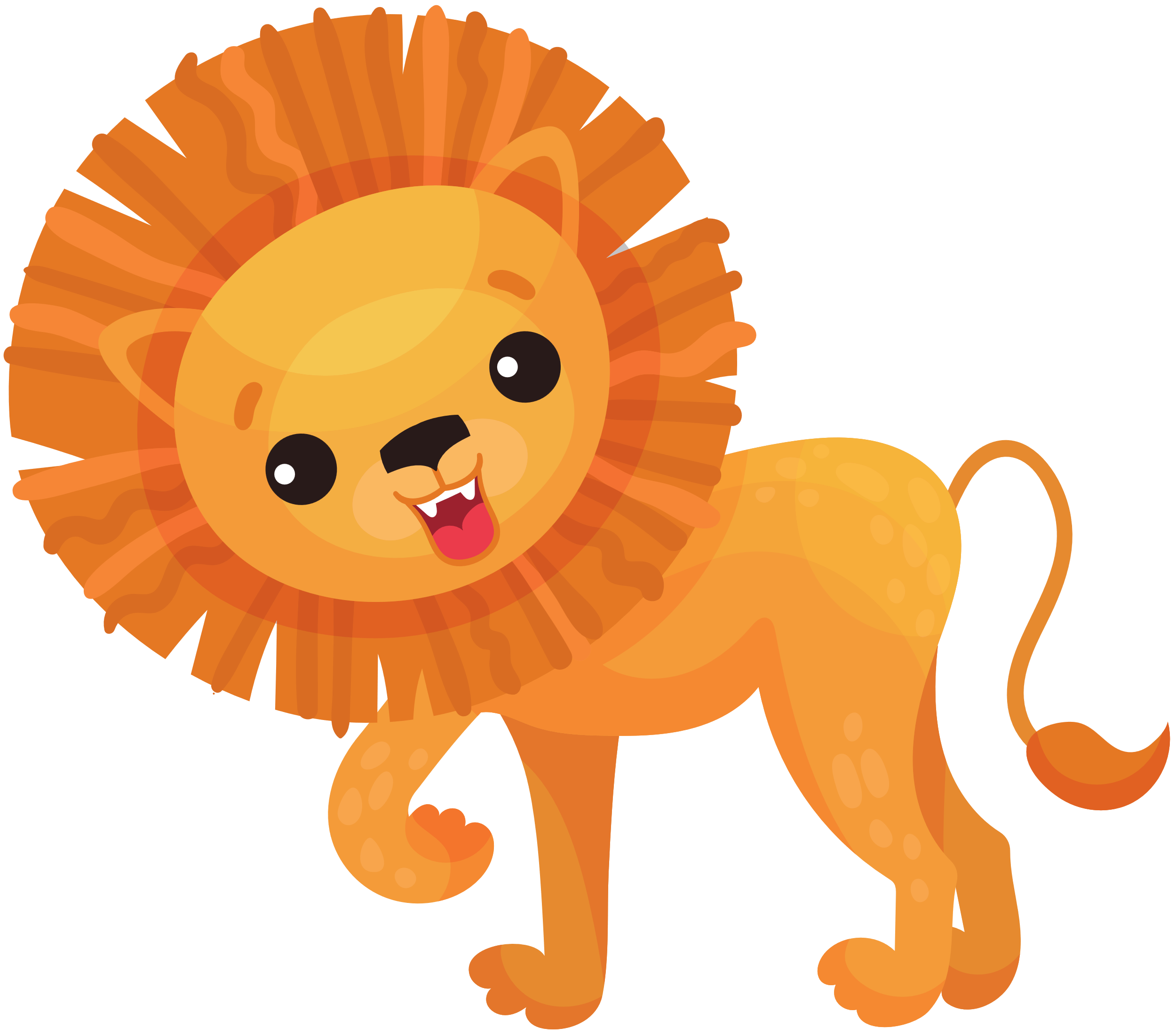 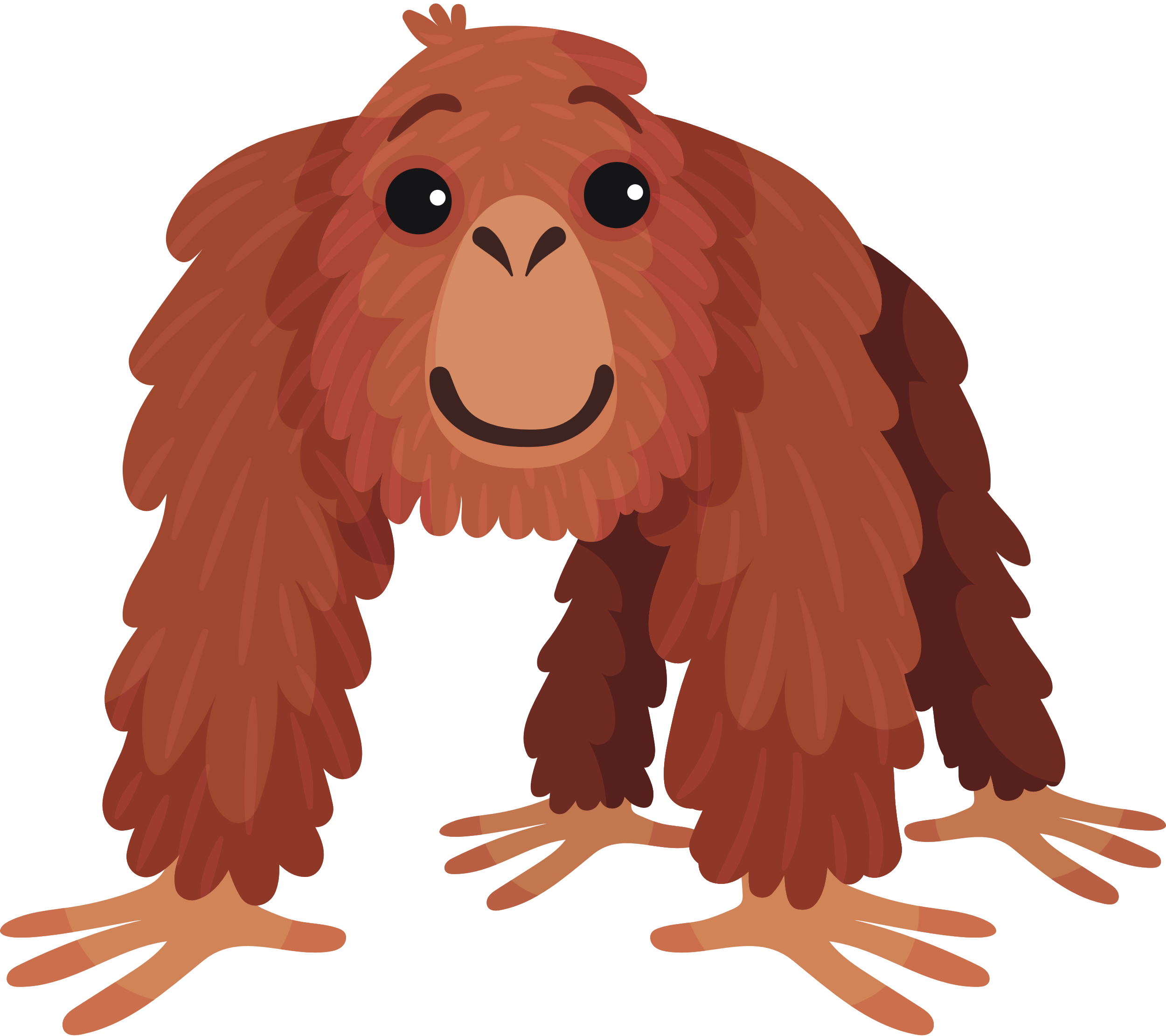 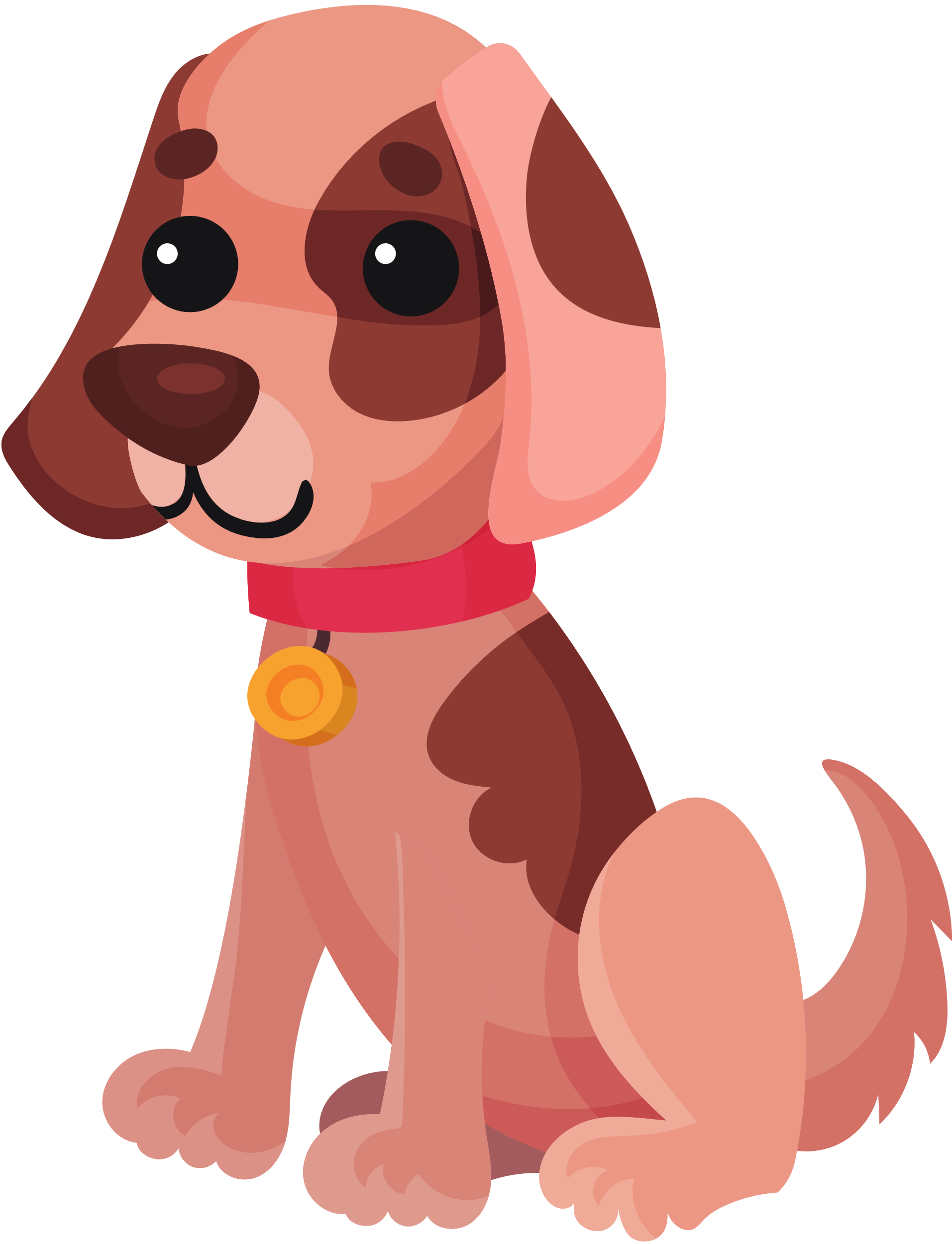 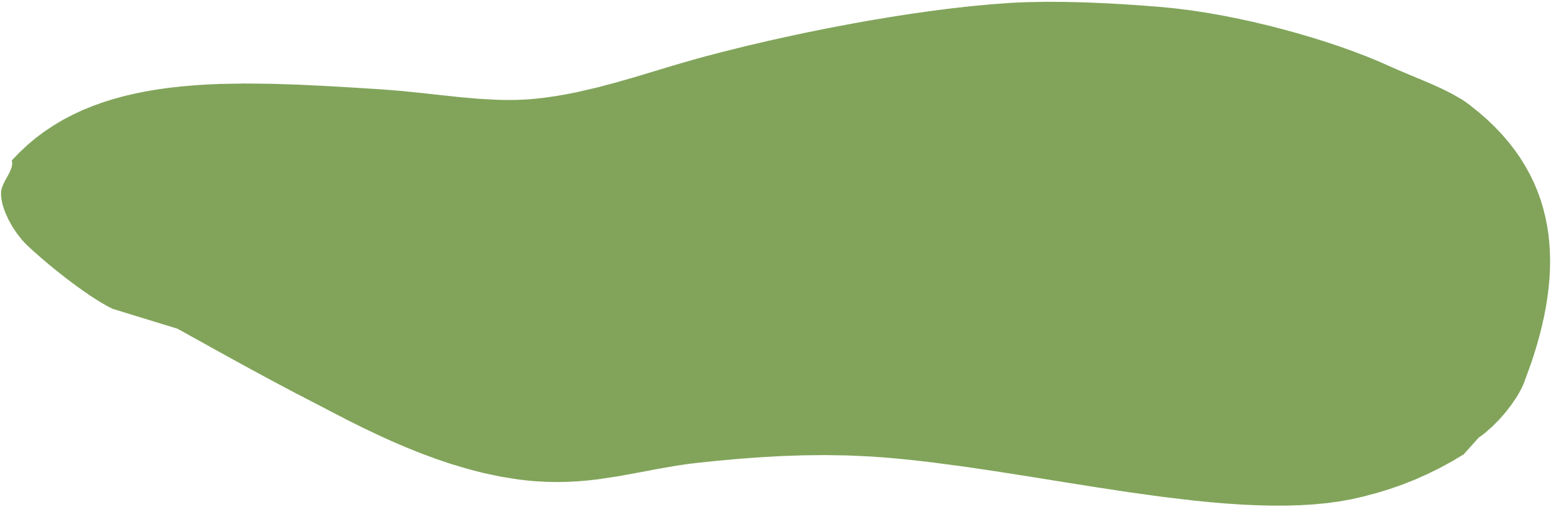 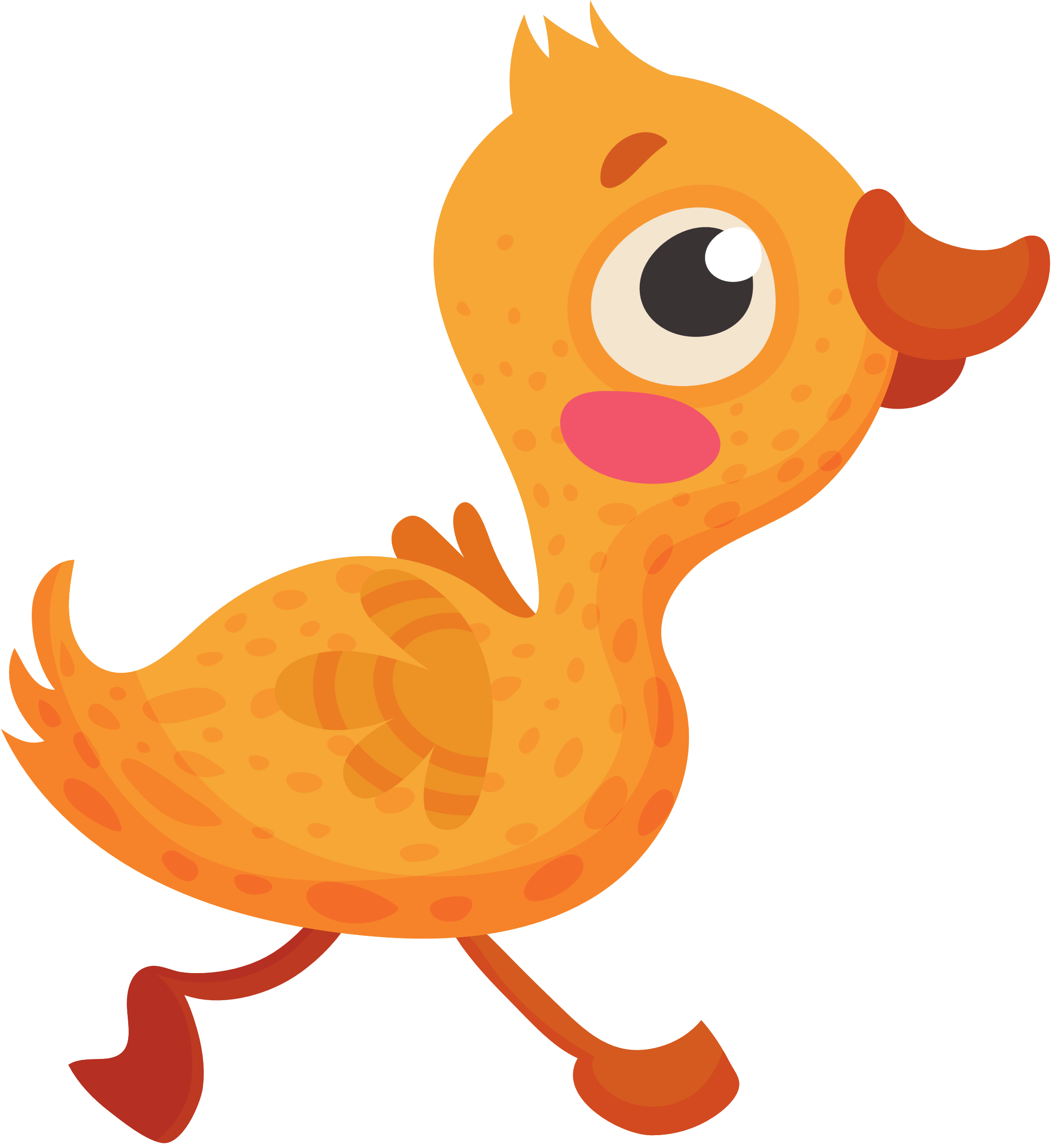 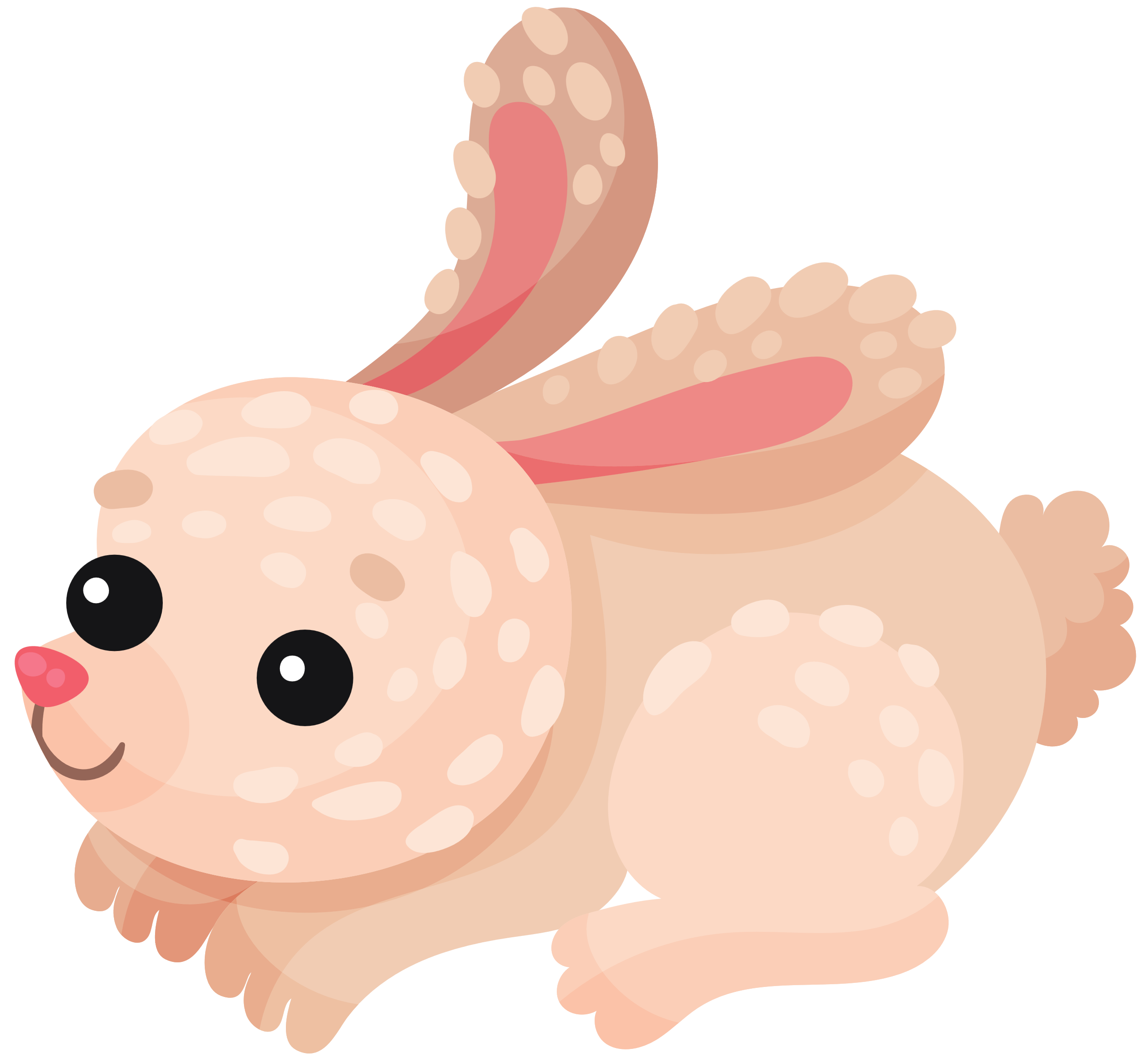 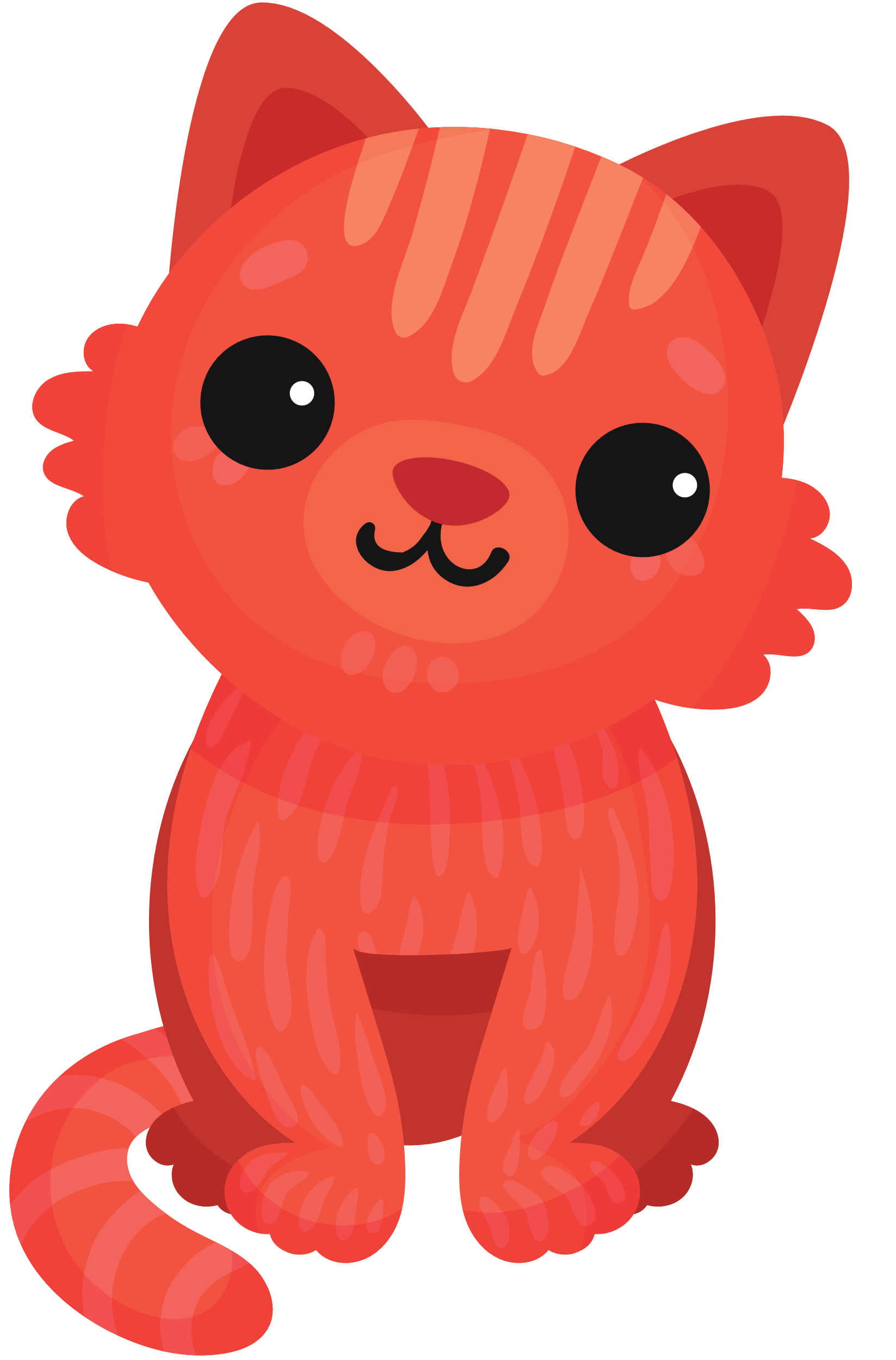 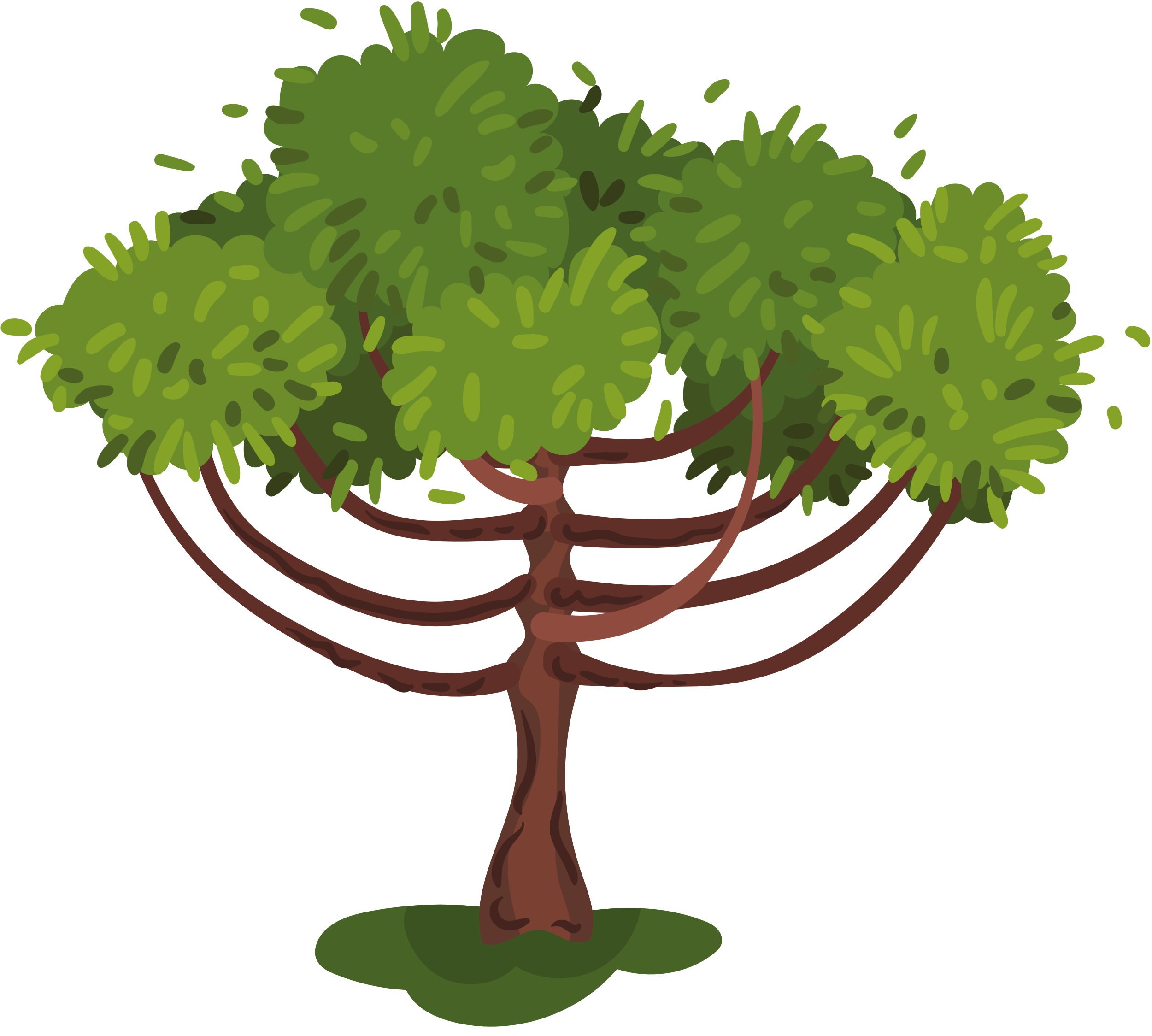 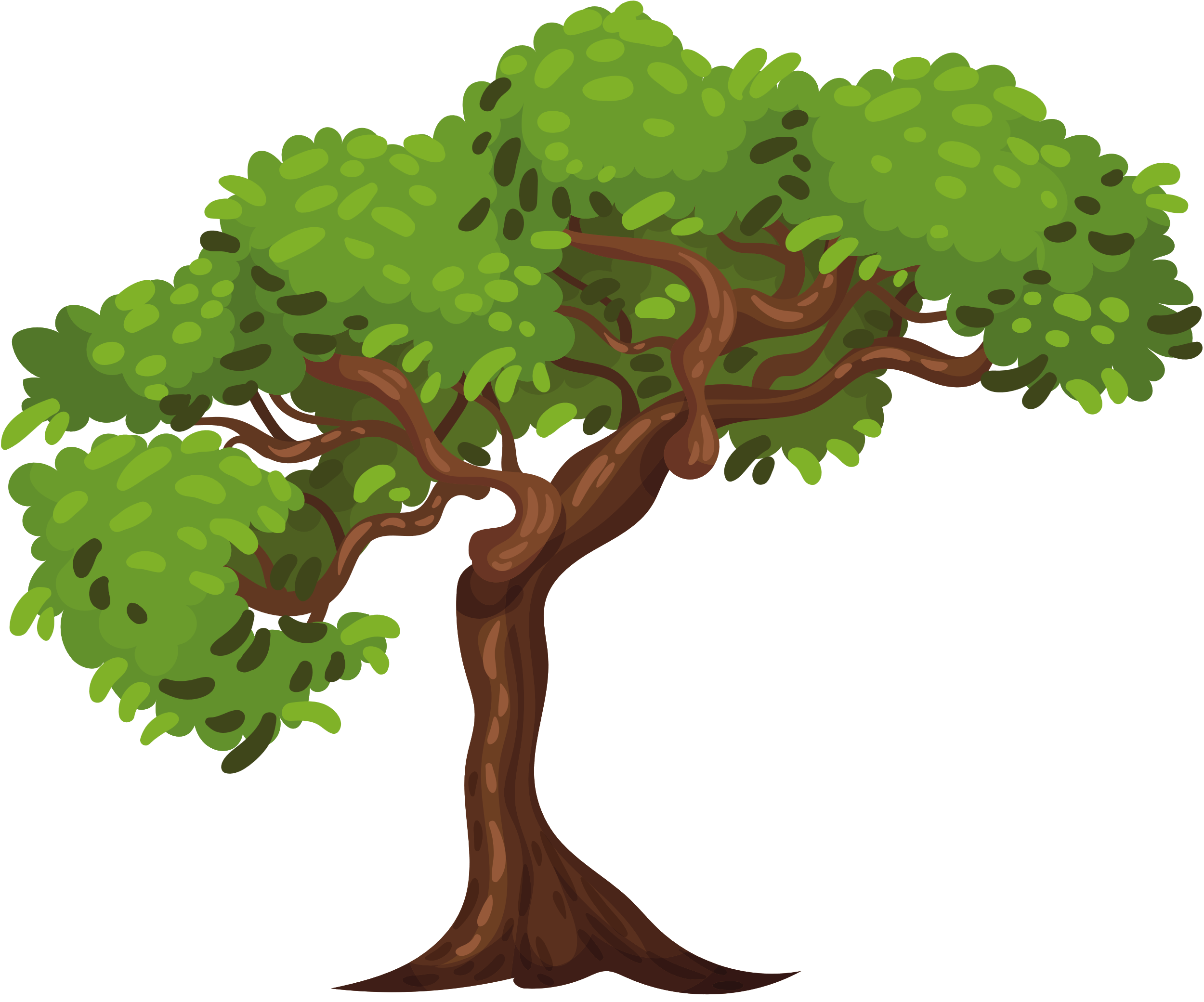 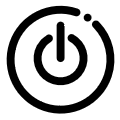 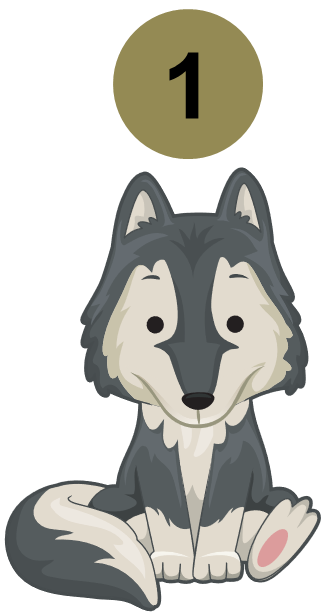 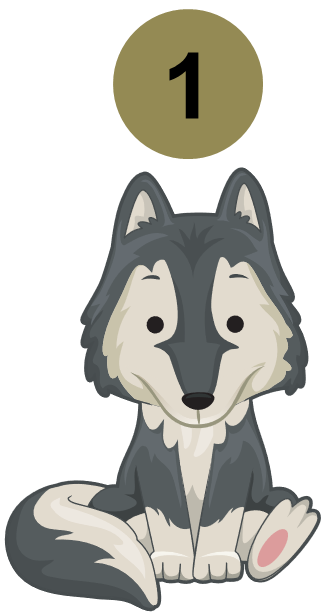 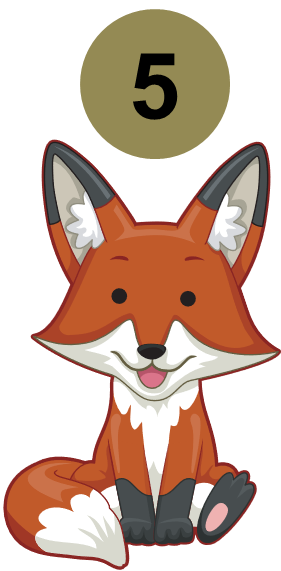 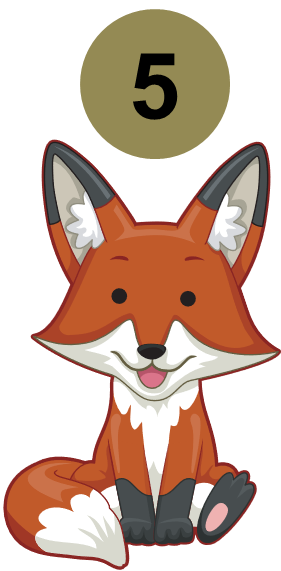 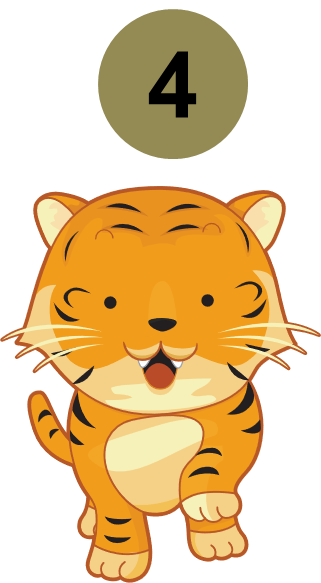 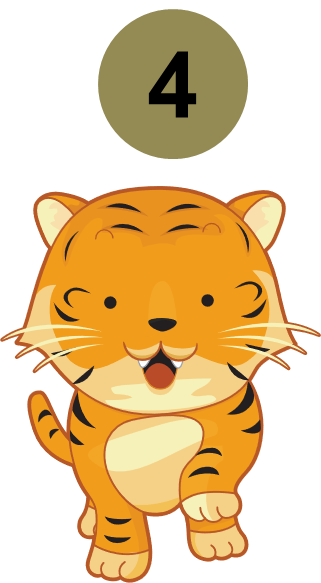 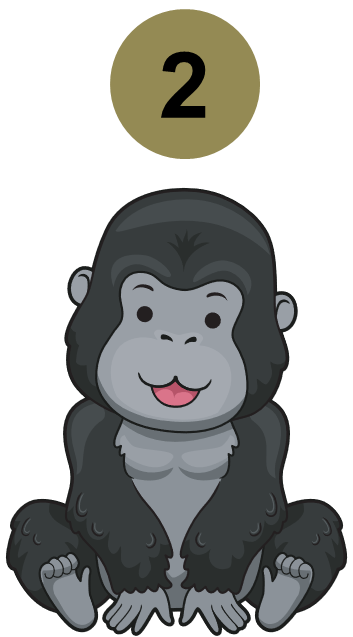 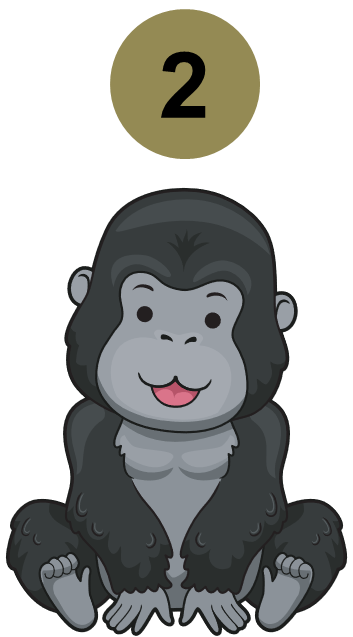 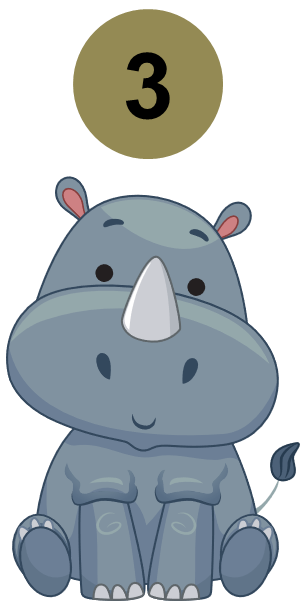 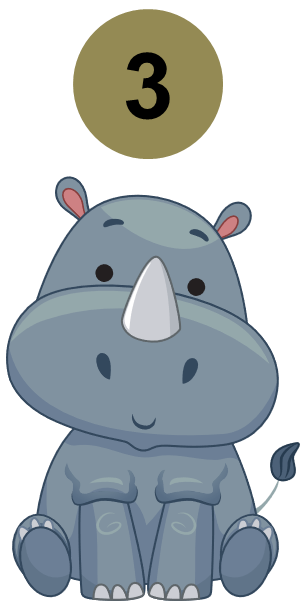 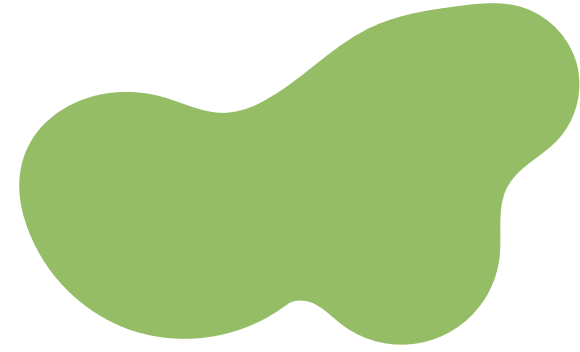 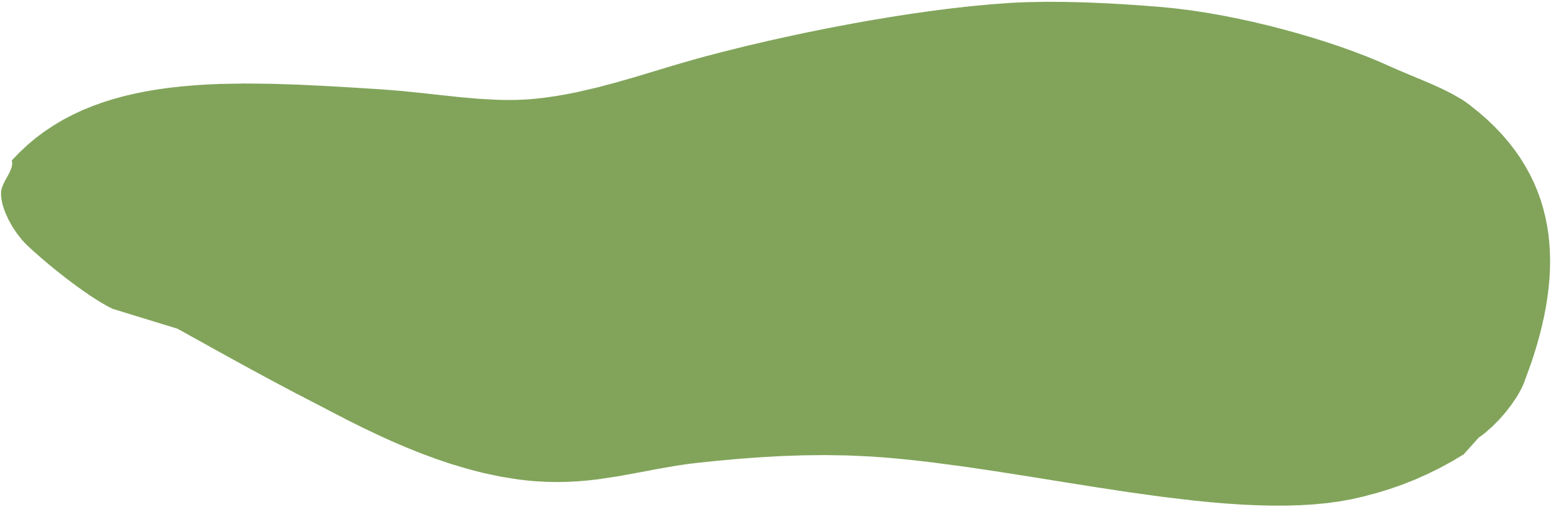 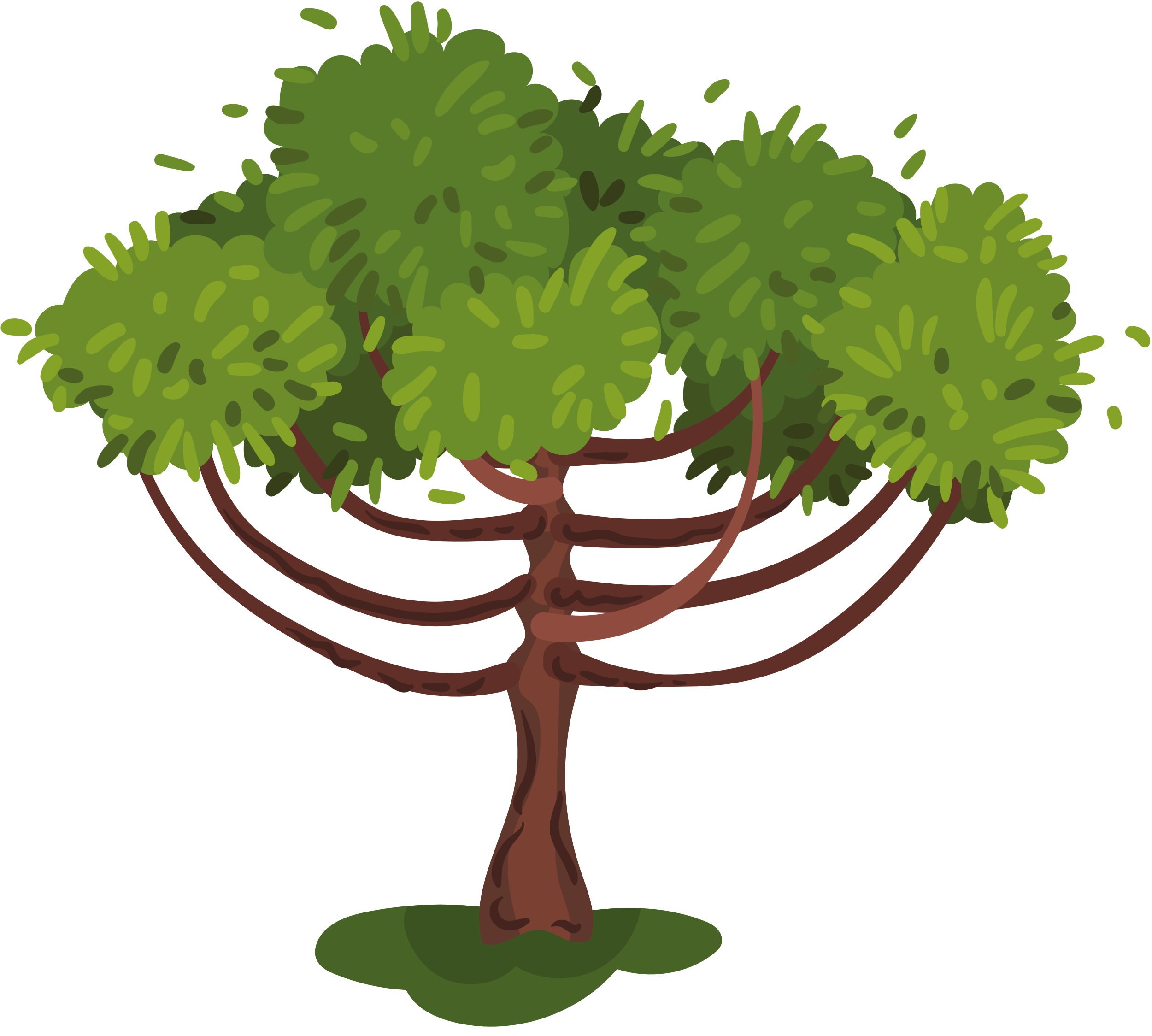 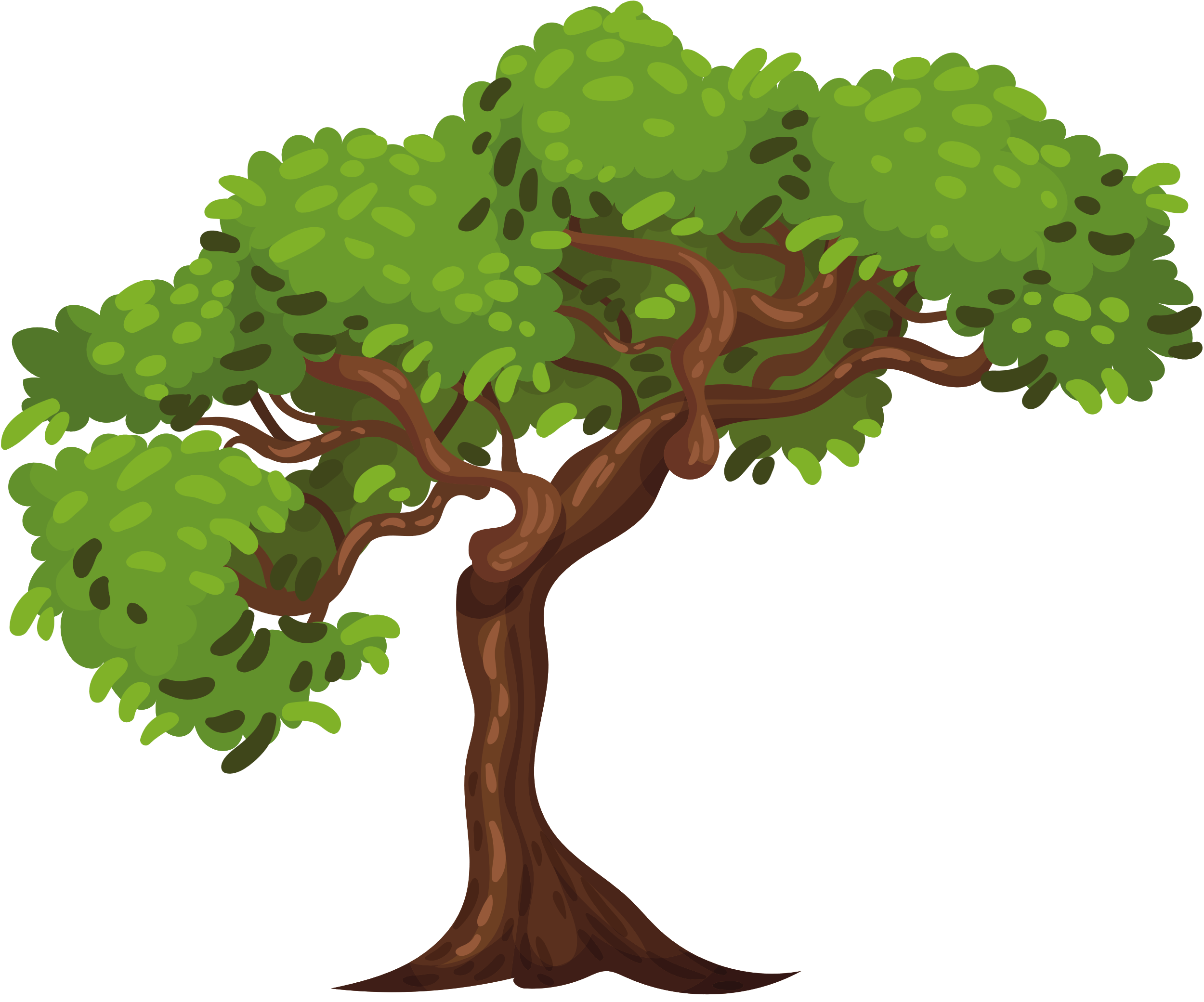 Câu hỏi 1: Chọn câu sai
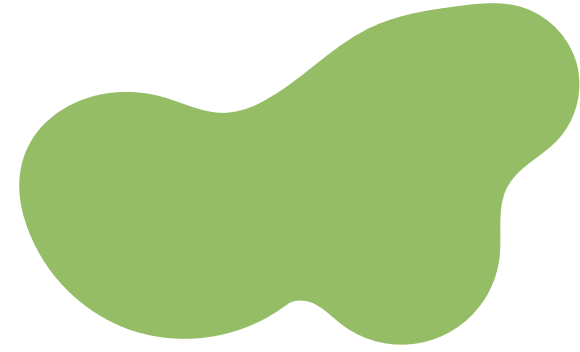 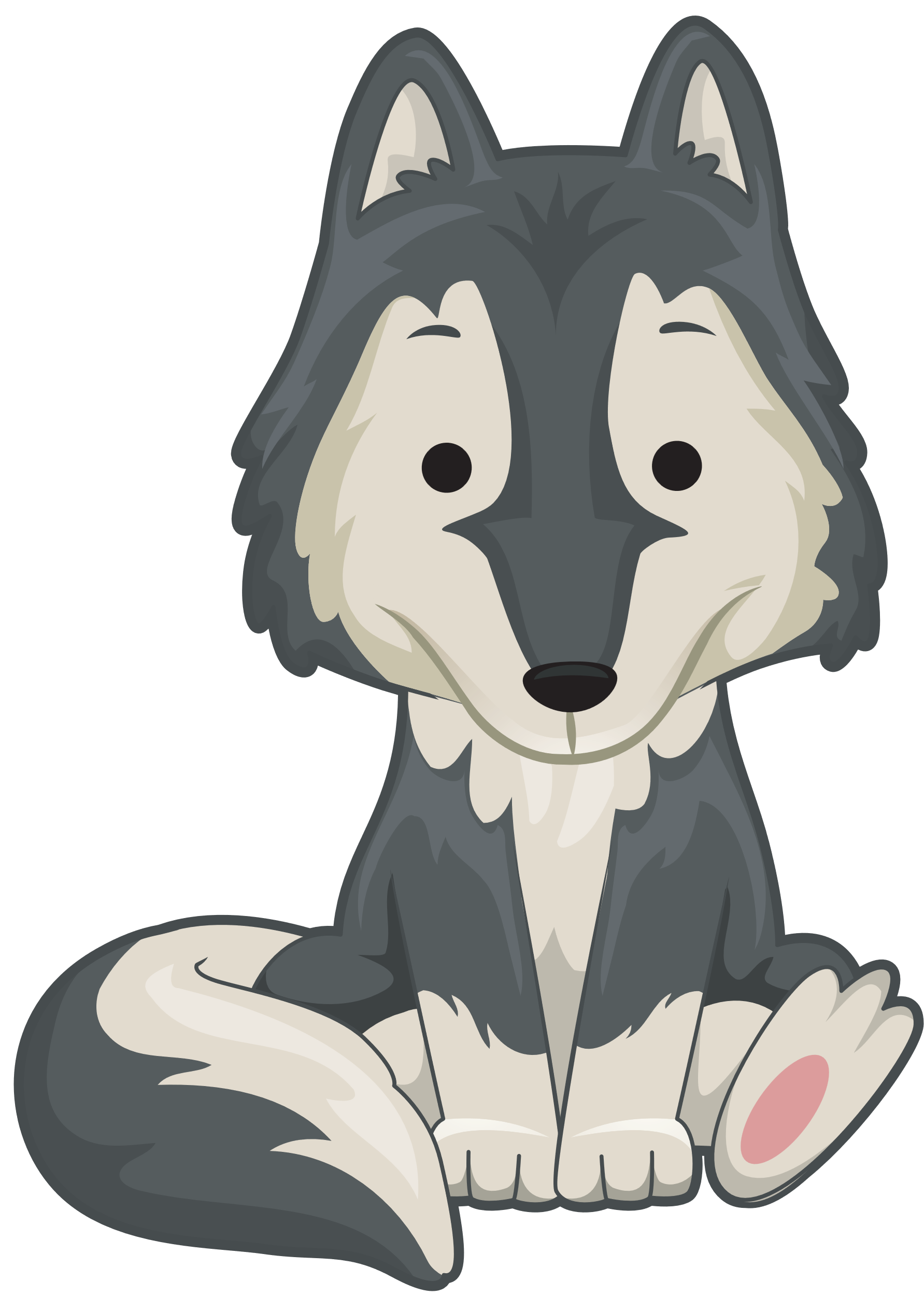 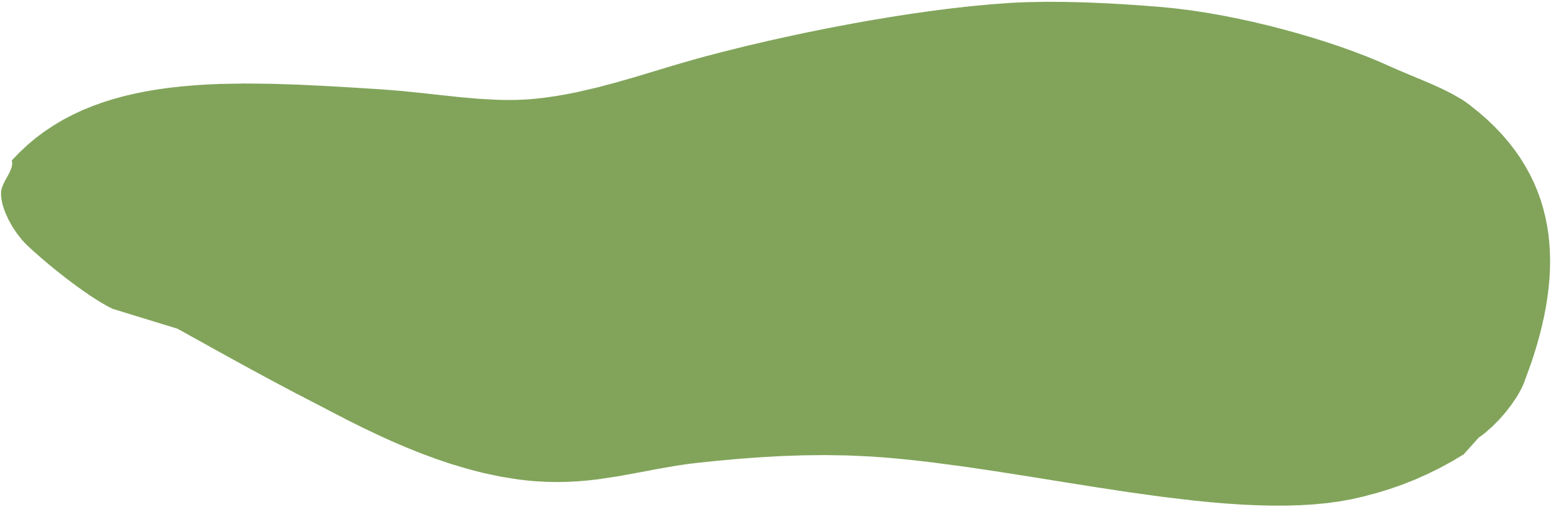 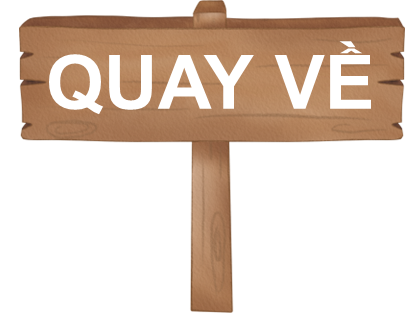 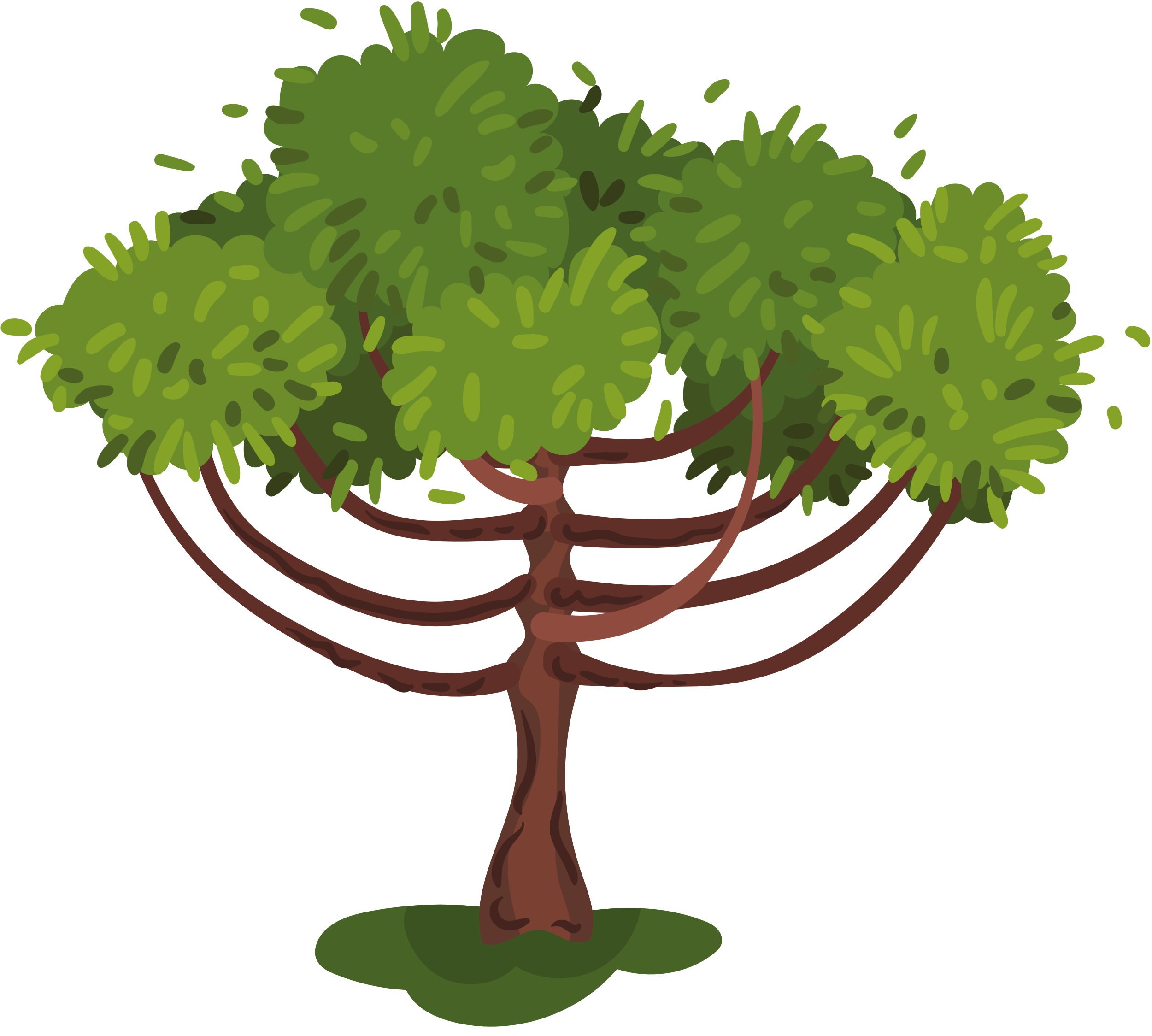 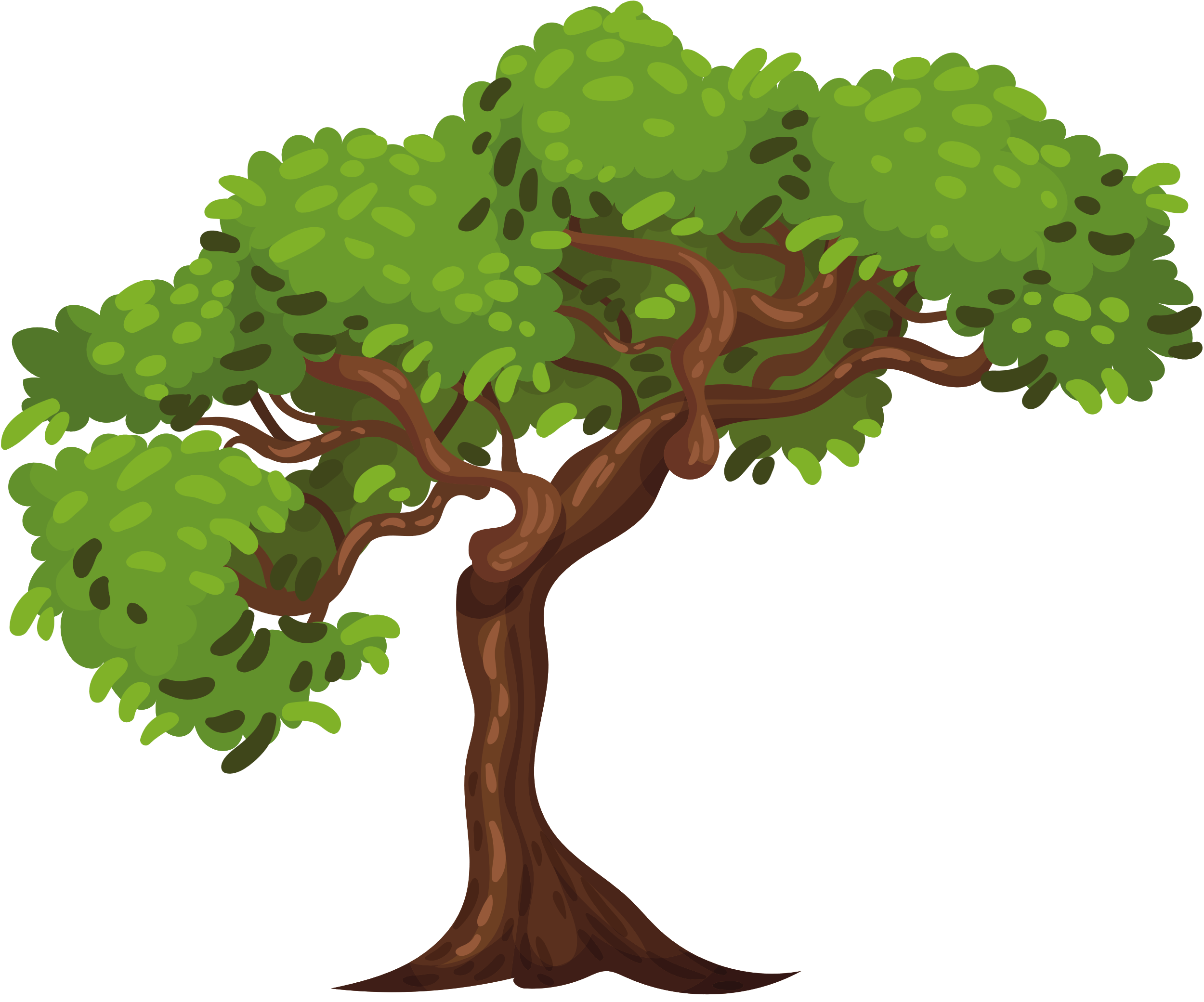 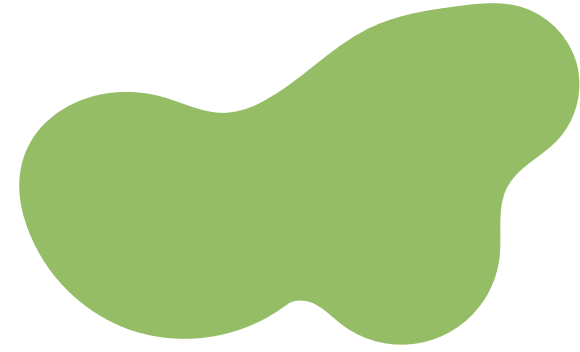 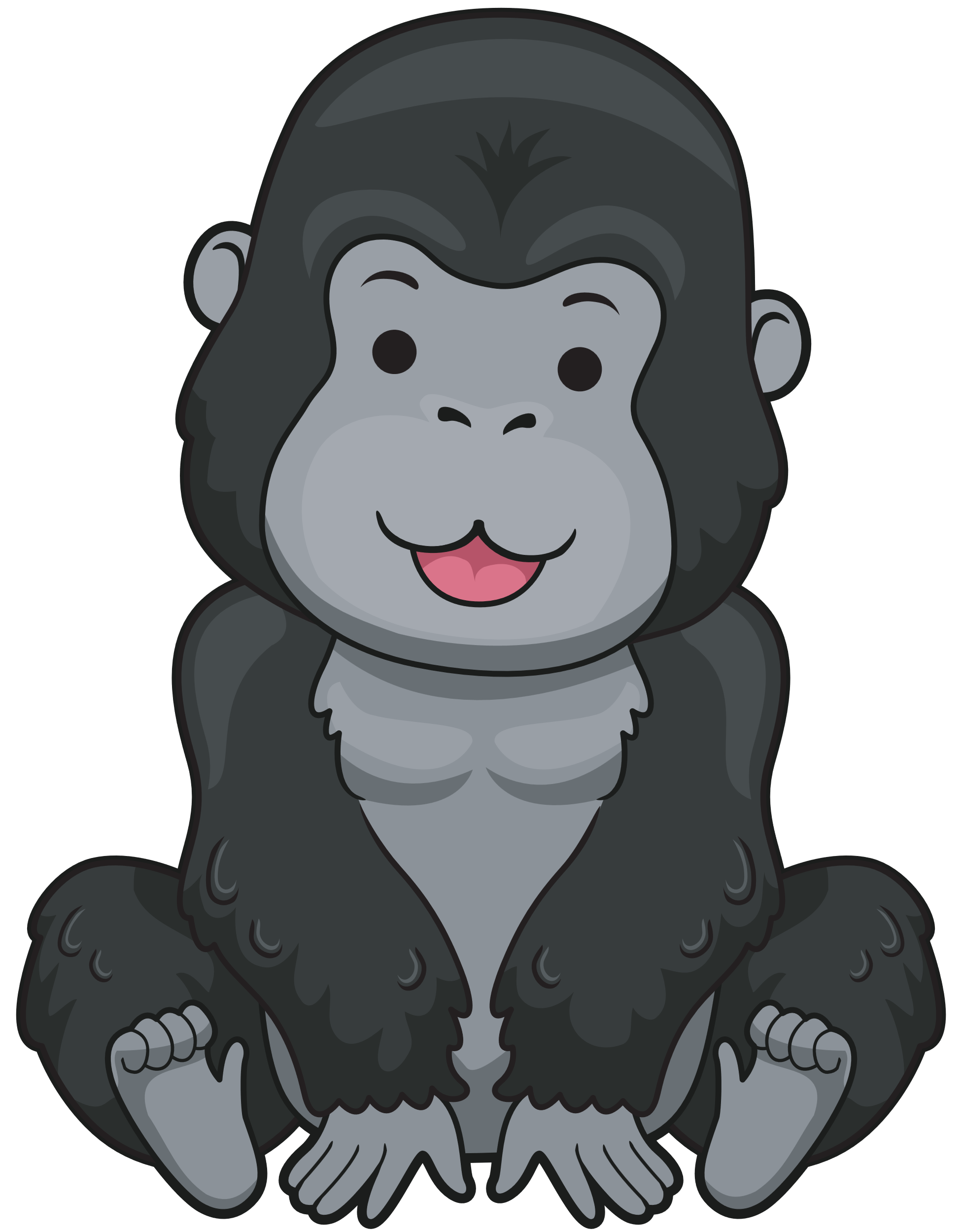 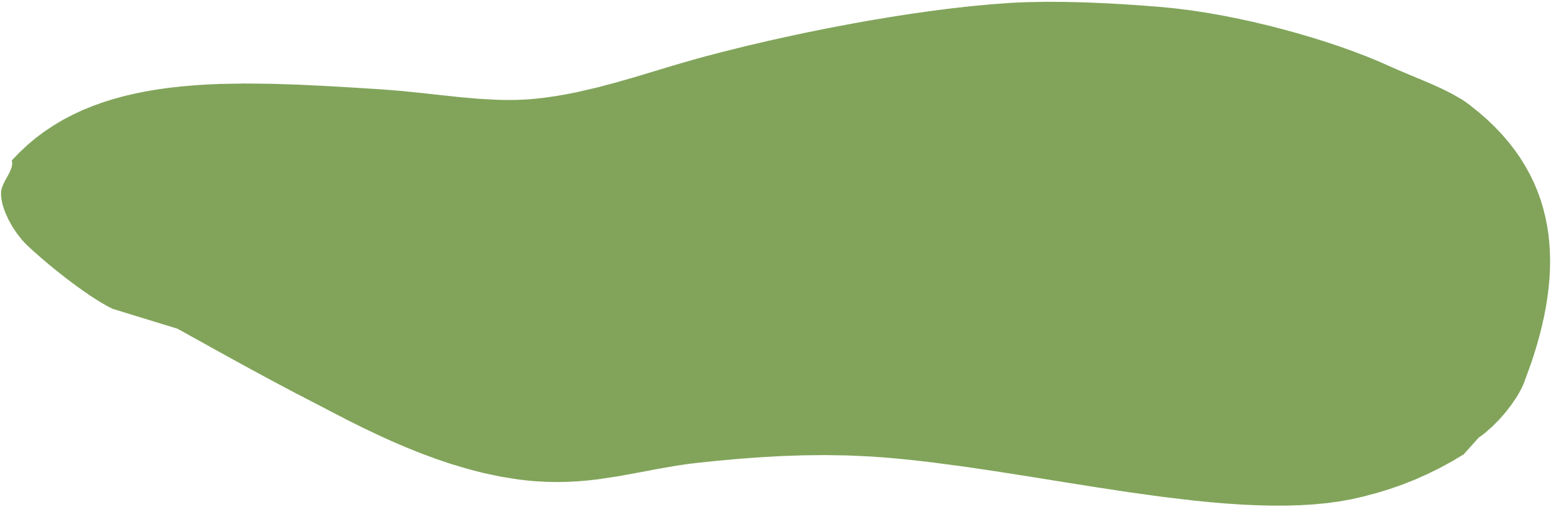 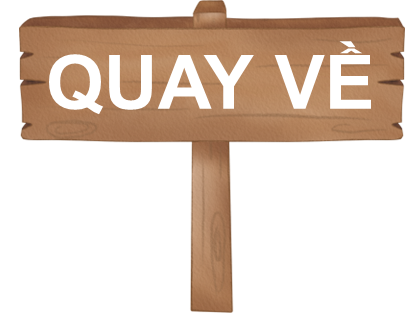 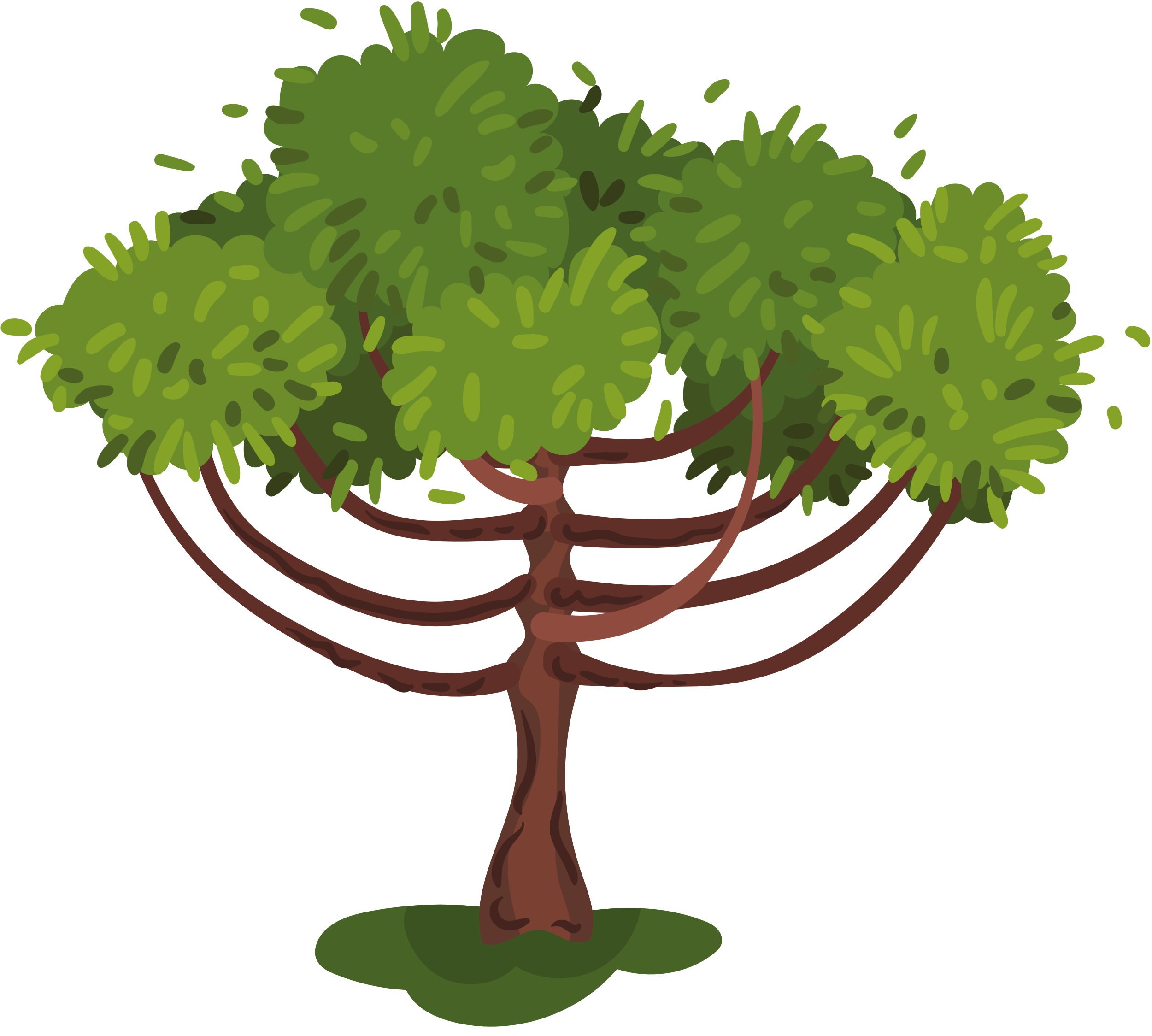 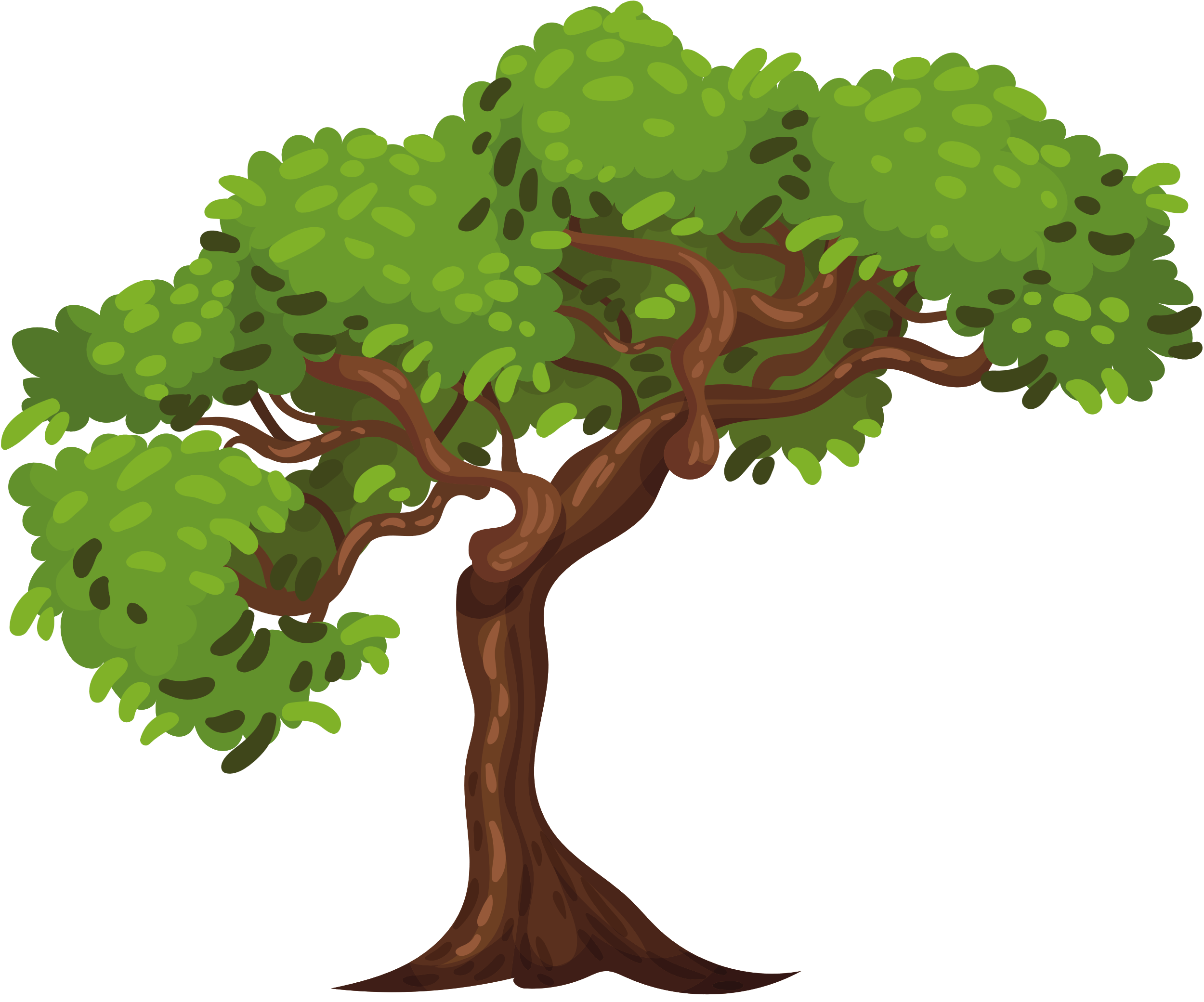 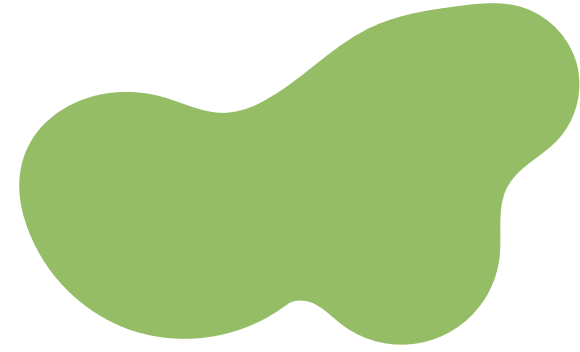 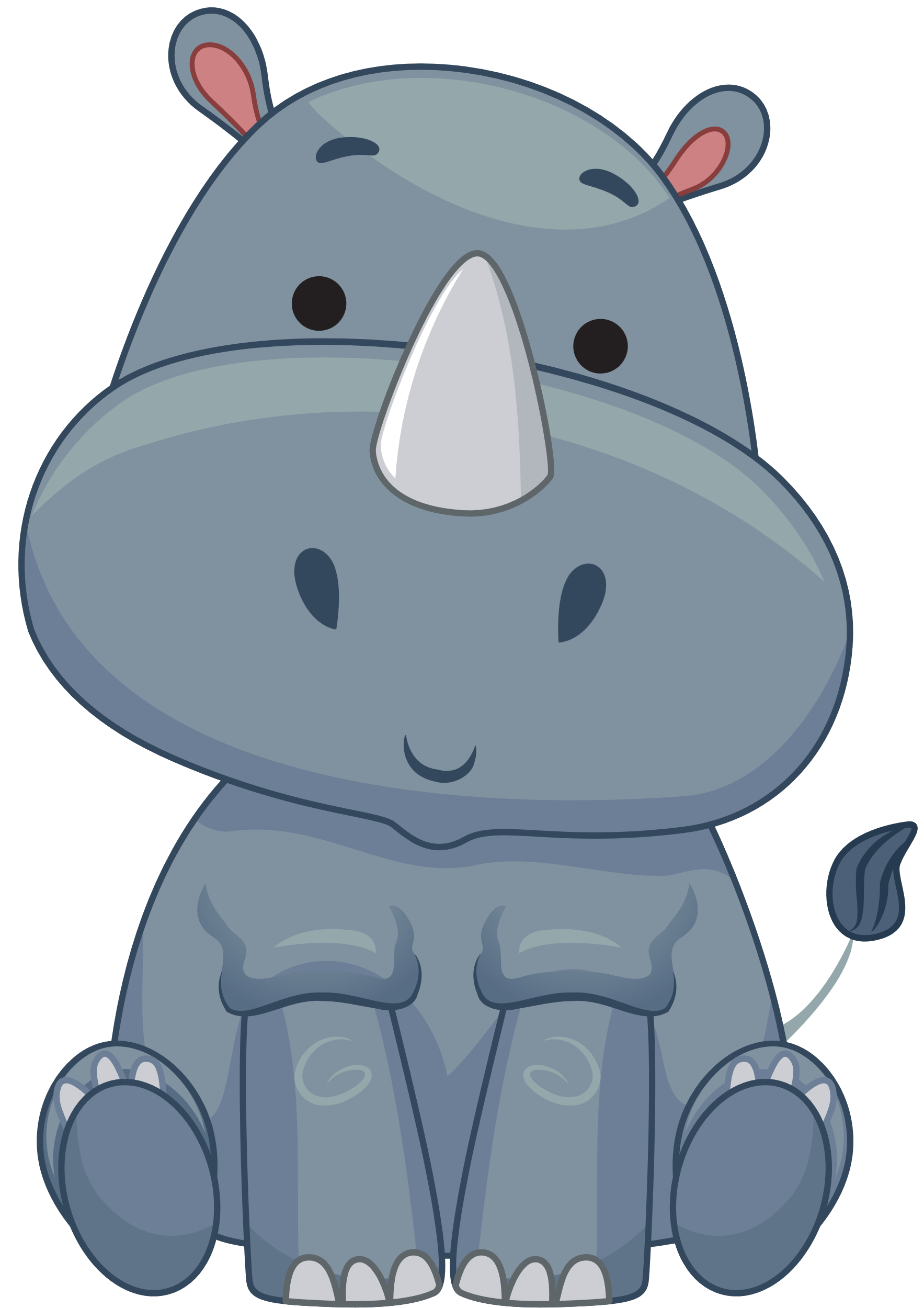 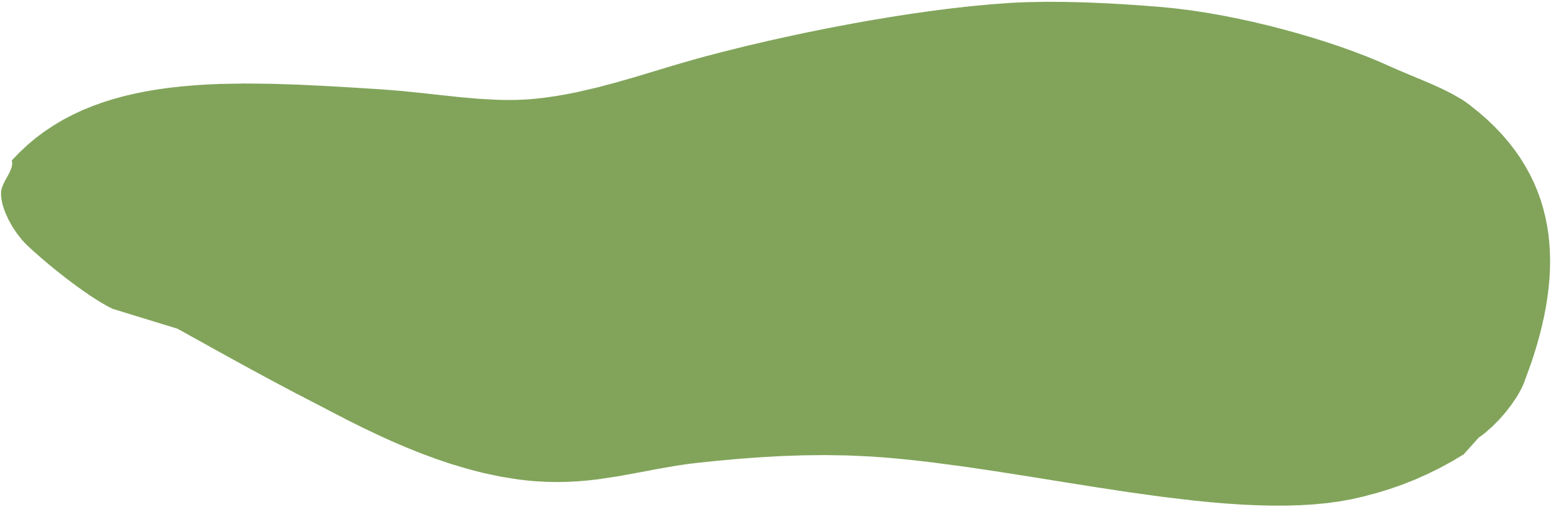 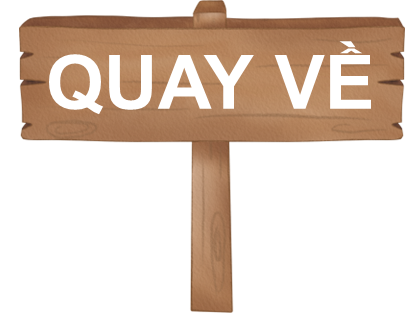 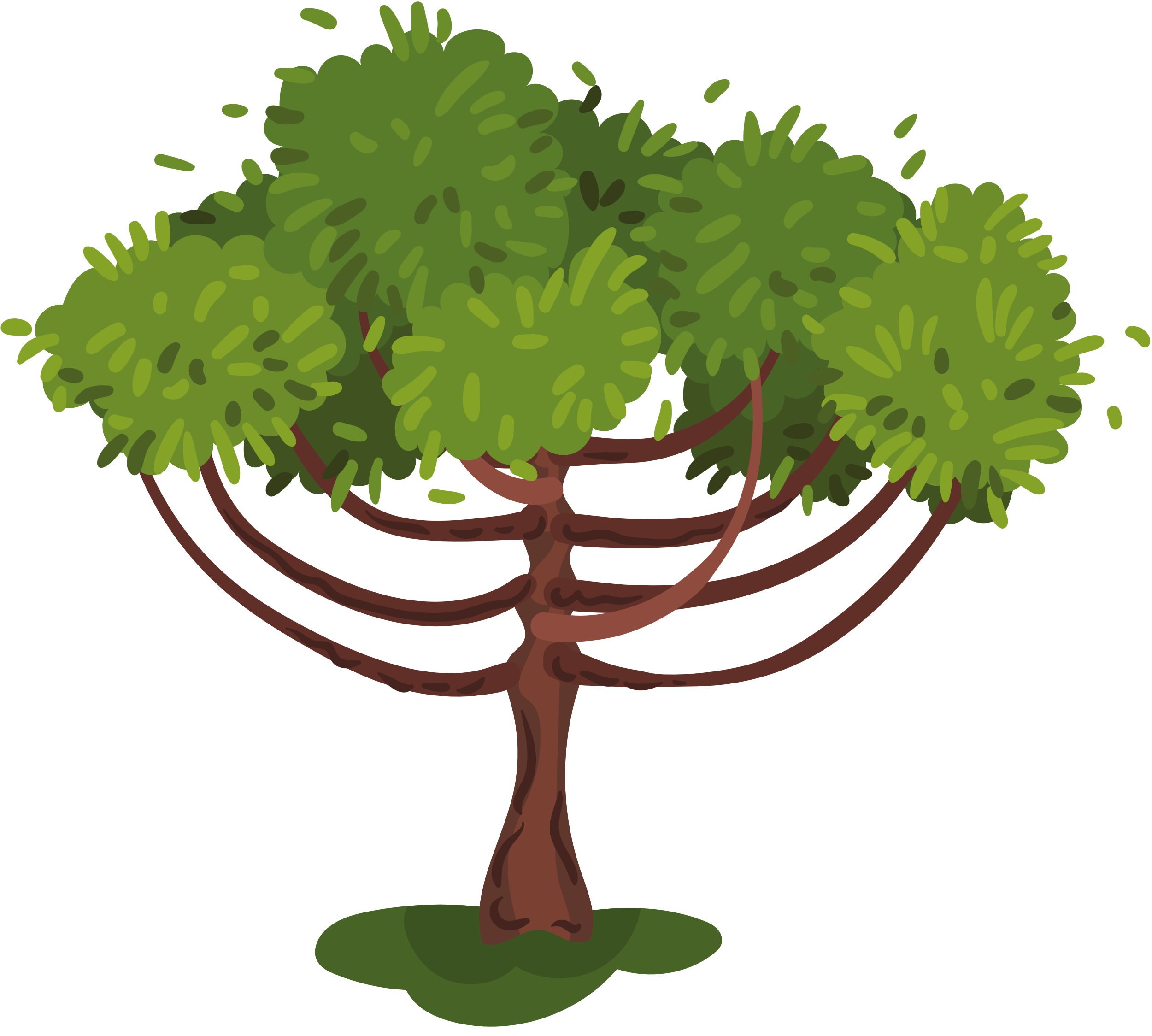 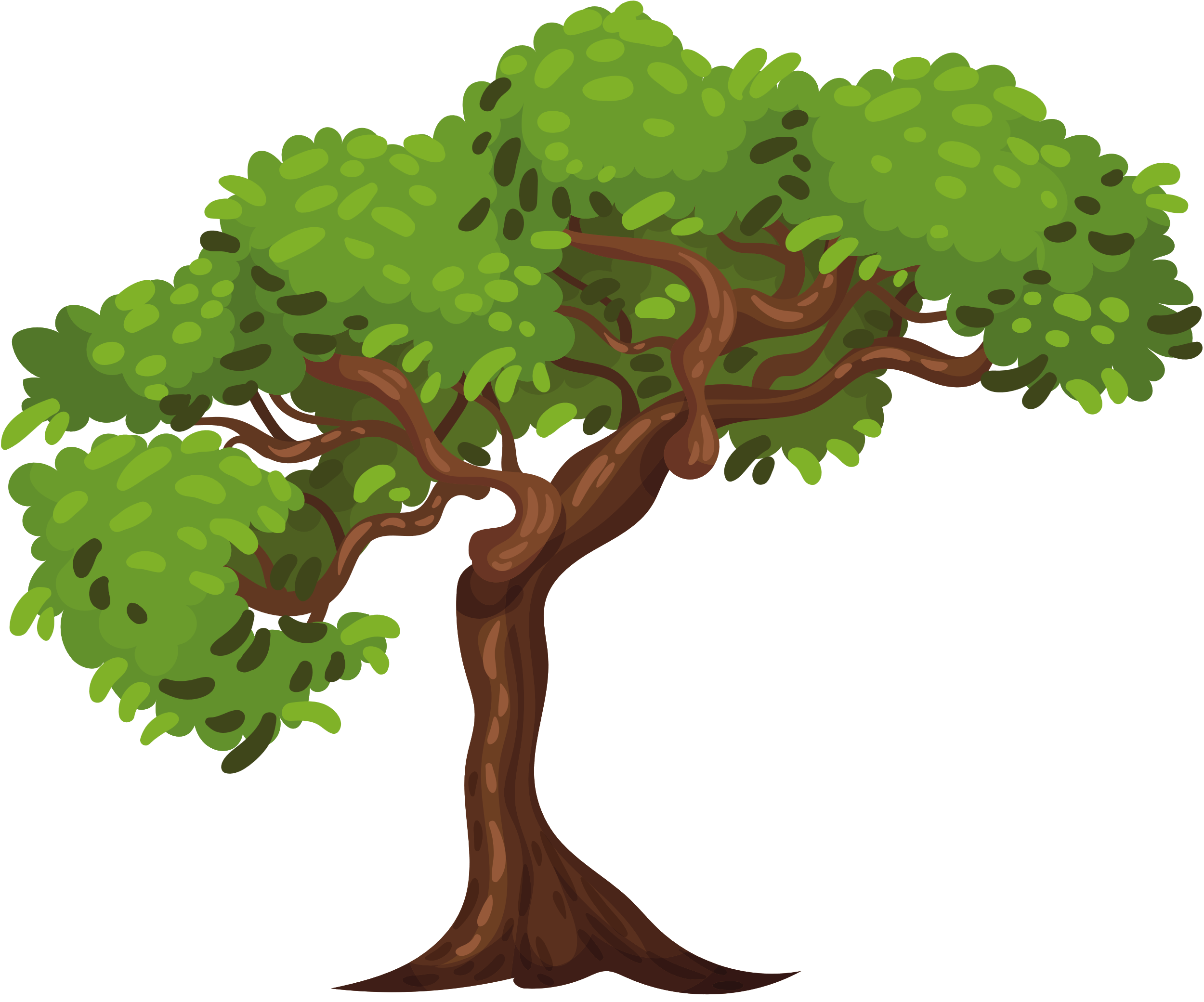 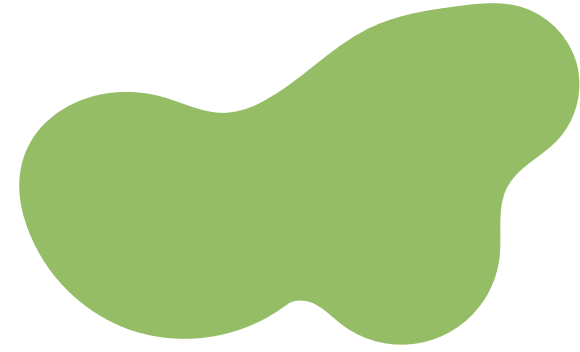 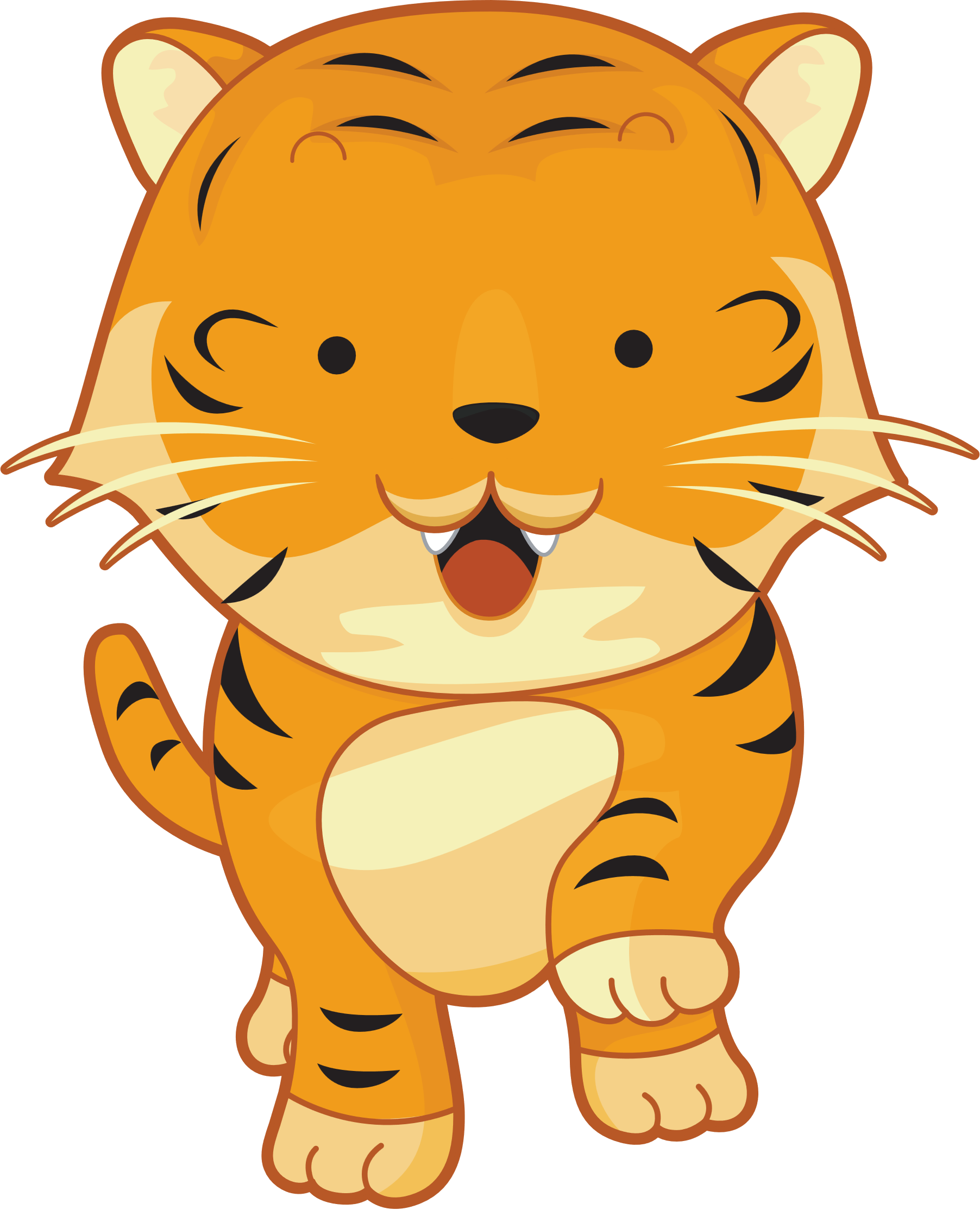 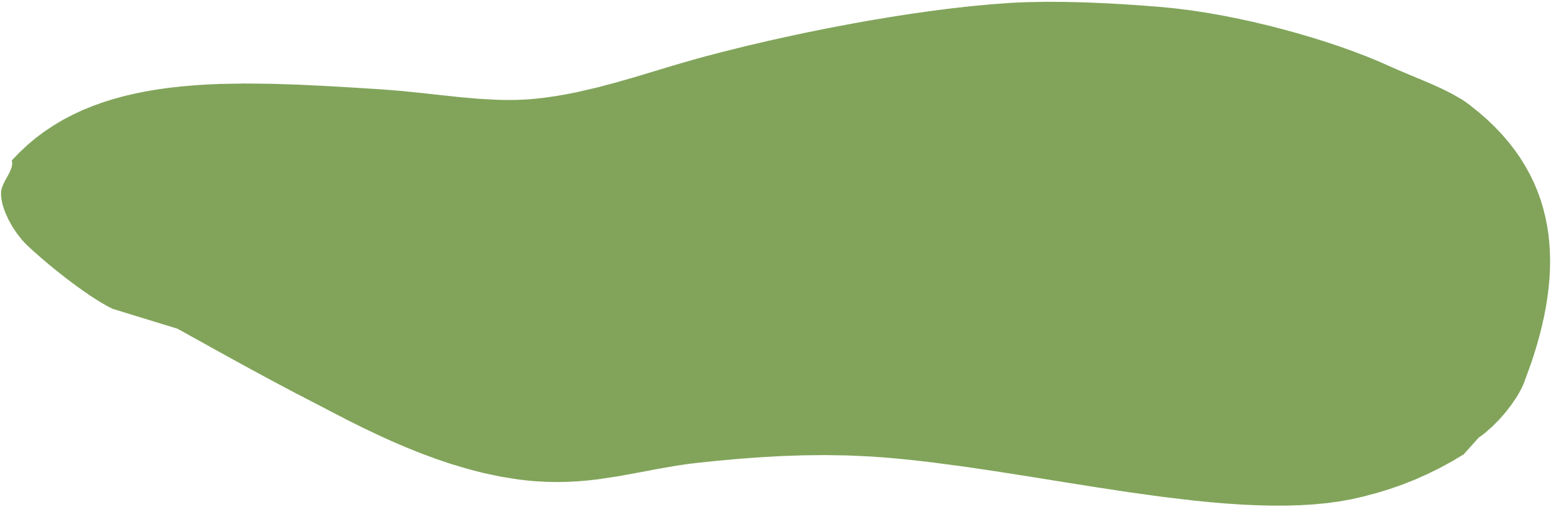 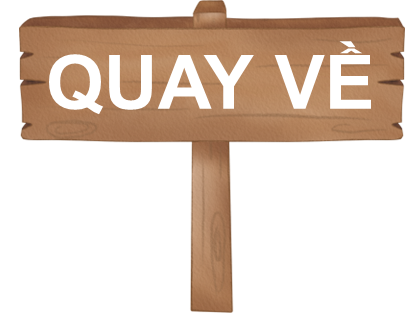 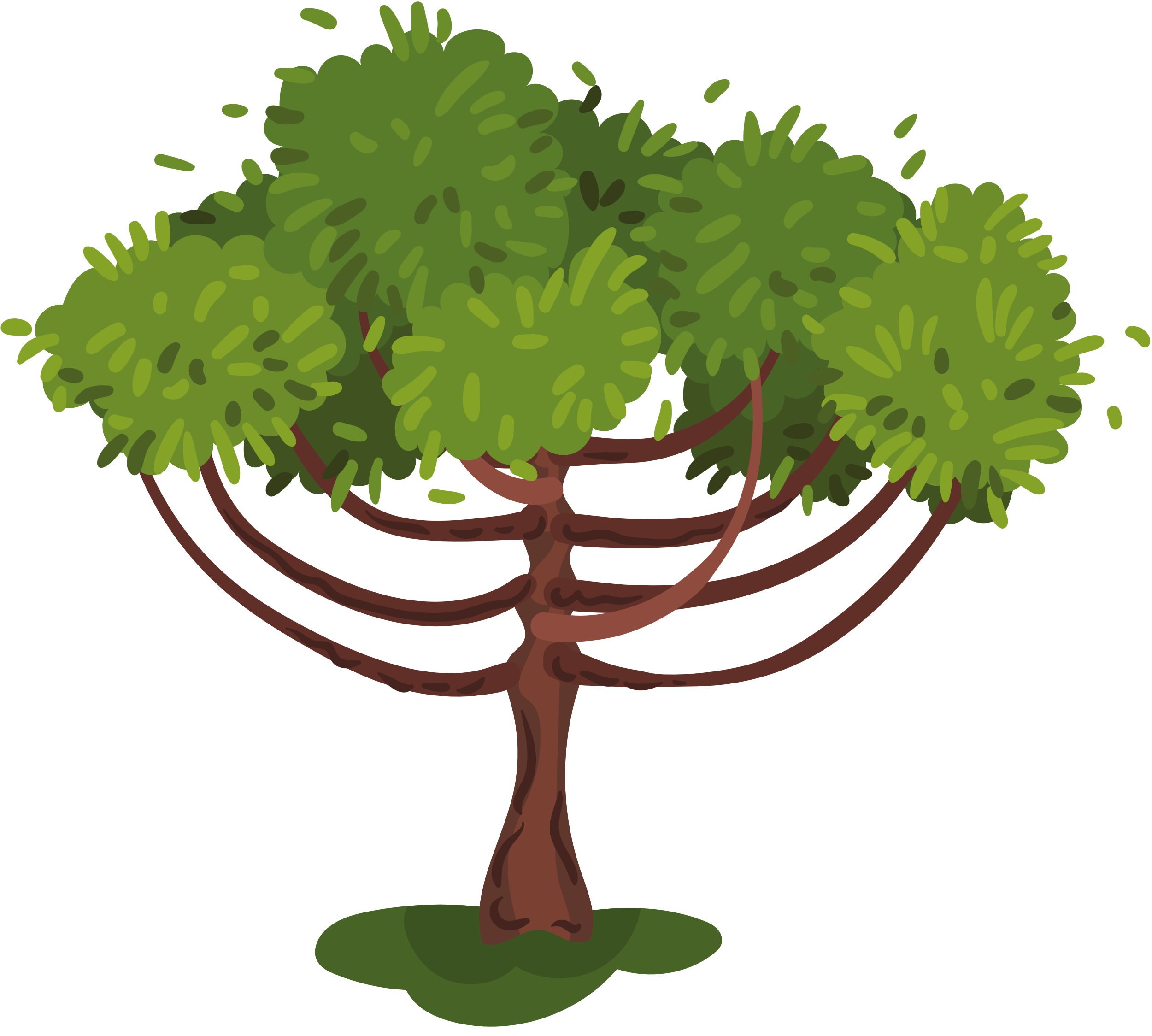 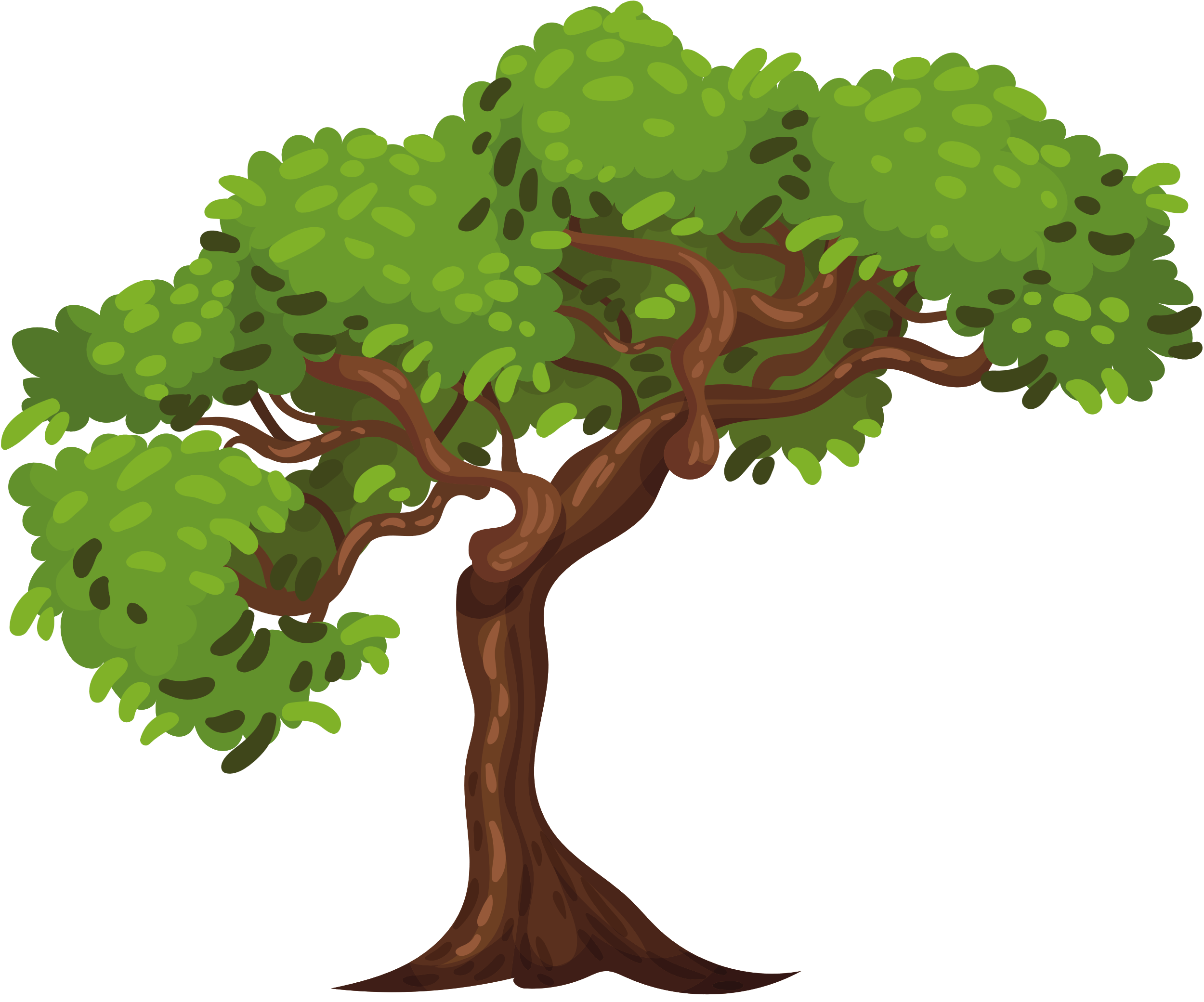 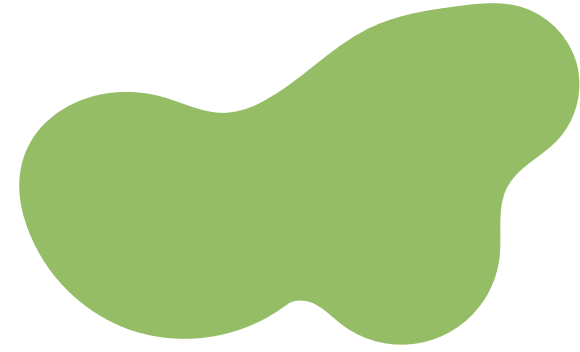 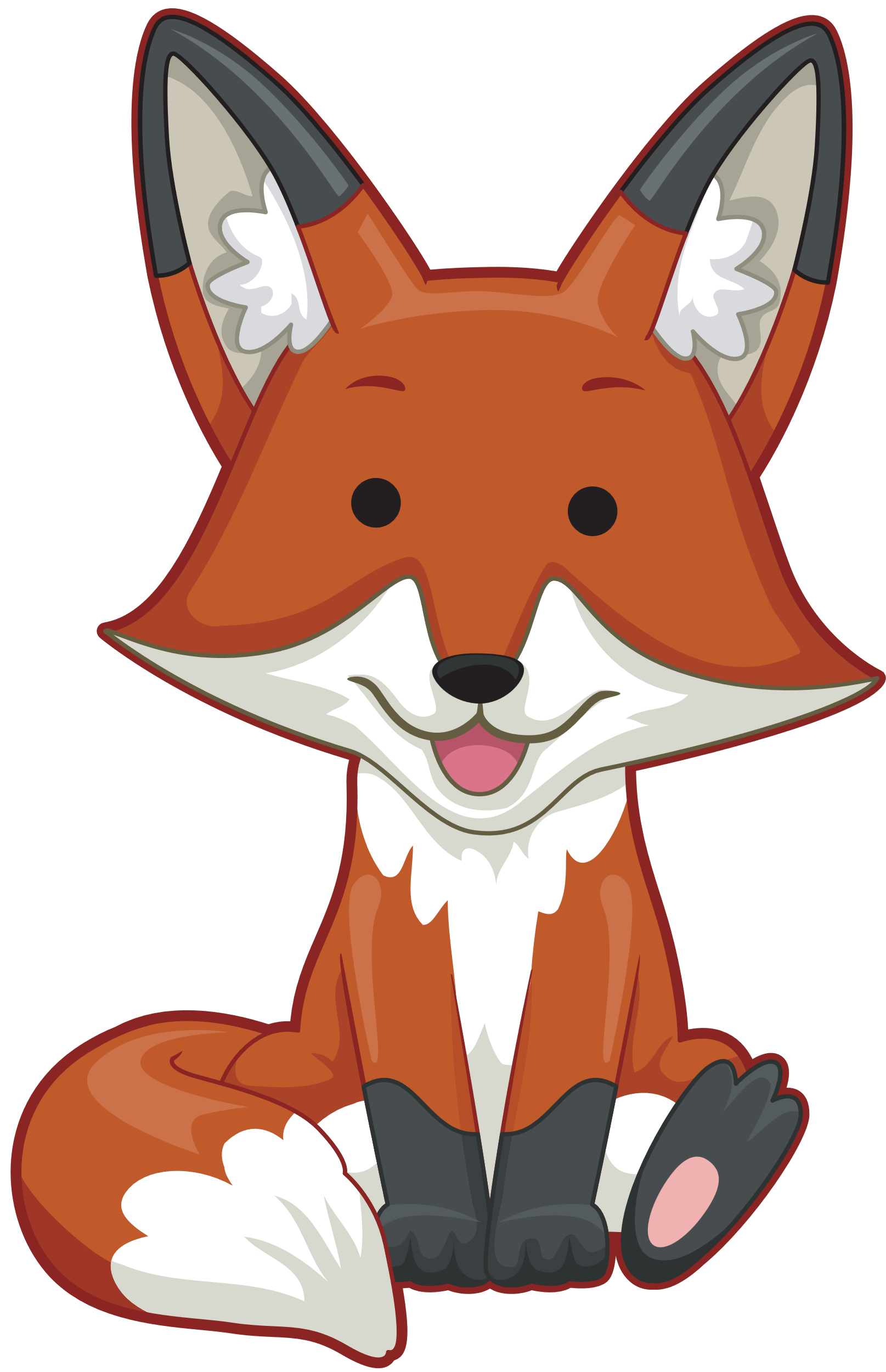 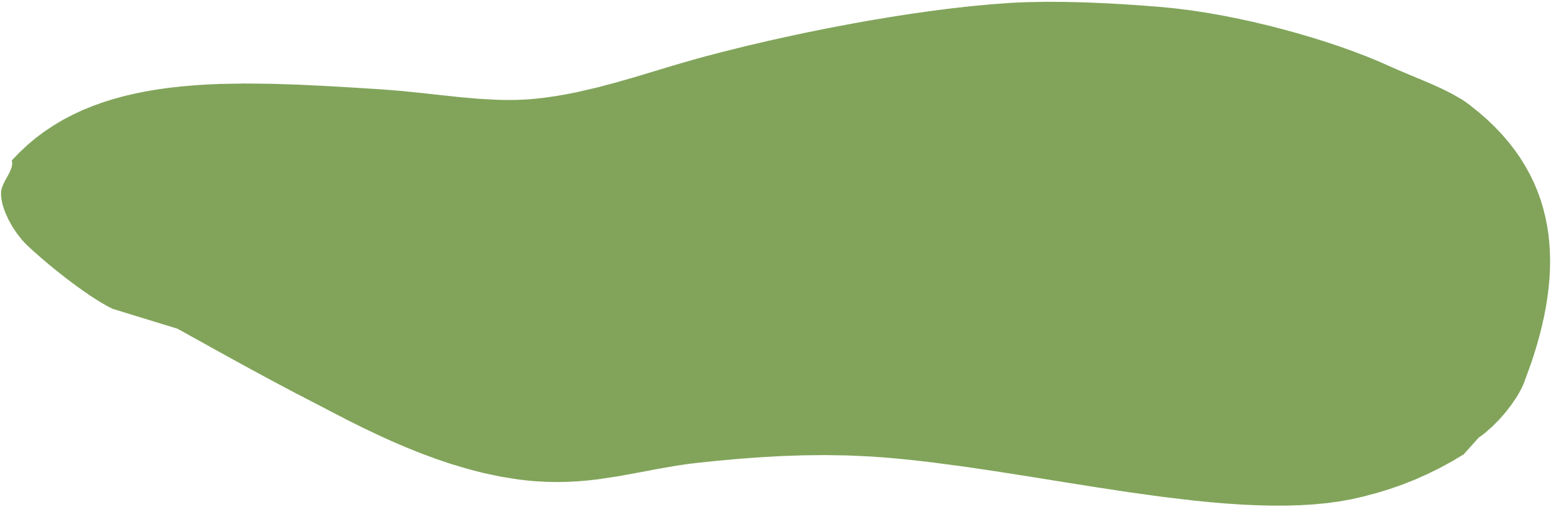 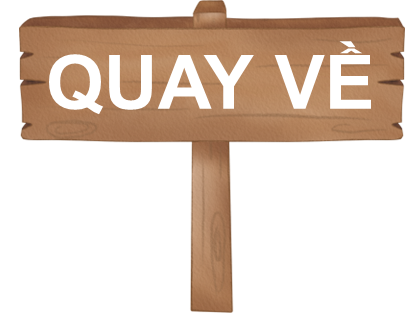 Bài tập 1: SGK – tr.26
Phân tích các đa thức sau thành nhân tử
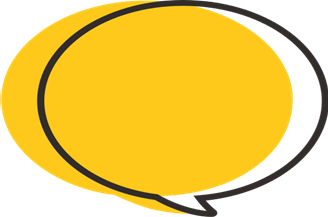 Giải
Bài tập 1: SGK – tr.26
Phân tích các đa thức sau thành nhân tử
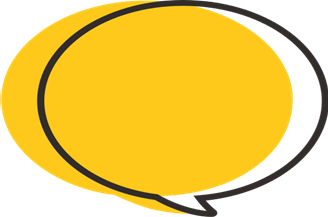 Giải
Bài tập 1: SGK – tr.26
Phân tích các đa thức sau thành nhân tử
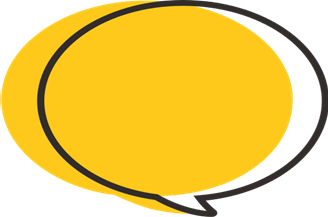 Giải
Bài tập 2: SGK – tr.27
Phân tích các đa thức sau thành nhân tử
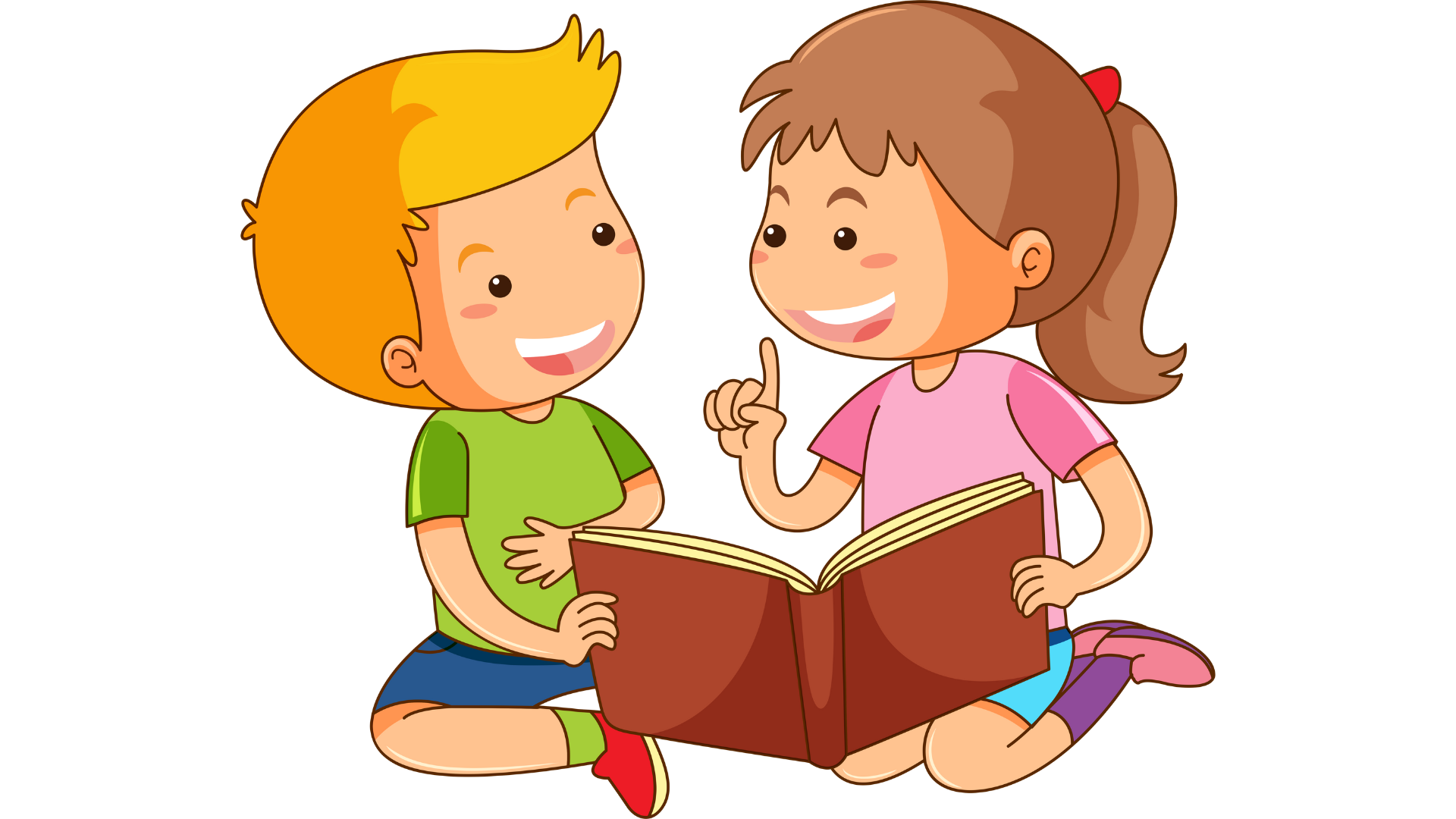 Bài tập 3: SGK – tr.27
Tính giá trị của mỗi biểu thức sau:
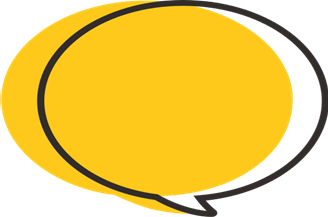 Giải
Bài tập 3: SGK – tr.27
Tính giá trị của mỗi biểu thức sau:
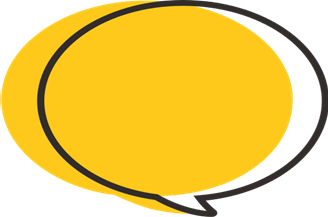 Giải
VẬN DỤNG
Bài tập 4: SGK – tr.27
Chứng tỏ rằng:
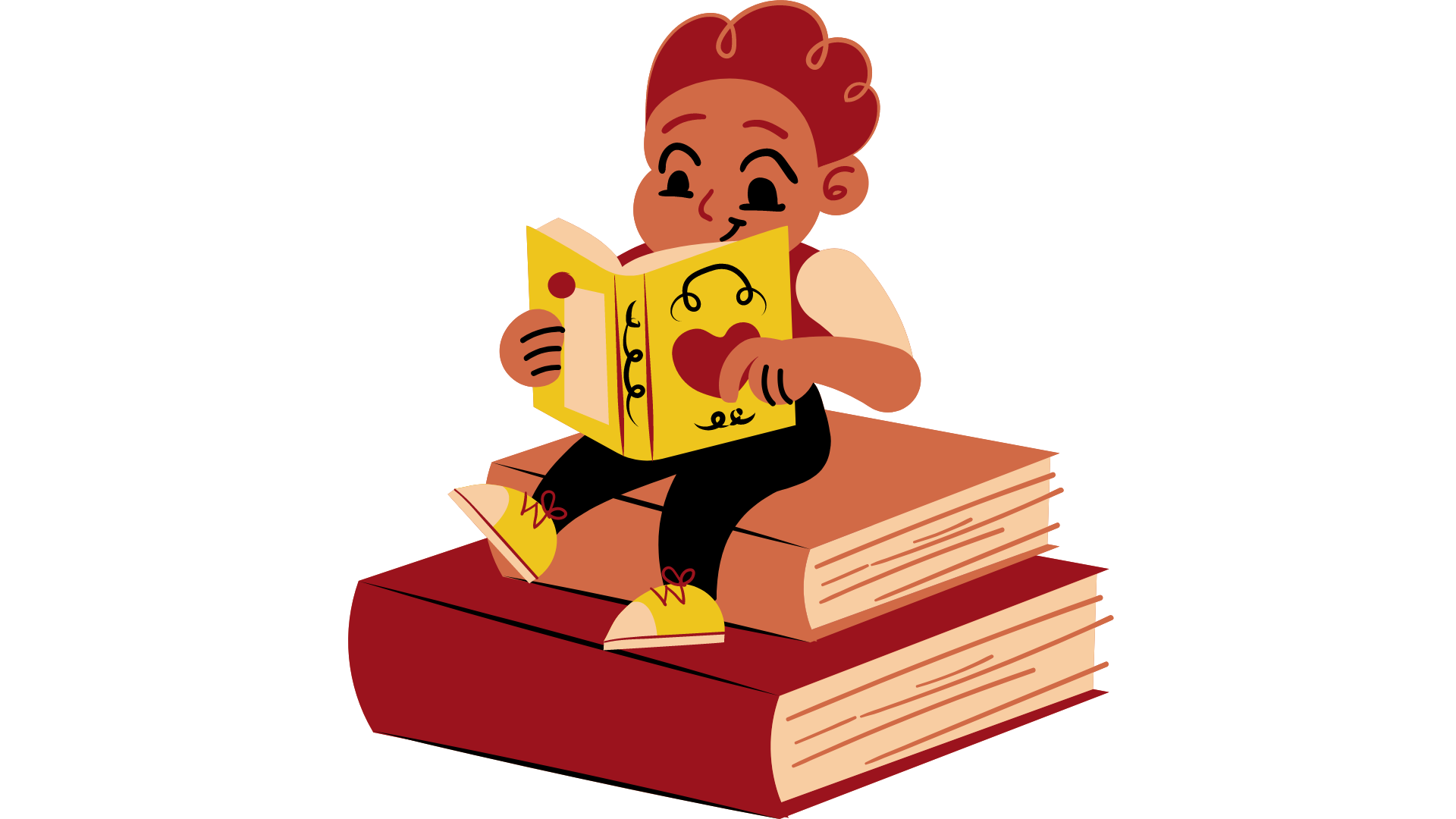 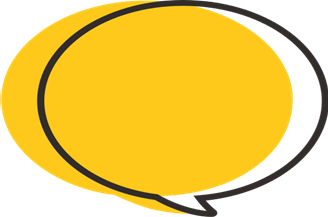 Giải
Bài tập 4: SGK – tr.27
Chứng tỏ rằng:
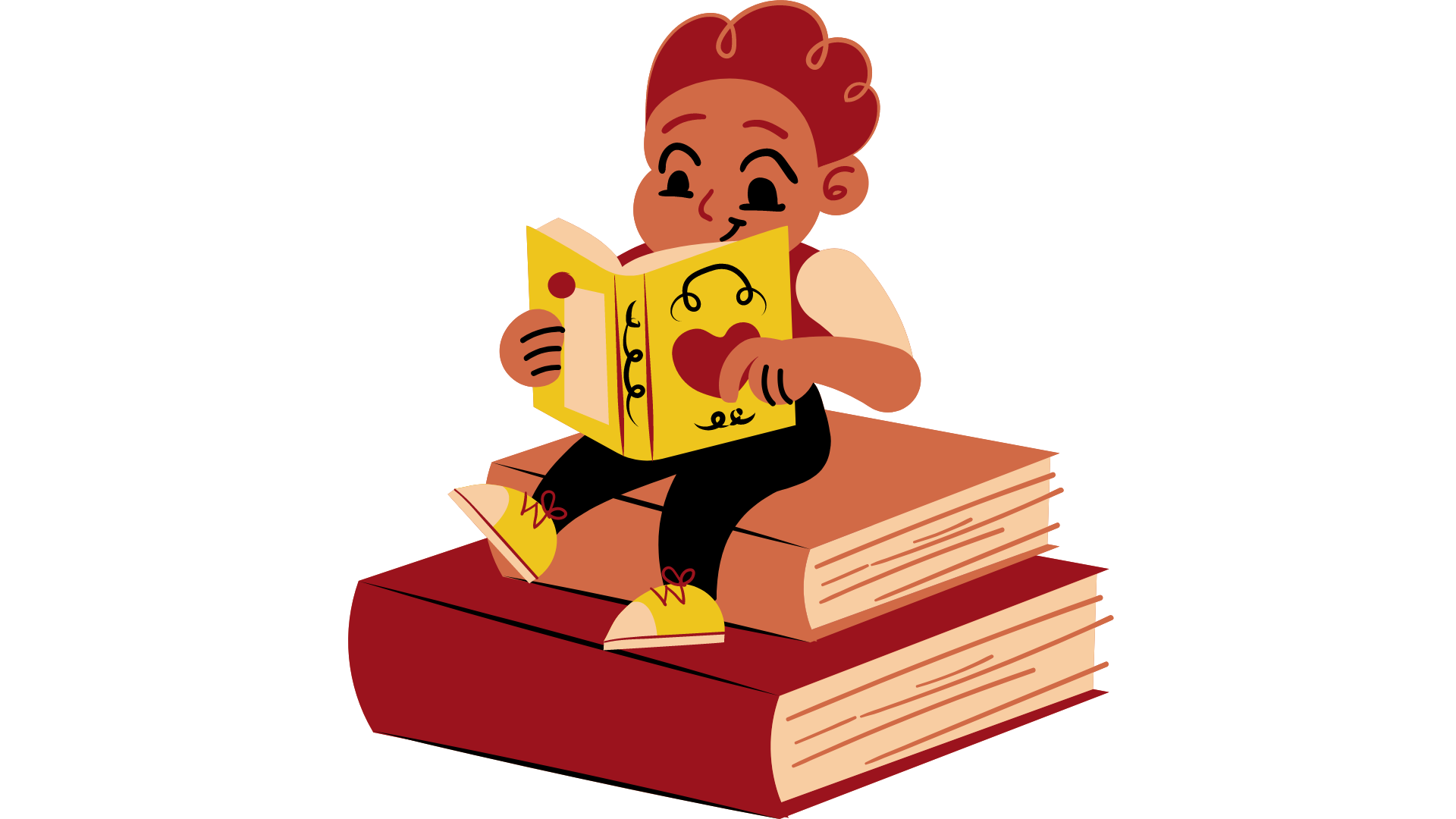 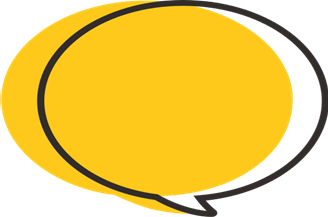 Giải
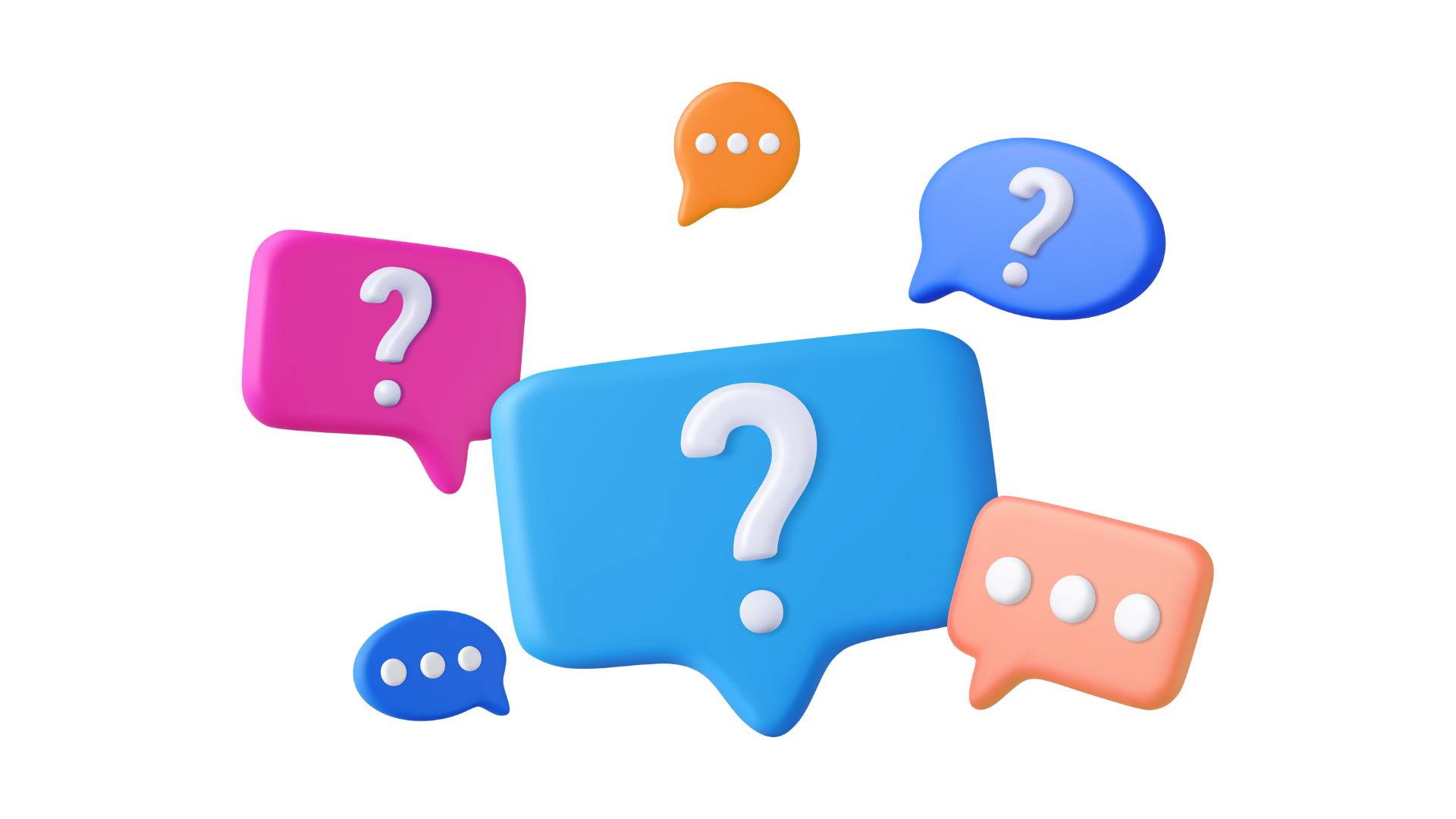 Bài tập 5: SGK – tr.27
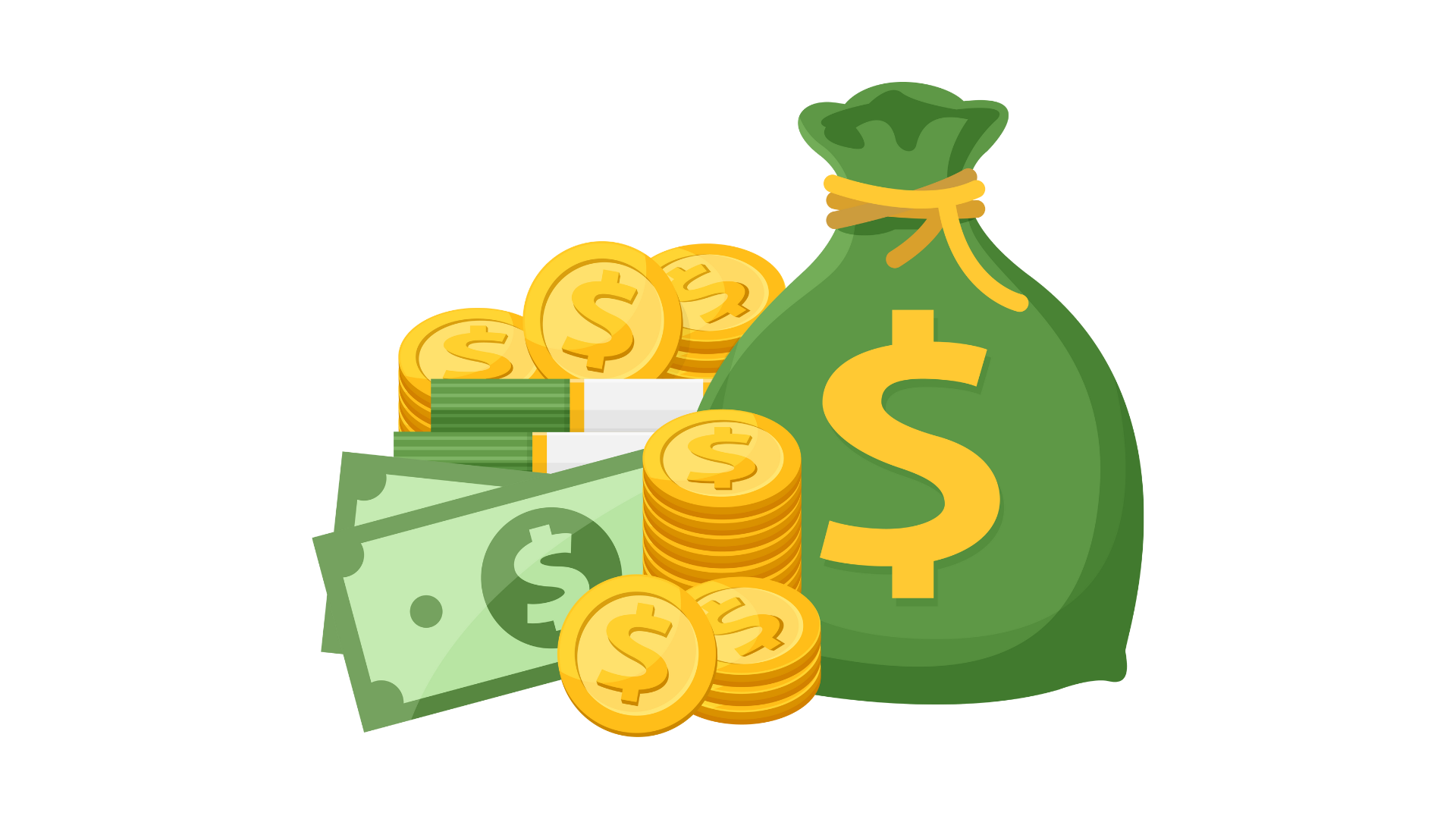 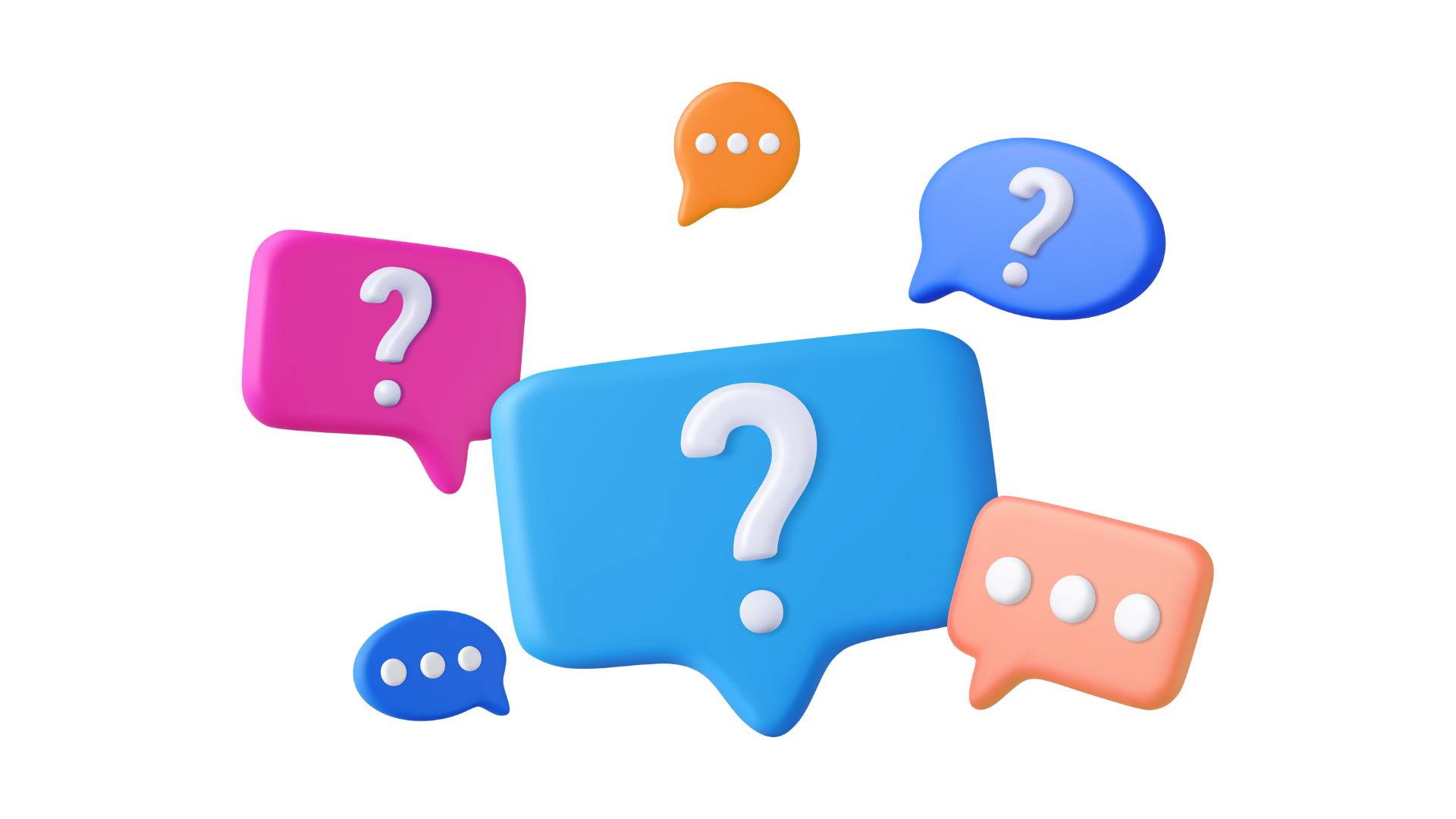 Bài tập 5: SGK – tr.27
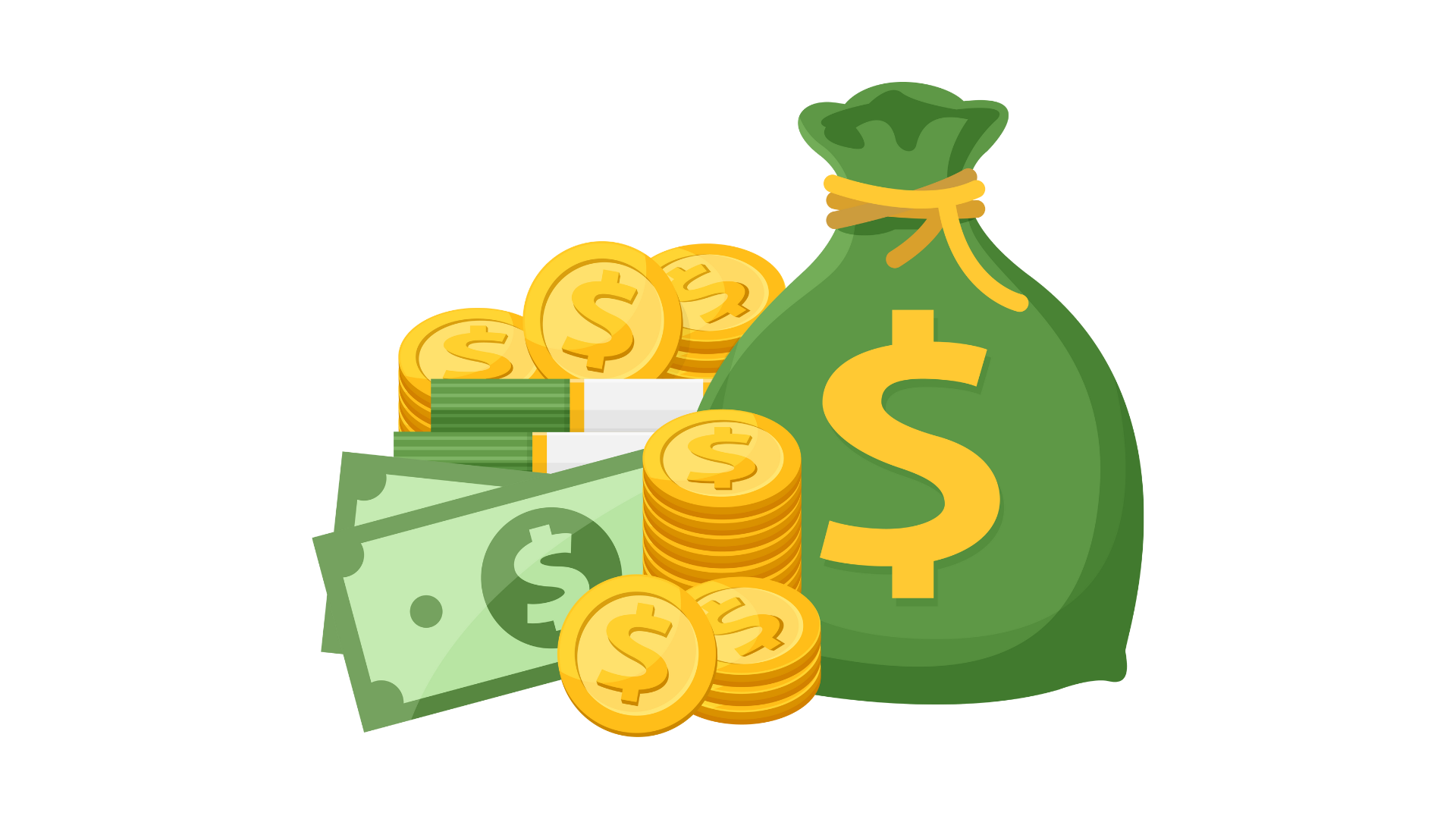 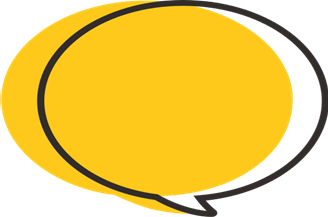 Giải
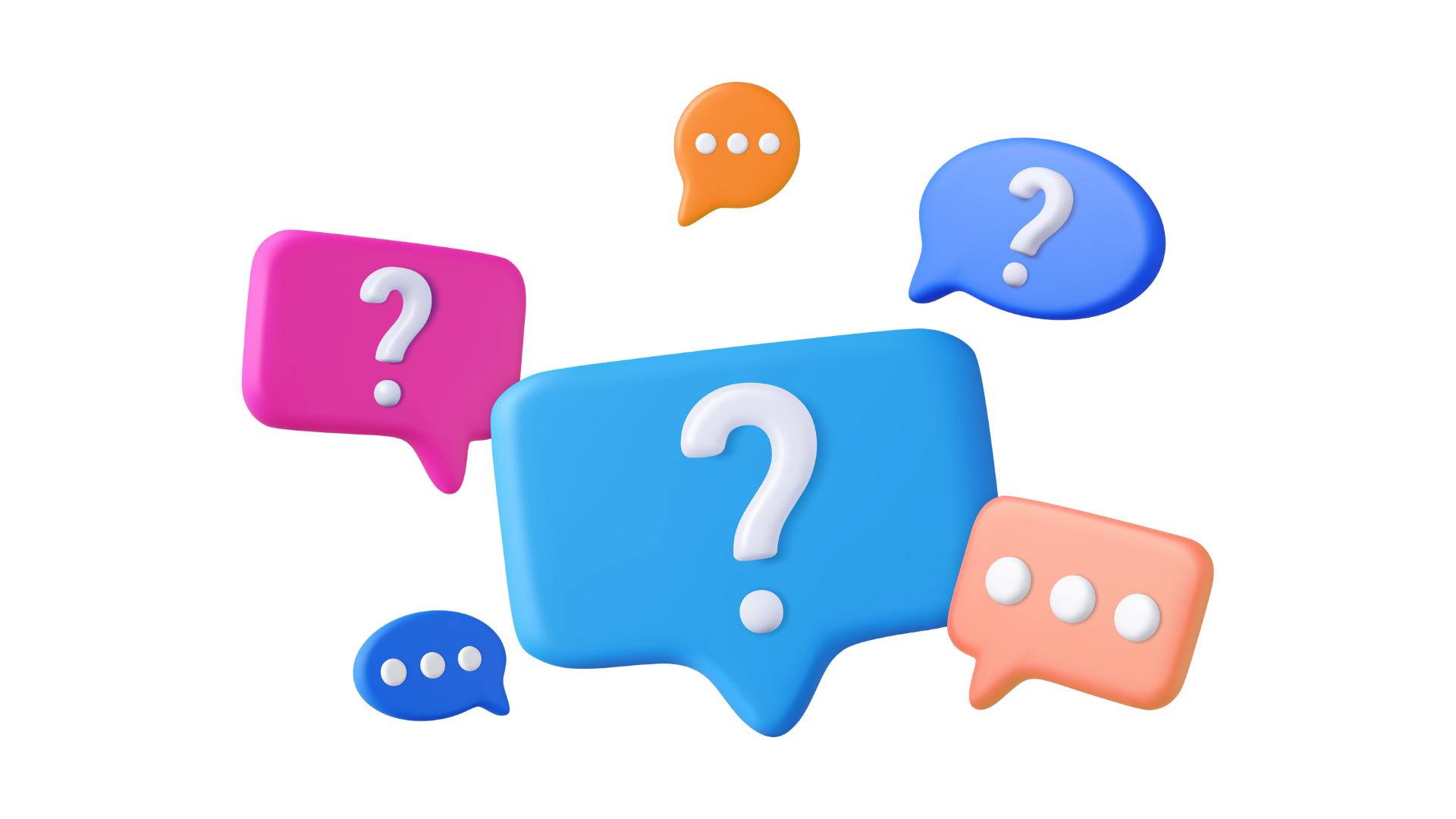 Bài tập 5: SGK – tr.27
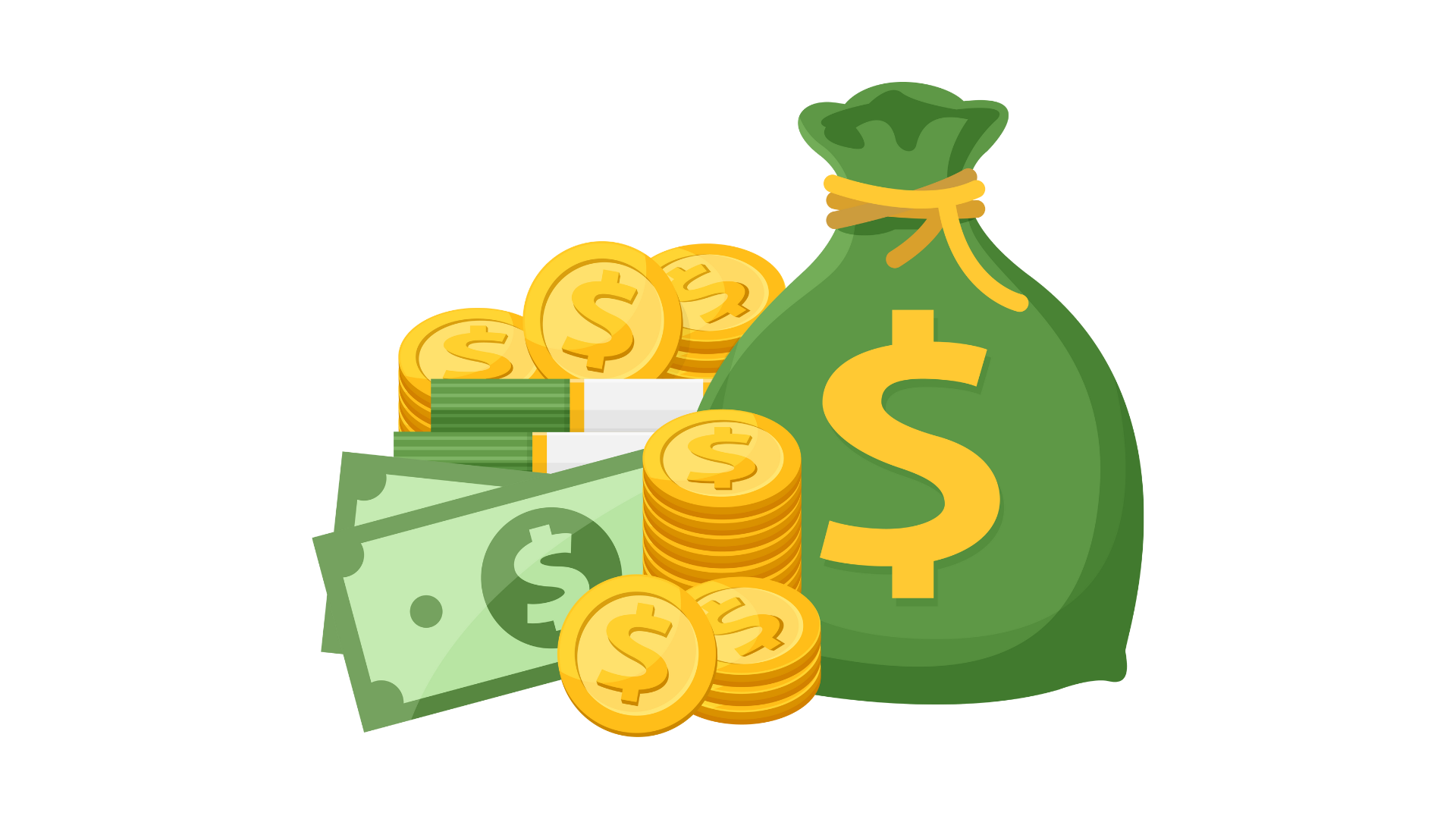 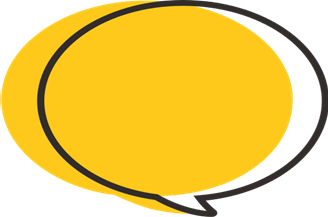 Giải
TÌM TÒI – MỞ RỘNG
Định lí Bézout
VÍ DỤ
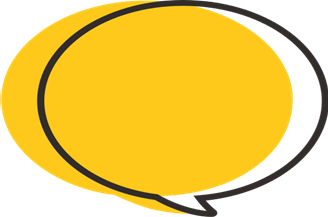 Giải
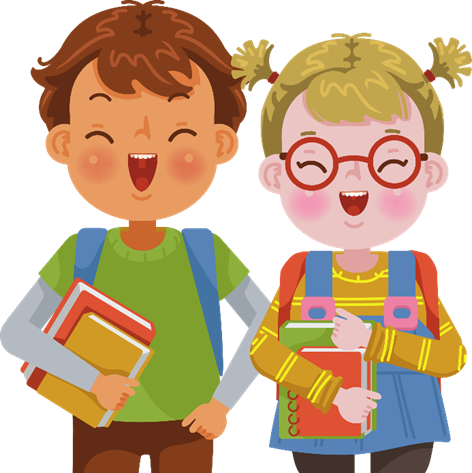 HƯỚNG DẪN VỀ NHÀ
Ghi nhớ 
kiến thức trong bài.
Hoàn thành 
các bài tập trong SBT
Chuẩn bị trước
Bài tập cuối chương I
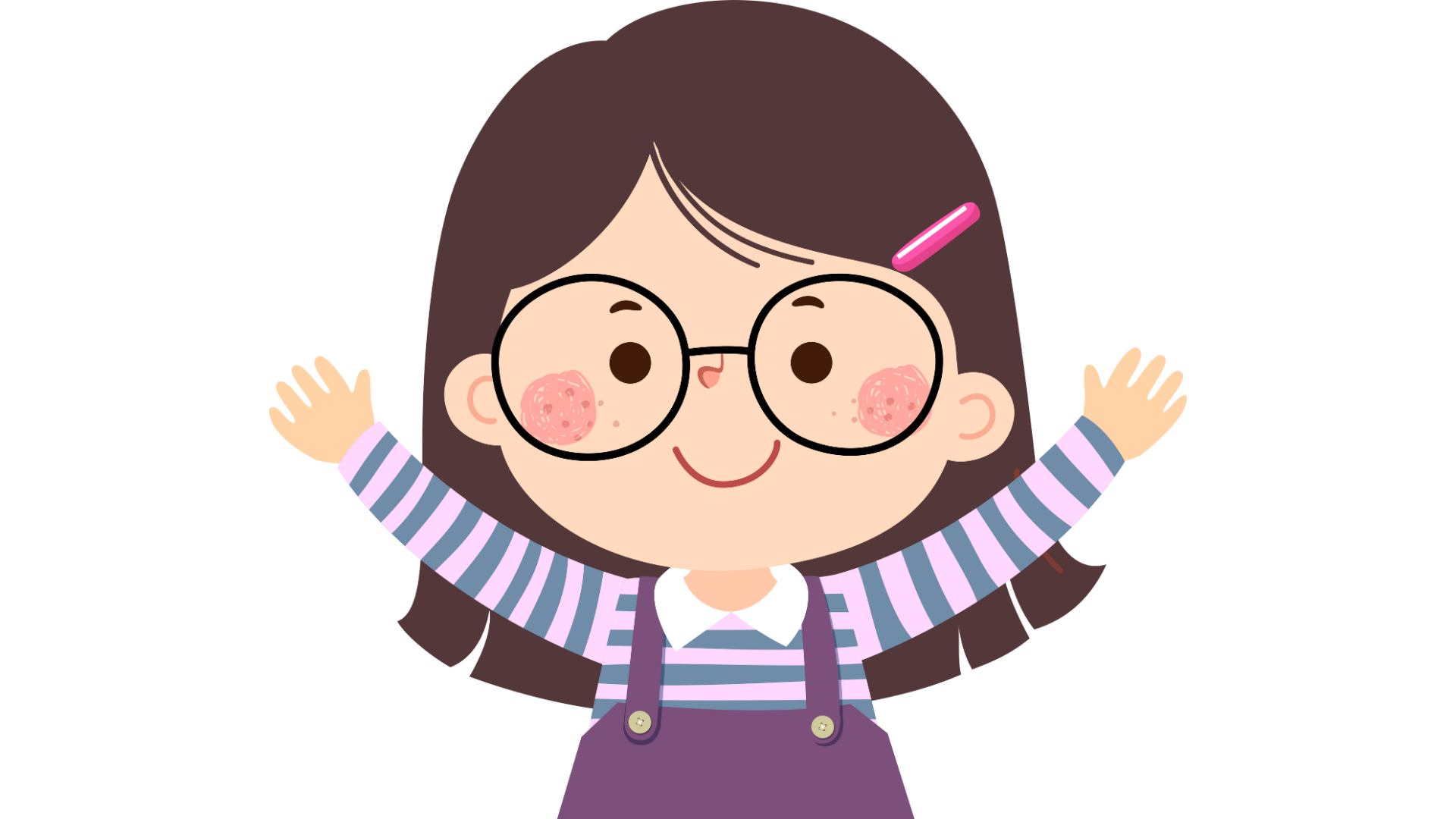 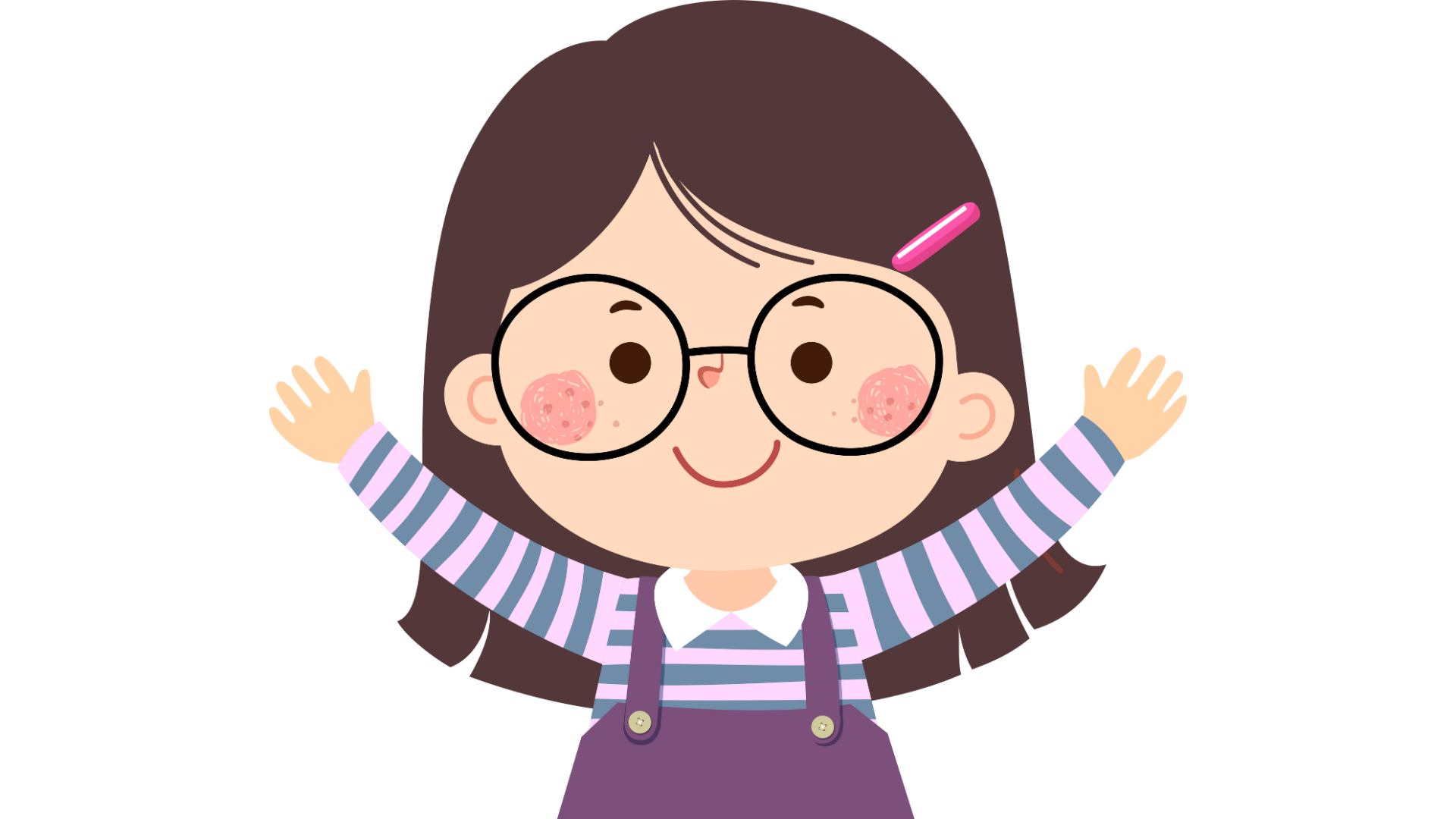 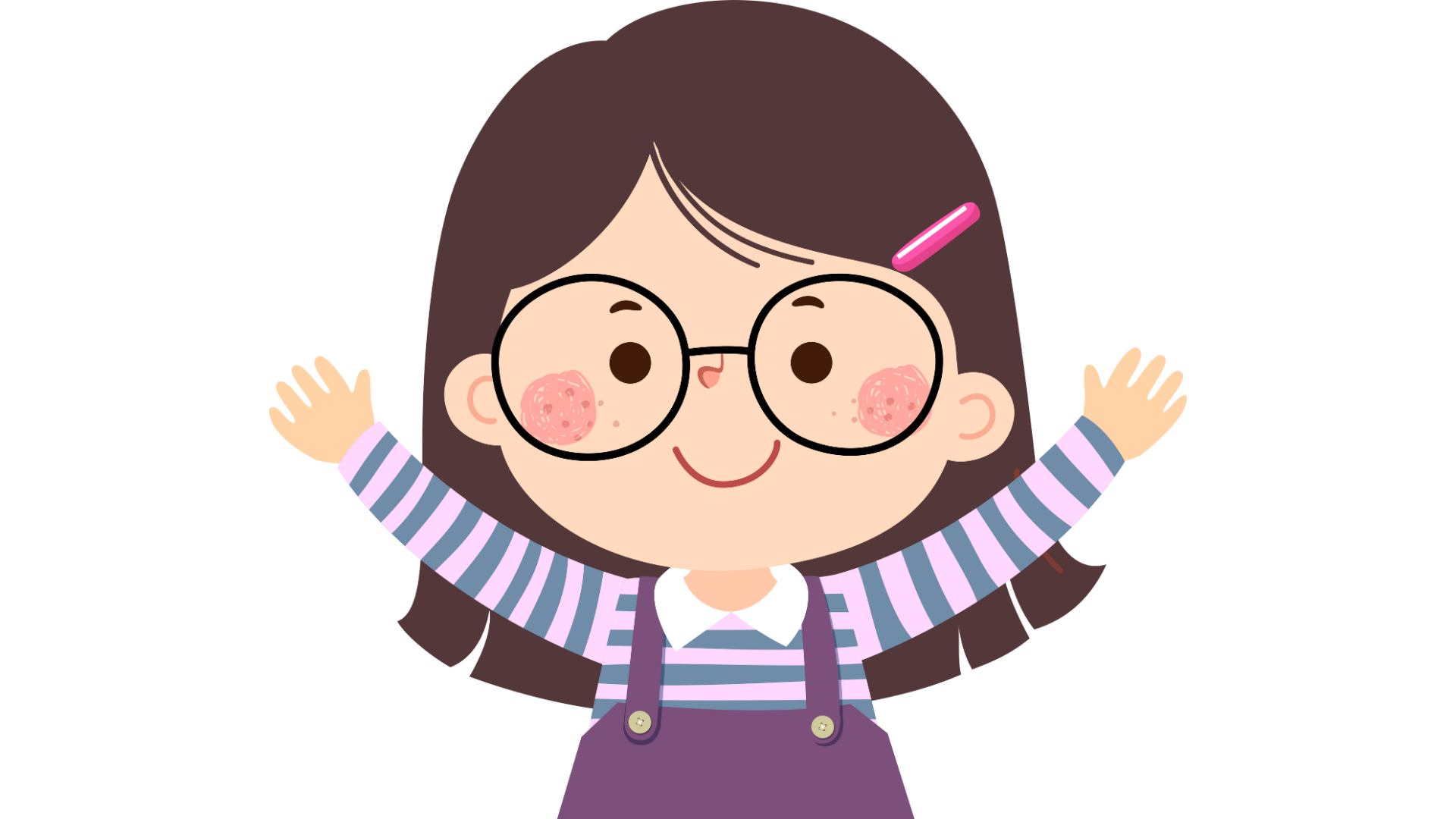 BÀI HỌC KẾT THÚC,
CẢM ƠN CÁC EM ĐÃ LẮNG NGHE